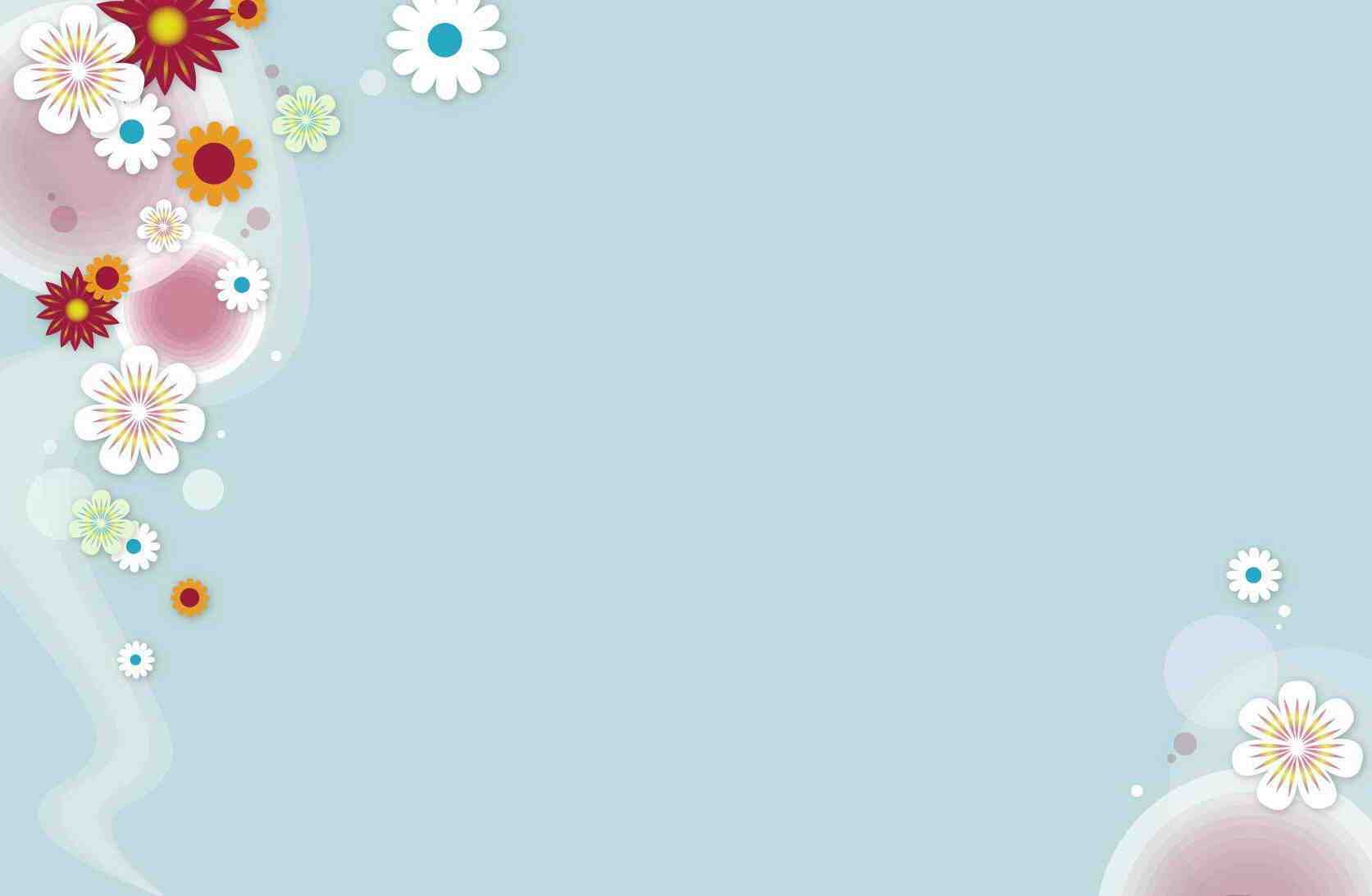 МИНИСТЕРСТВО ОБРАЗОВАНИЯ РМ
ПОРТФОЛИО 
 
Спиридоновой Марины Николаевны,               воспитателя                                                                                    муниципального автономного                                          дошкольного образовательного учреждения 
      «Центр развития ребенка –                   детский сад №58»
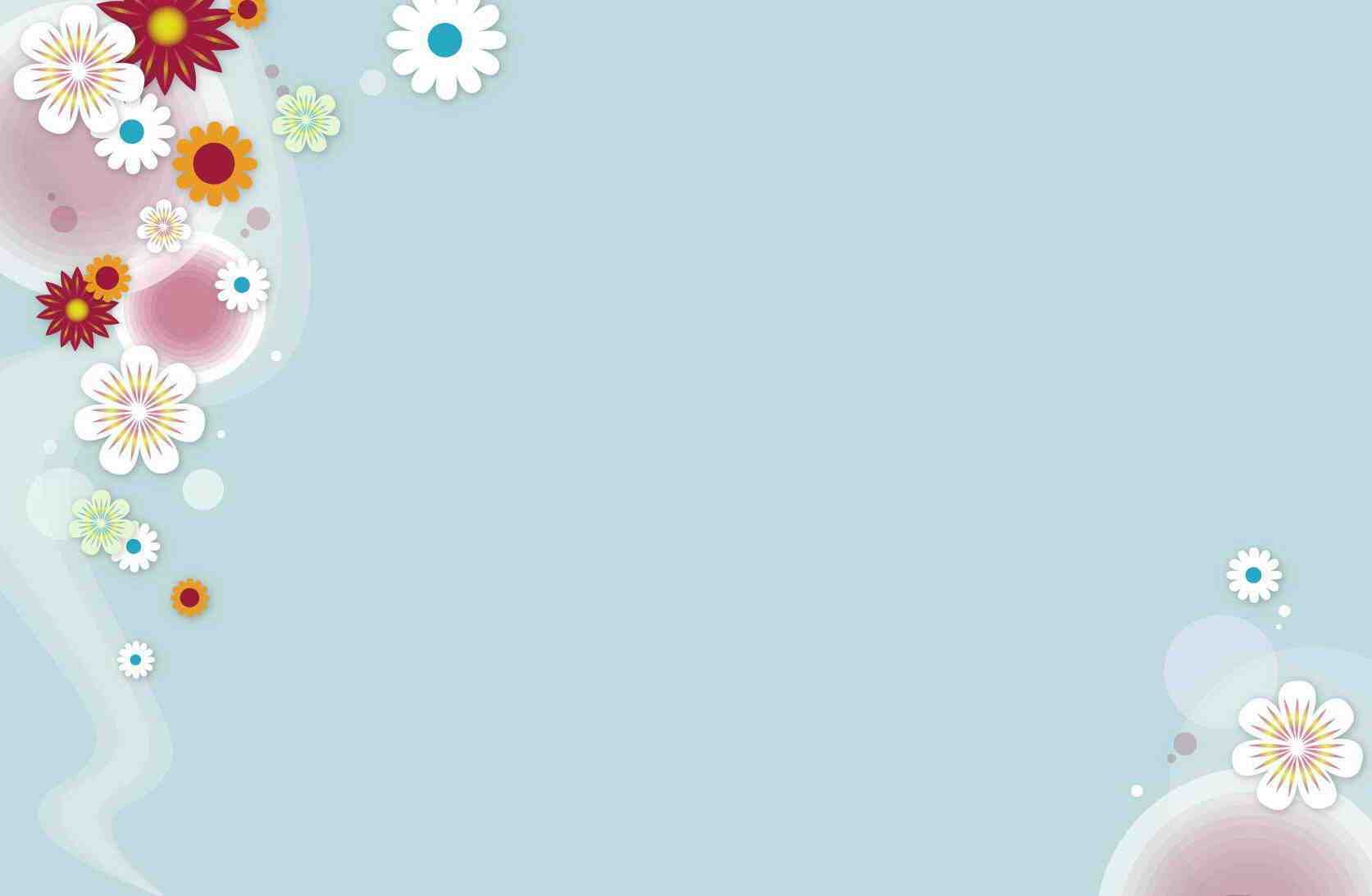 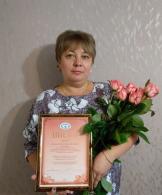 Дата рождения:16.06.1978 г.
Профессиональное образование: ФГБОУ ВПО «Мордовский государственный институт им. М. Е. Евсевьева»
Специальность: «Педагогика и методика дошкольного образования»
Квалификация: «Организатор-методист дошкольного образования»
Диплом: 	ОК №25332
Дата выдачи: 30 января 2012 г.
Общий трудовой стаж: 25 лет                                                                                                 Стаж педагогической работы (по специальности): 17 лет
Наличие квалификационной категории: высшая                                             Дата последней аттестации: 23.05.2018 г.
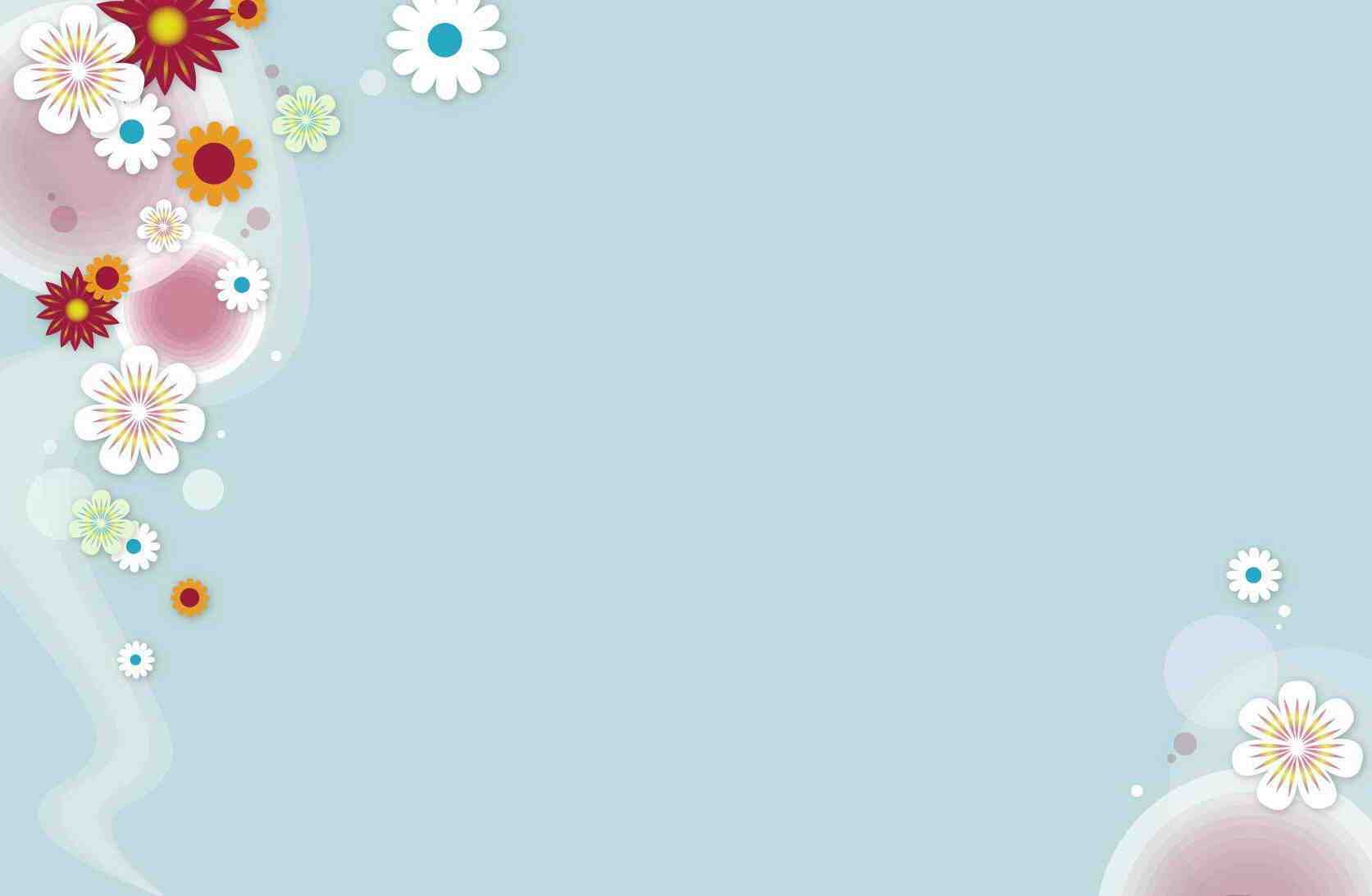 Представление инновационного педагогического опыта
https://upload2.schoolrm.ru/iblock/a97/a97ddd252080733fdaf6eec50386d9f4/opyt-Spiridonovoy.pdf
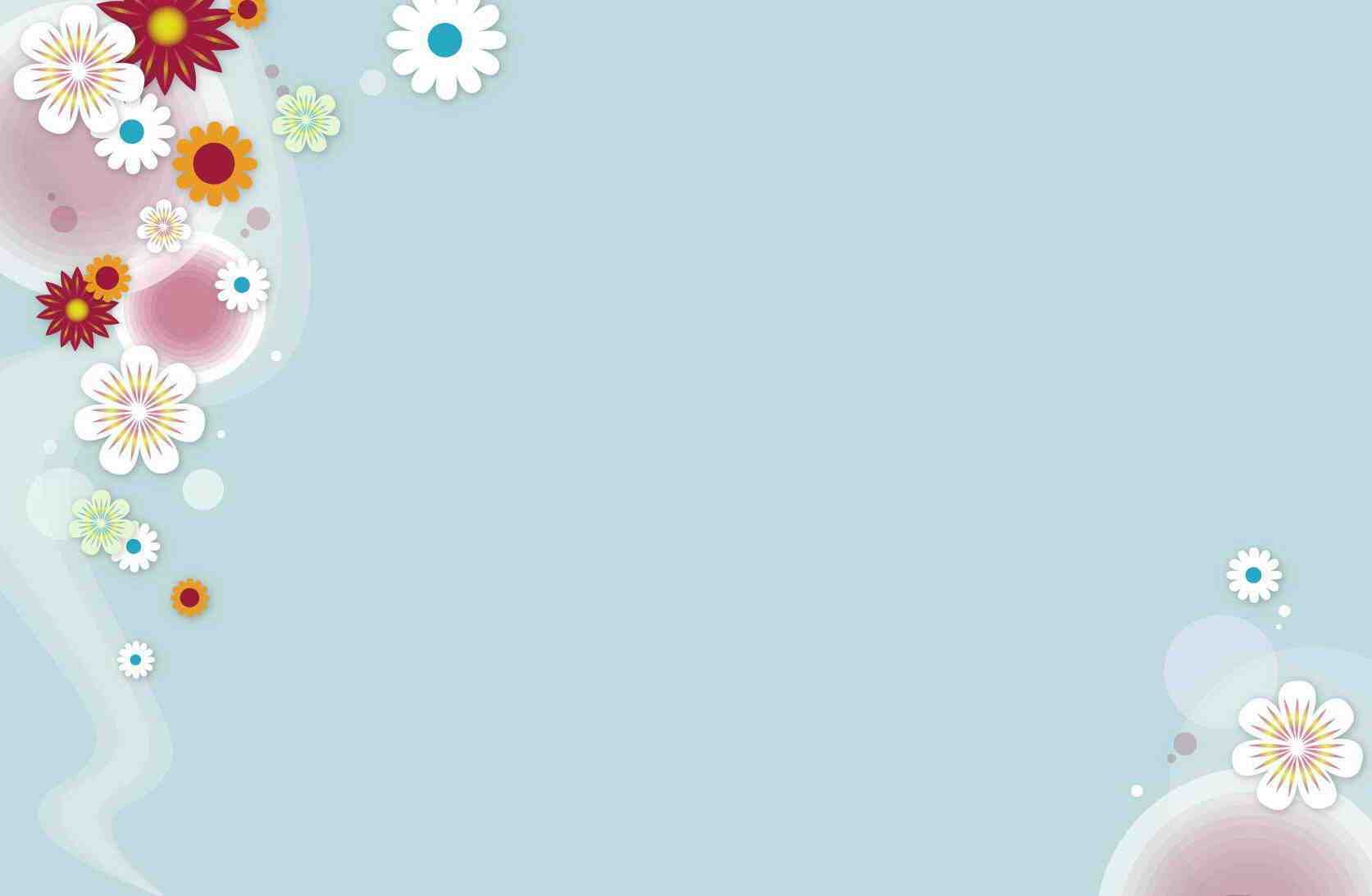 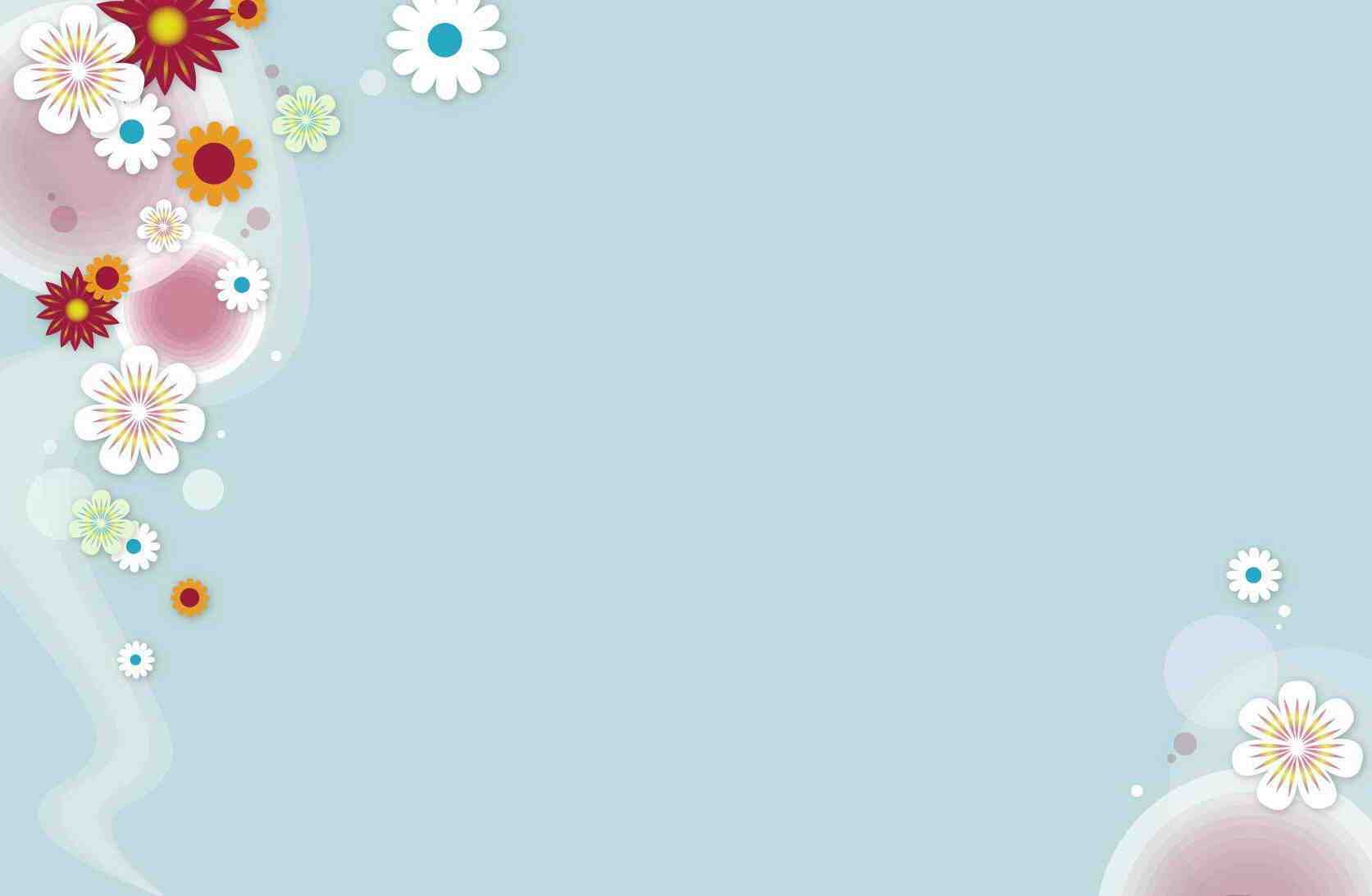 Участие в инновационной (экспериментальной) деятельности
ВСЕРОССИЙСКИЙ УРОВЕНЬ:                  «Развитие качества дошкольного образования с использованием Инструментария мониторинга качества дошкольного образования на образовательной платформе «Вдохновение»»
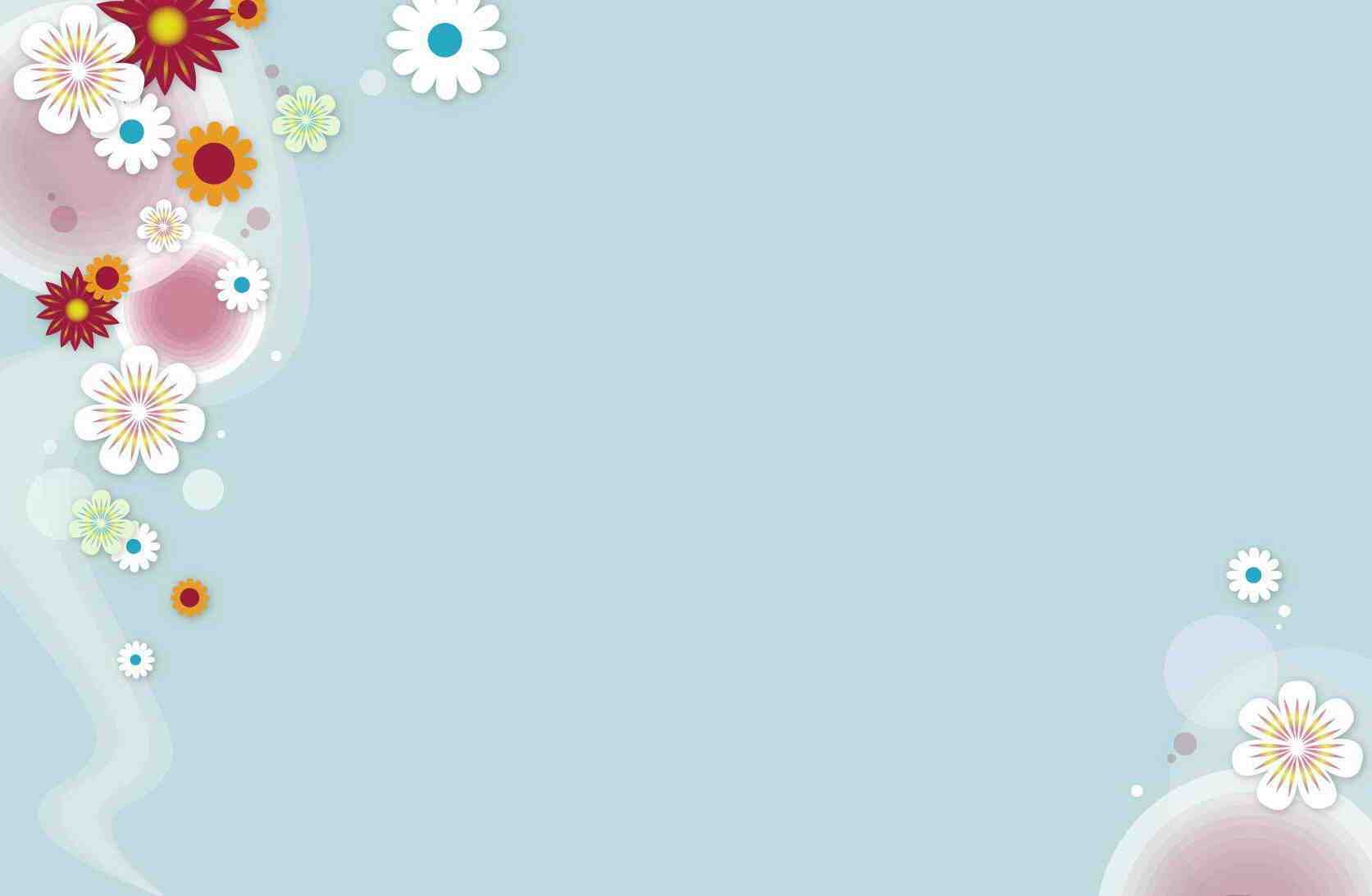 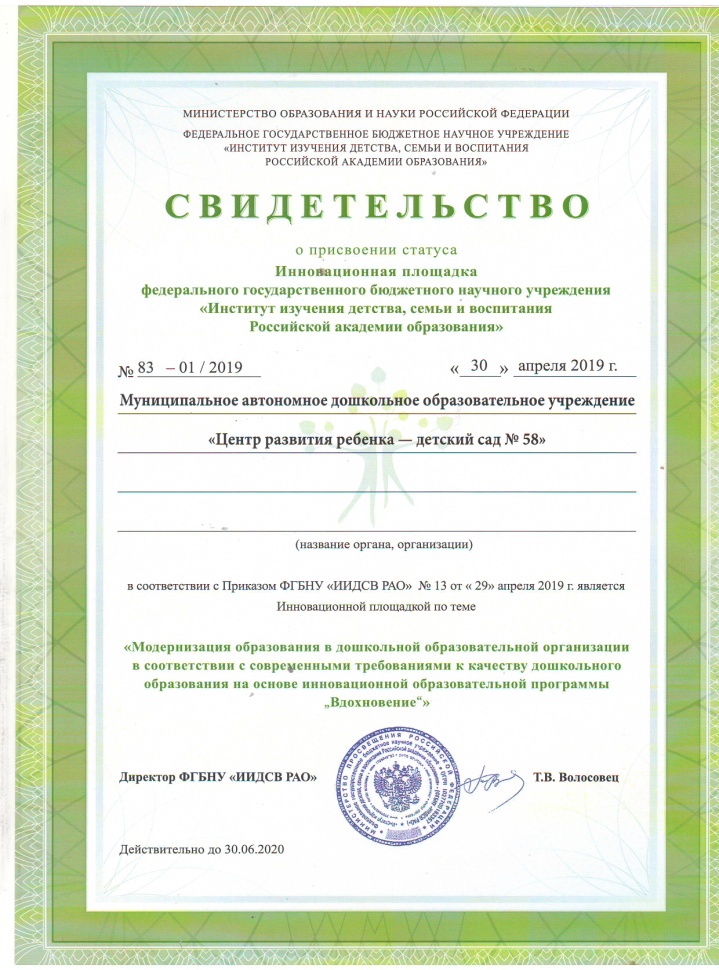 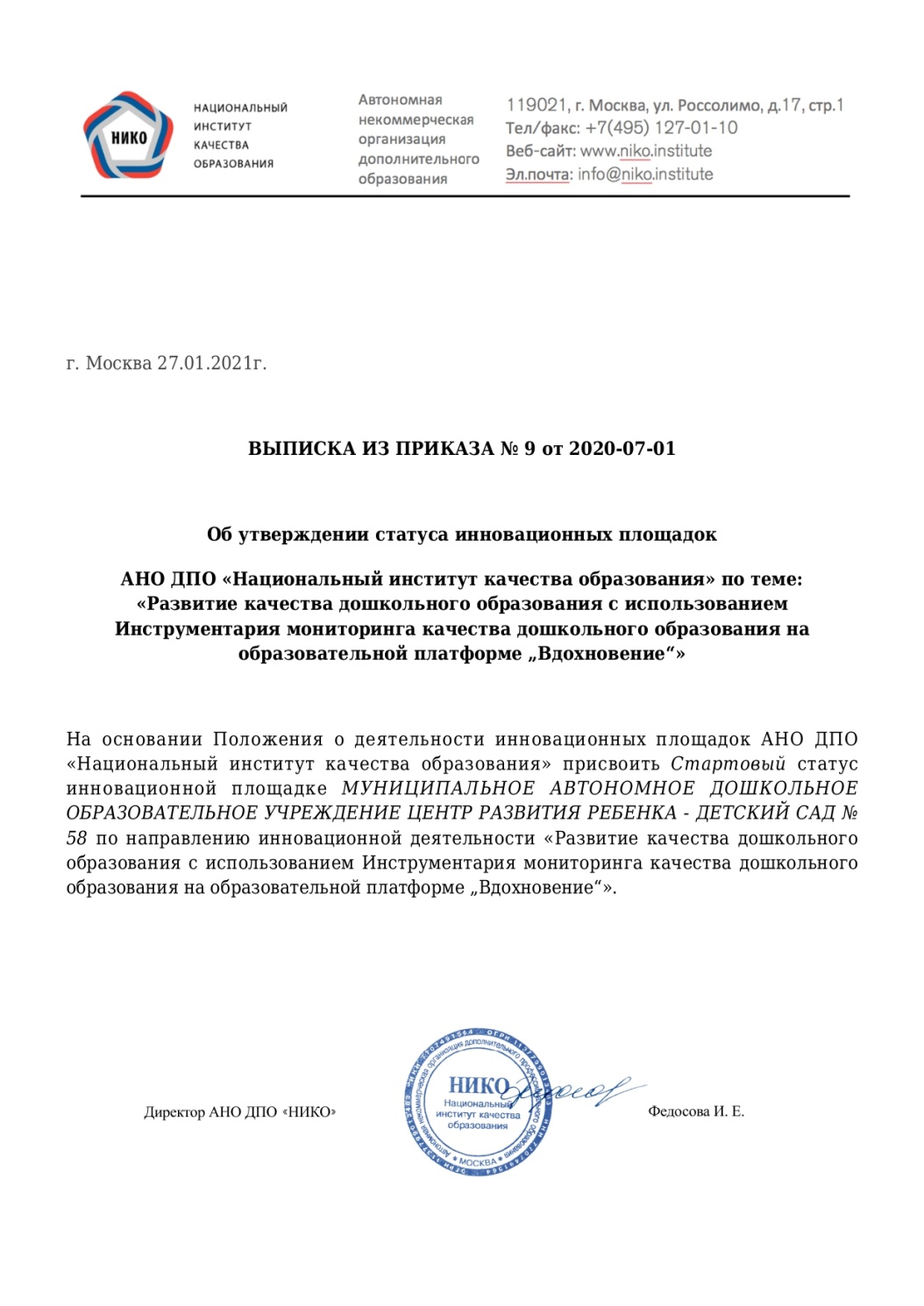 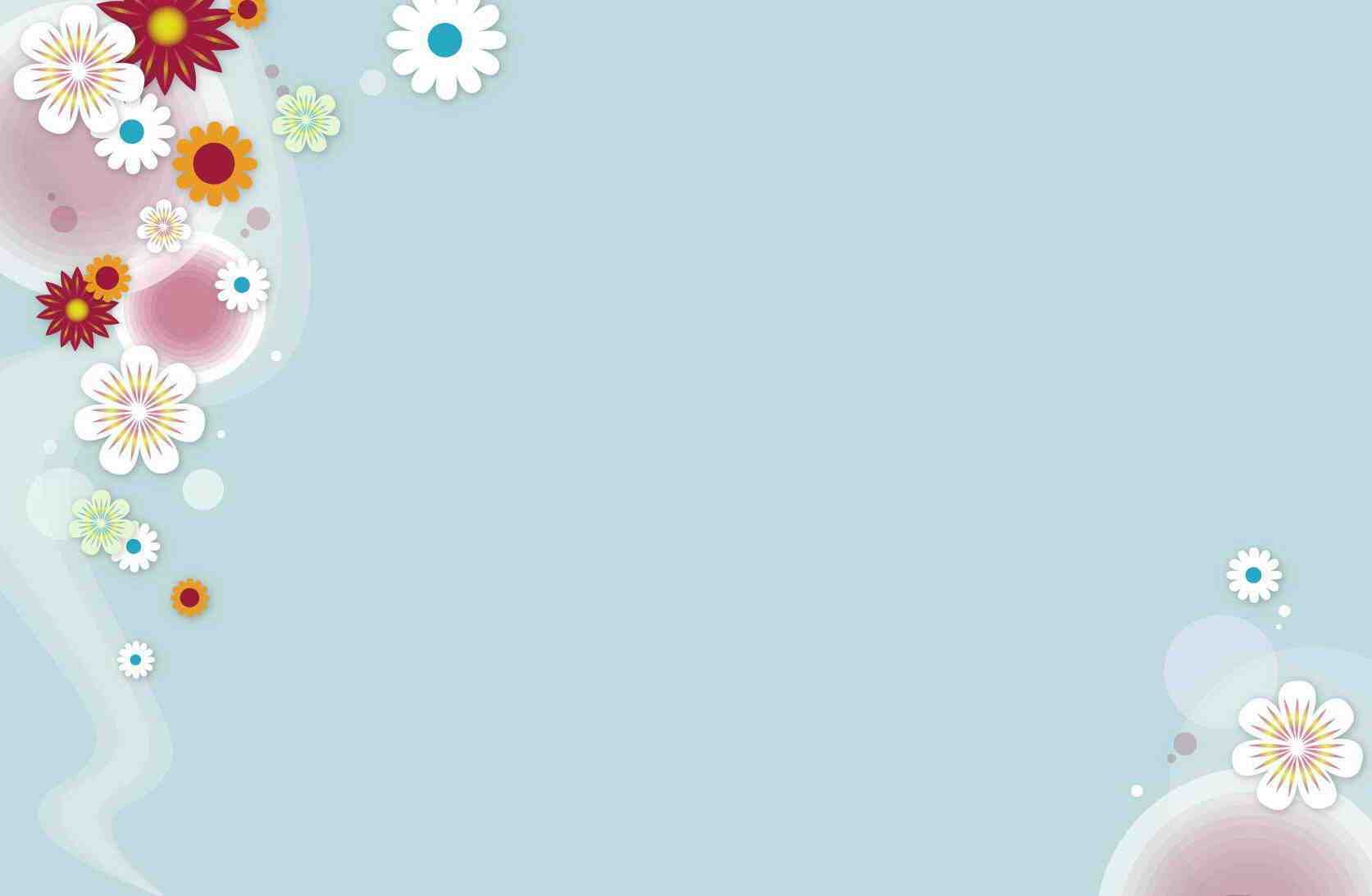 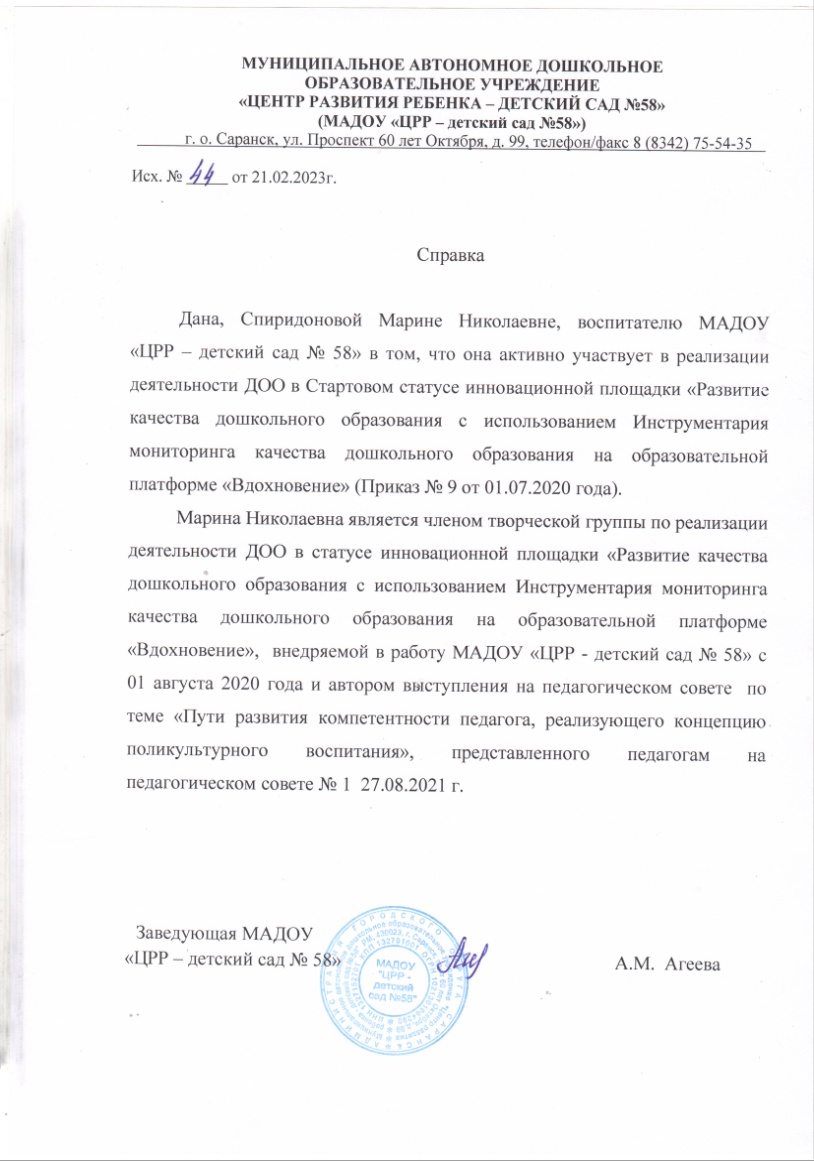 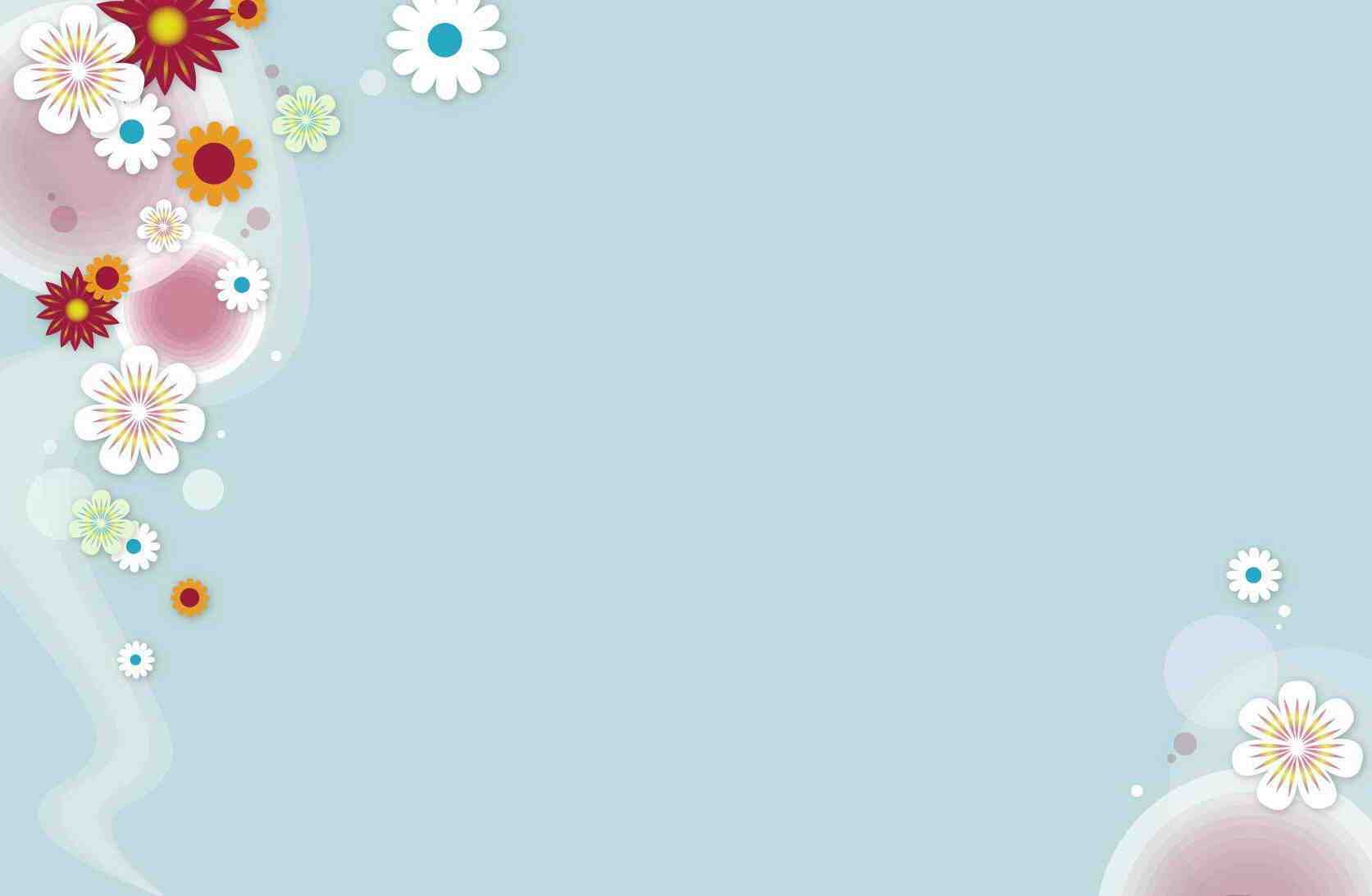 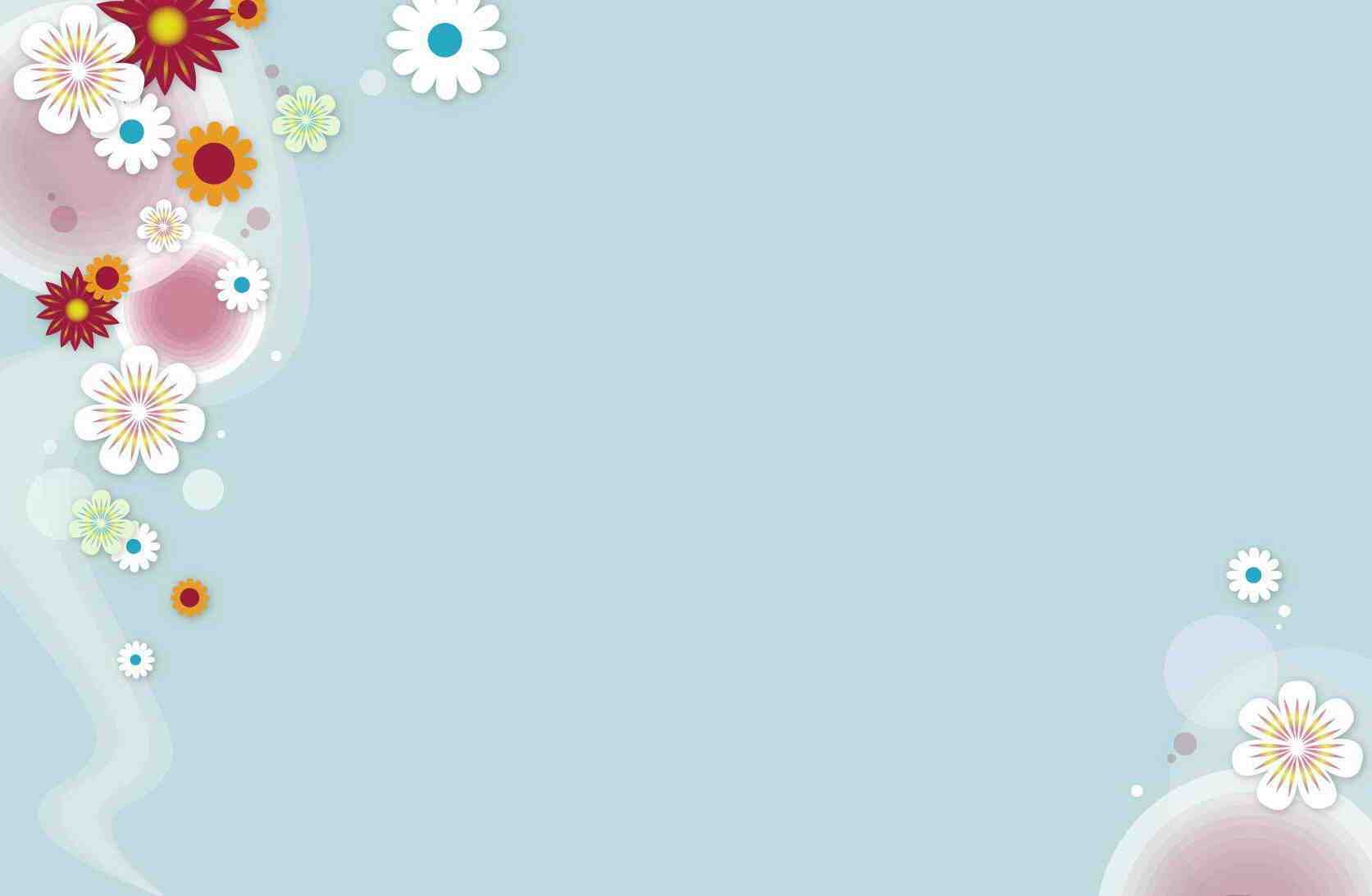 РЕСПУБЛИКАНСКИЙ УРОВЕНЬ:                                   «Внедрение в работу ДОО инновационных технологий и методов экологического воспитания дошкольников в условиях реализации ФГОС ДО»
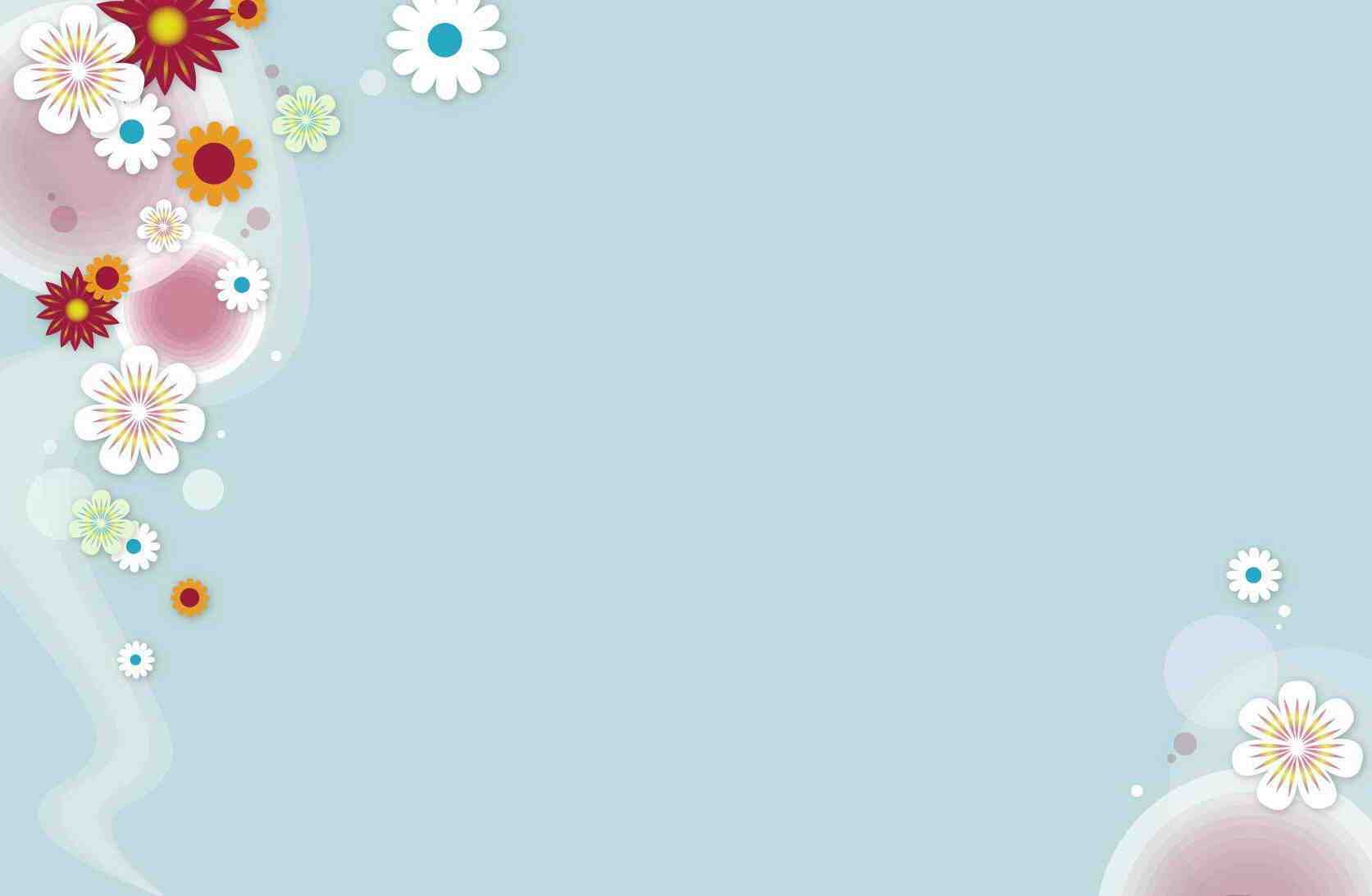 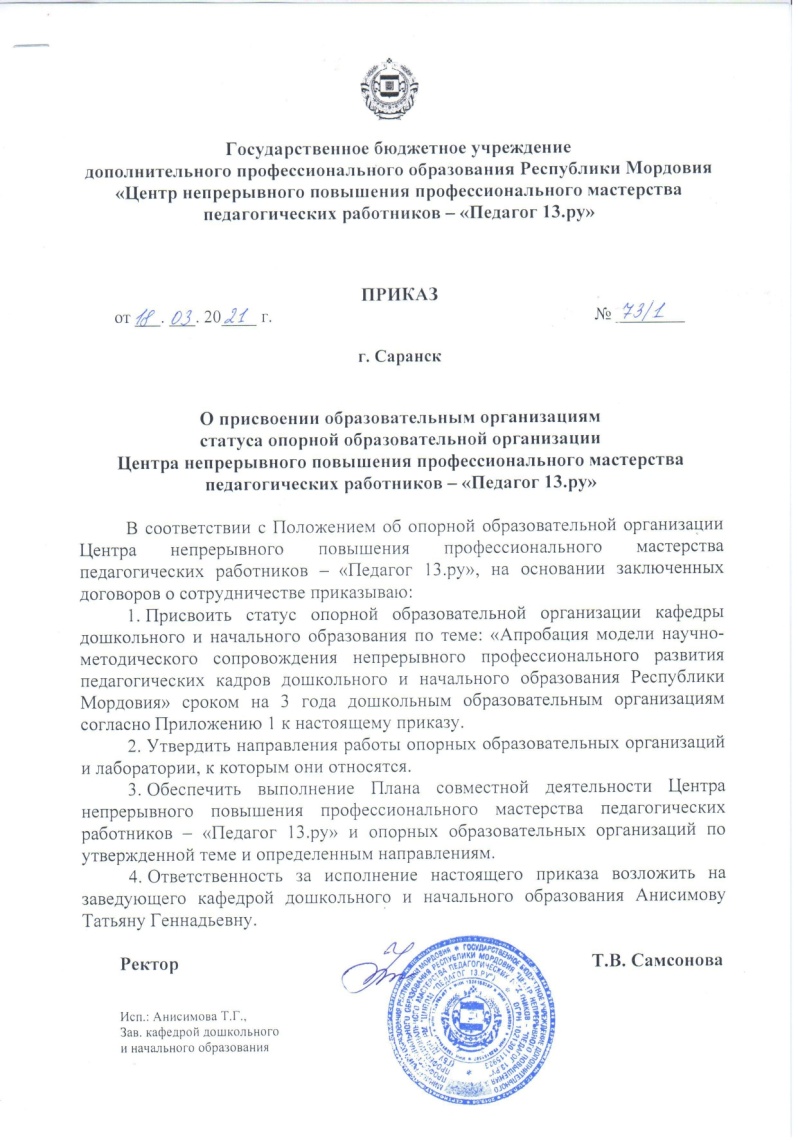 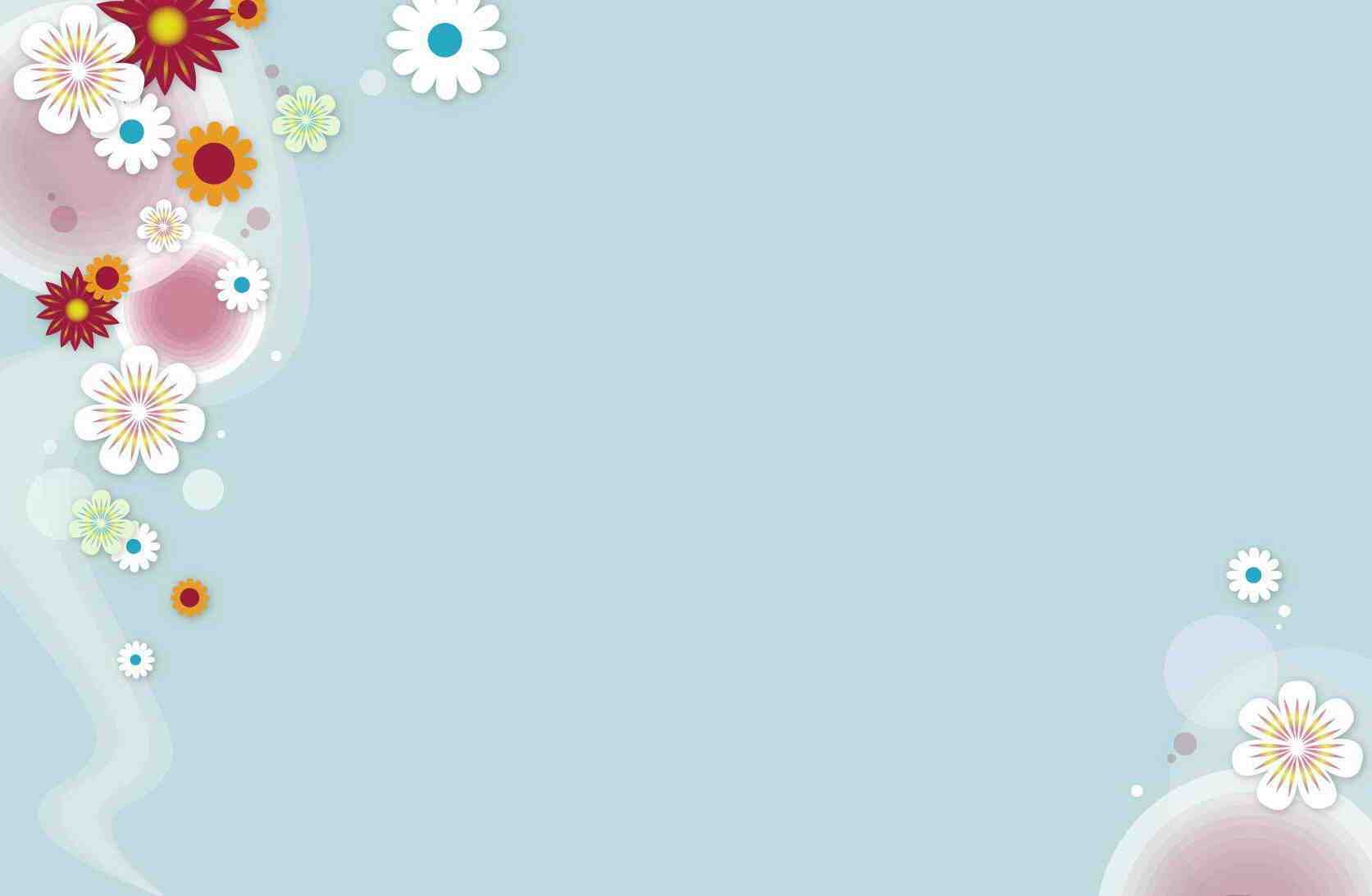 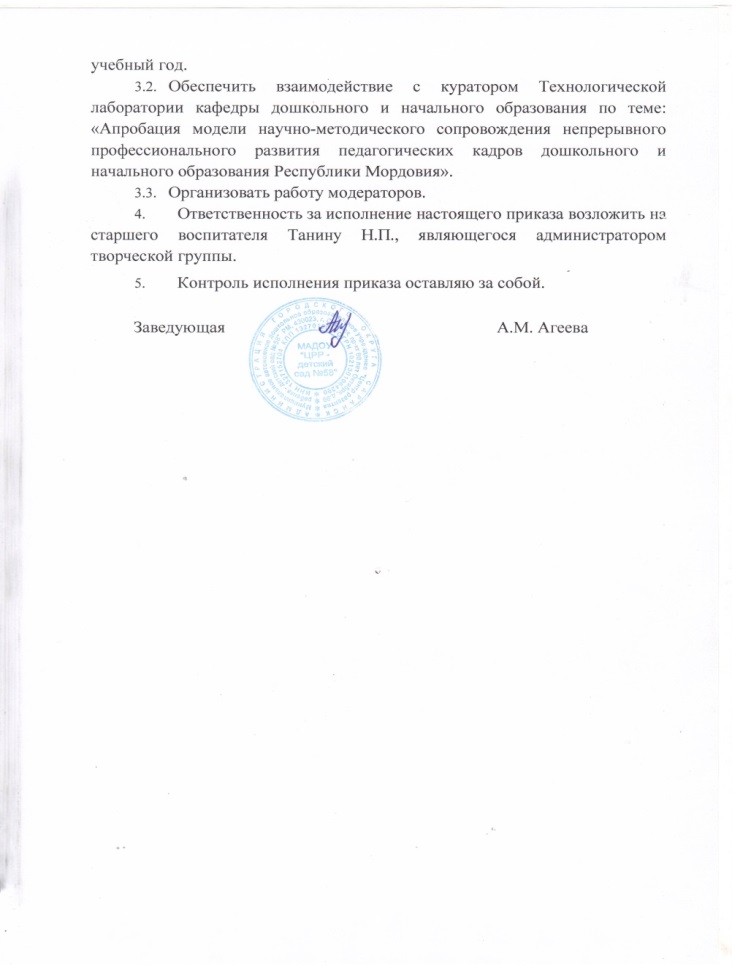 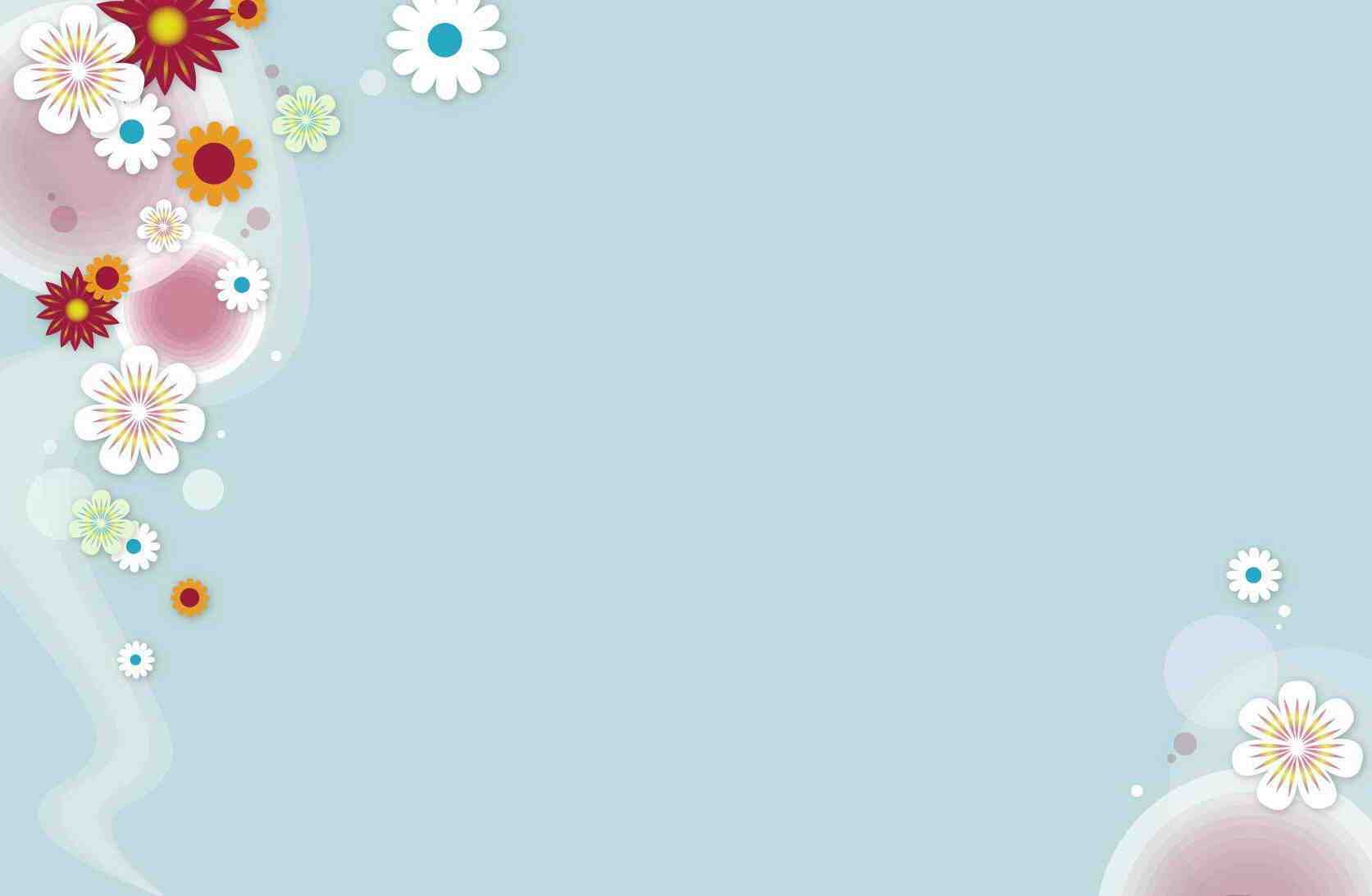 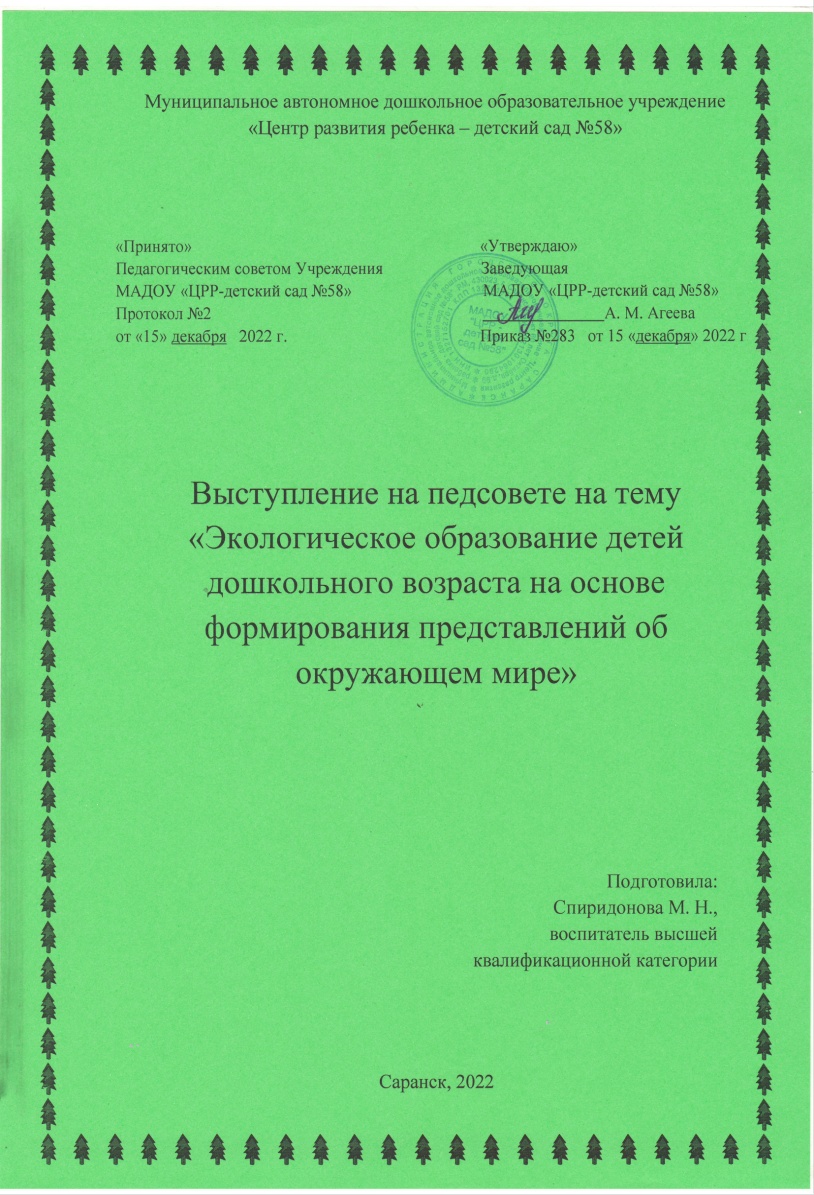 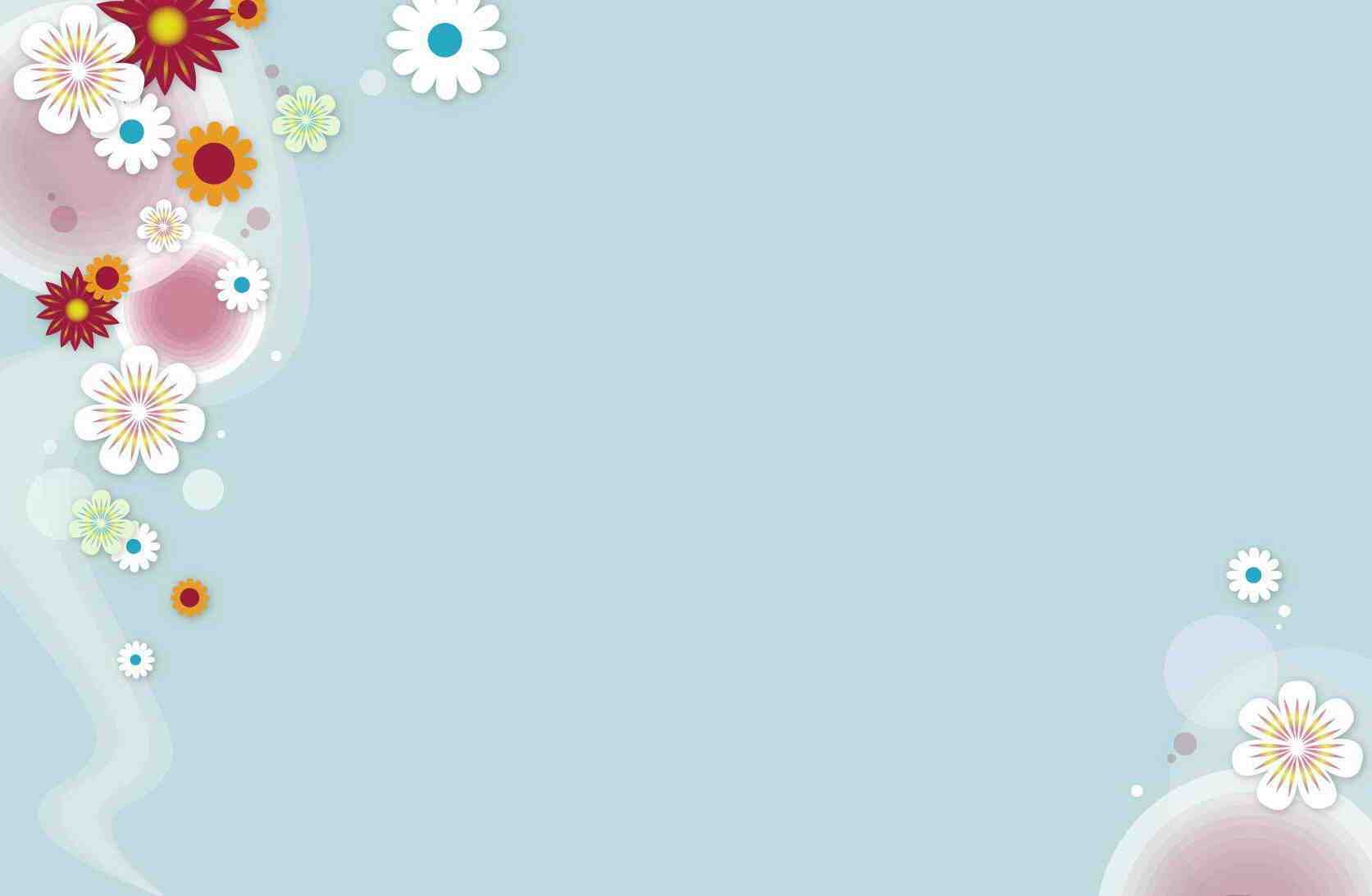 МУНИЦИПАЛЬНЫЙ УРОВЕНЬ:                  «Внедрение в работу ДОО инновационных технологий по укреплению здоровья дошкольников средствами физической культуры и хореографии»
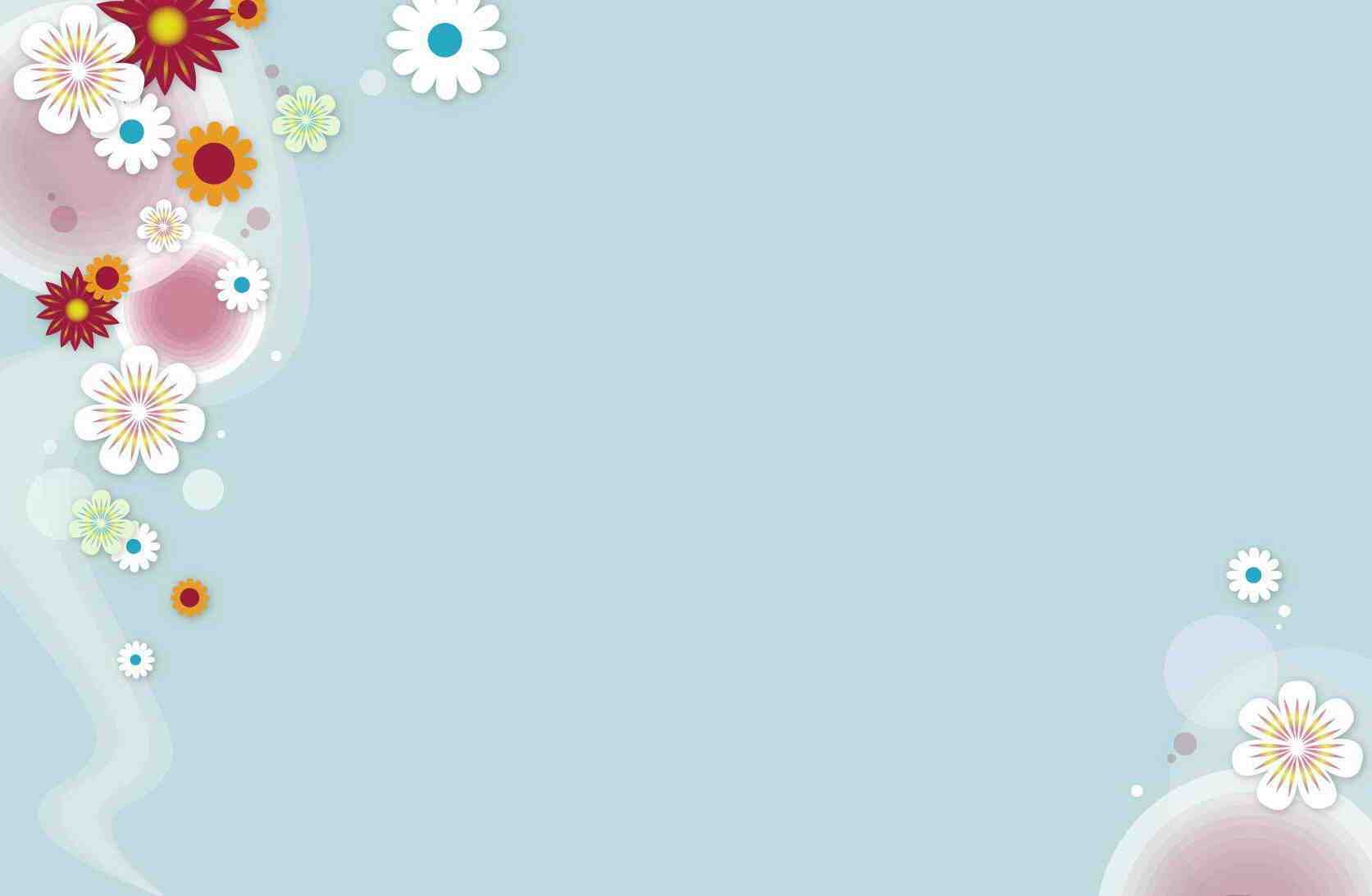 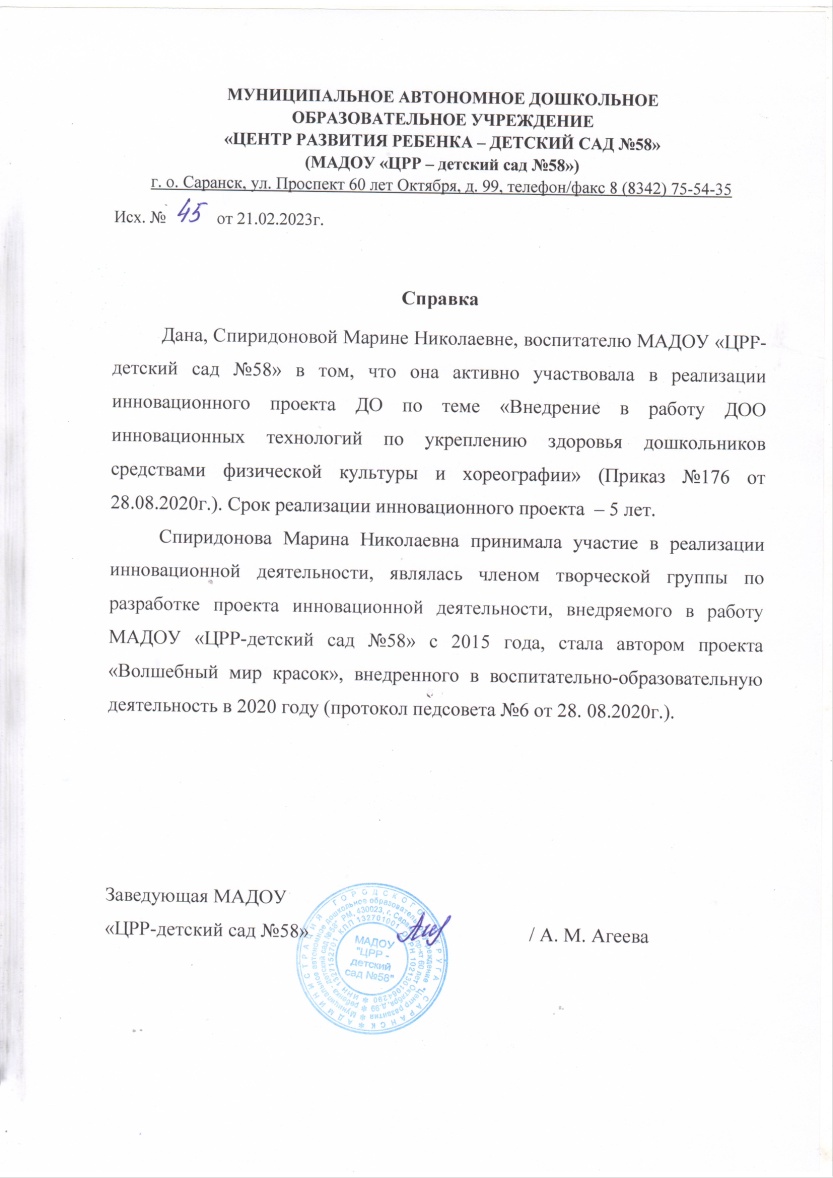 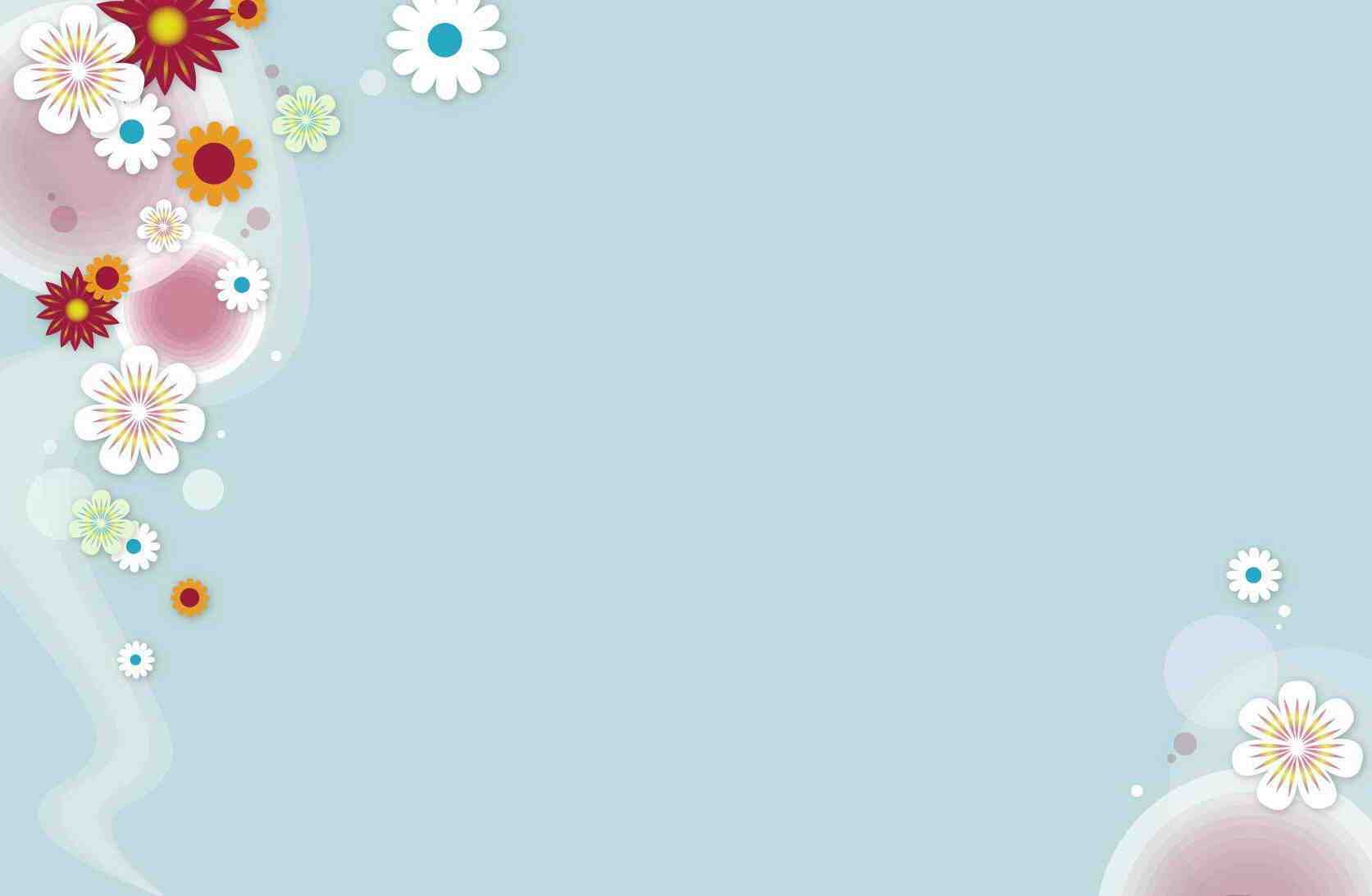 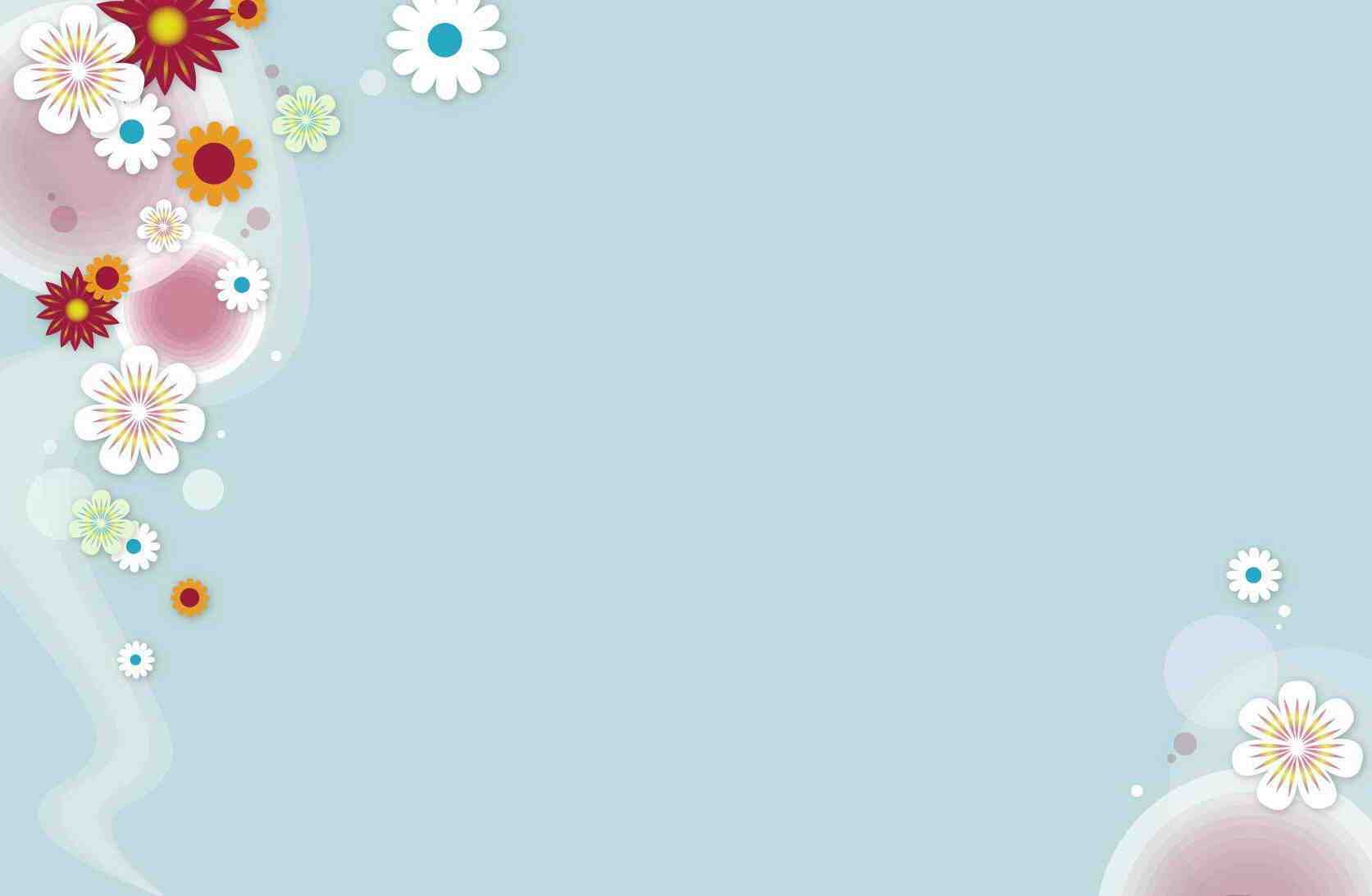 Наставничество
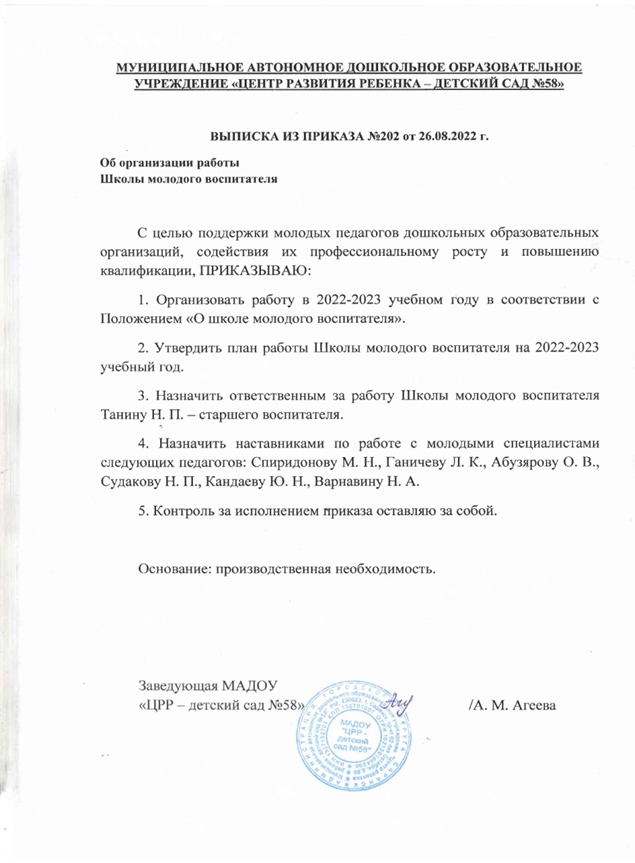 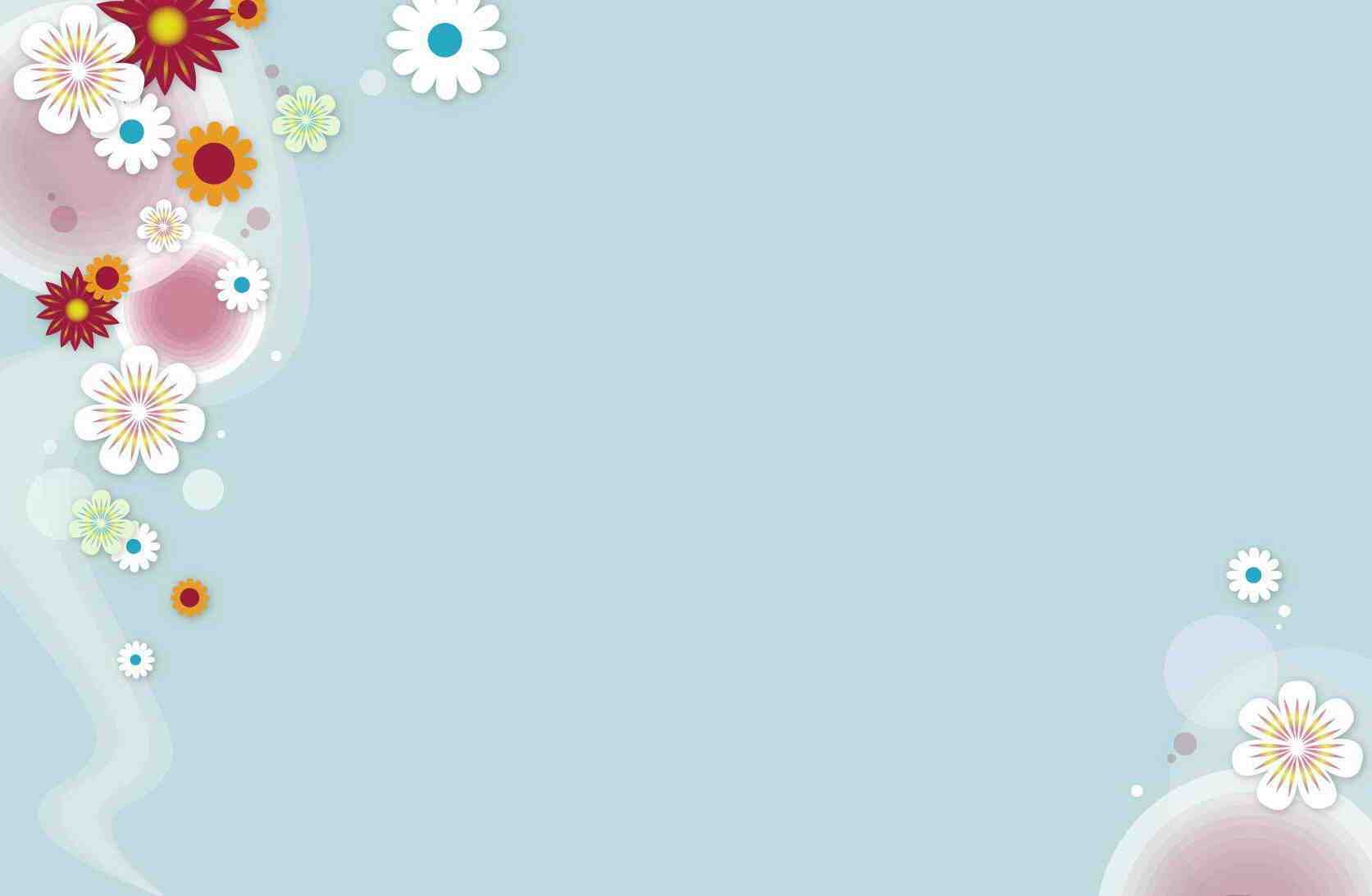 Наличие публикаций,                                 включая интернет-публикации
Всероссийское издание «Педразвитие» – «Воспитательный аспект в системе современного образования»;
 Всероссийское издание «Педпроспект.ру» – «Формирование функциональной грамотности дошкольников»;
Всероссийский портал образования – консультация «Одеваемся по погоде»;
Всероссийский образовательный портал «Завуч» – конспект досугового мероприятия «В гостях у старичка Лесовичка»;
Образовательное СМИ «Арт-талант» – «Весенняя полянка»;
 электронный сборник «Лучшие практики Республики Мордовия» - «Игра как средство экологического воспитания дошкольников».
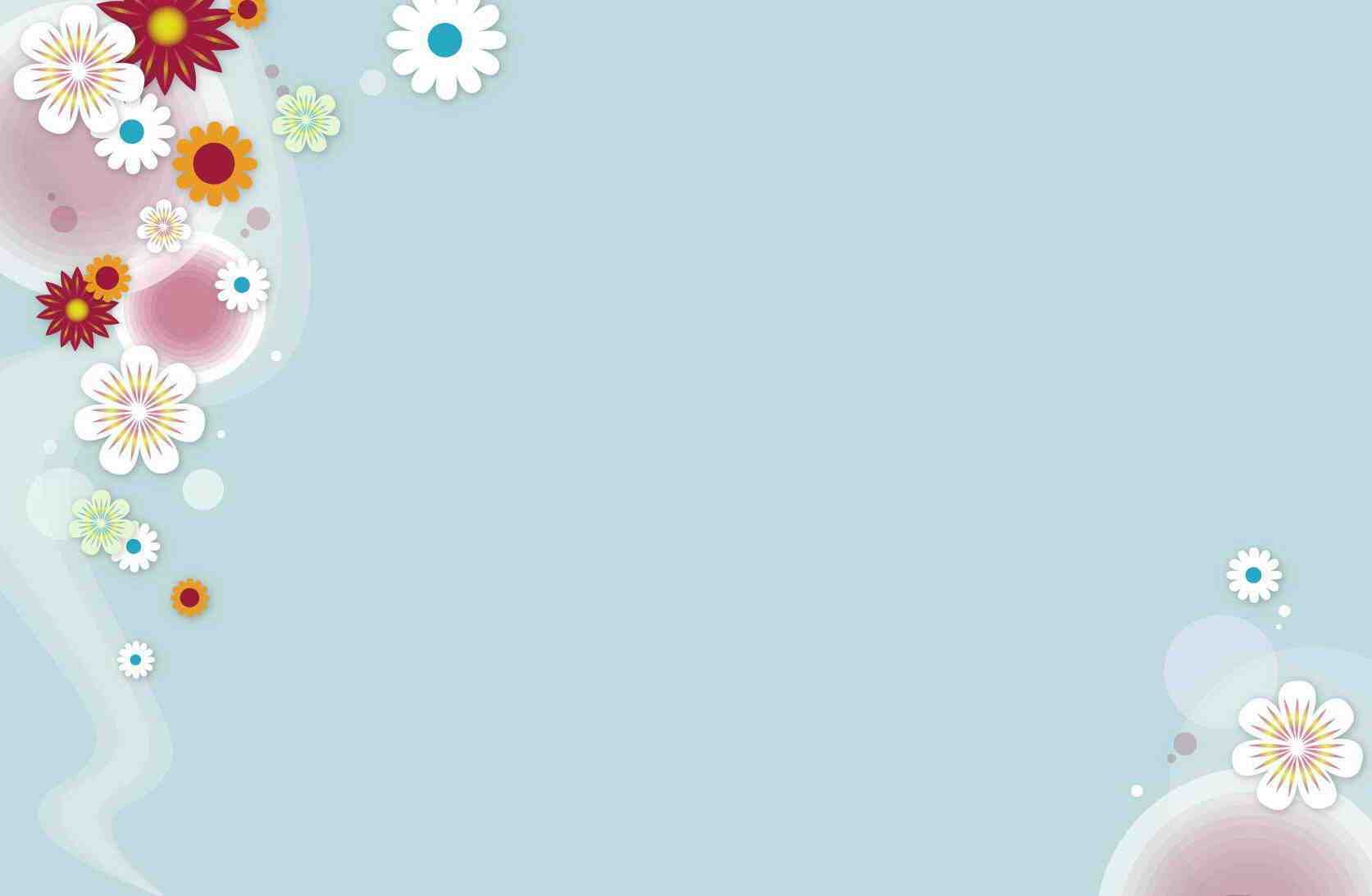 Всероссийский уровень
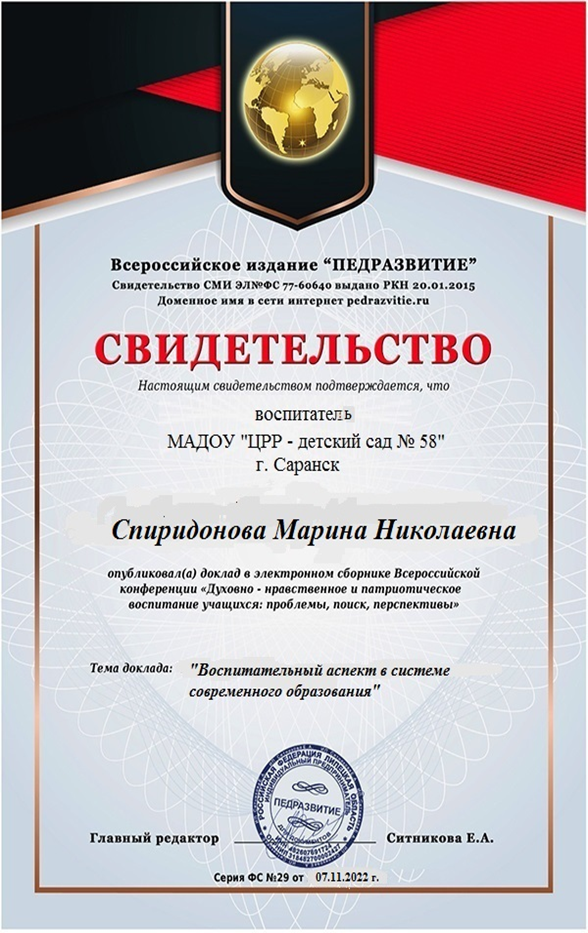 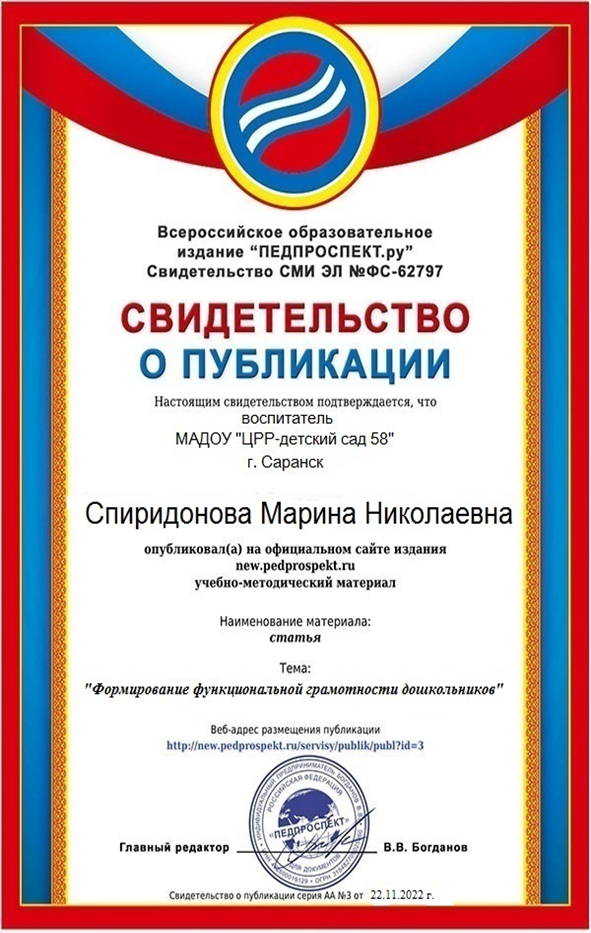 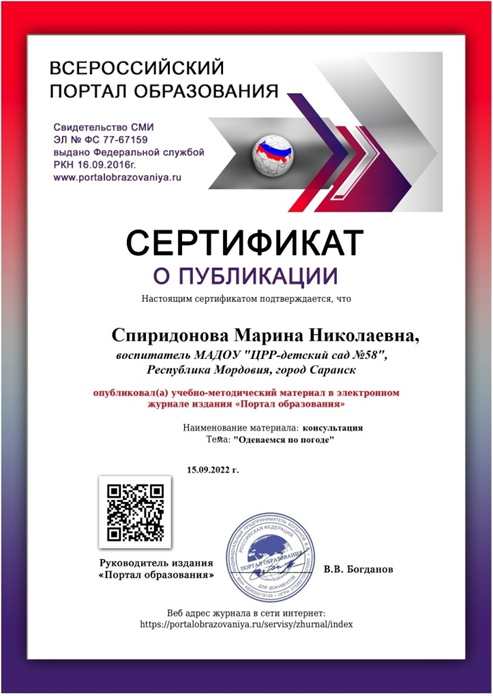 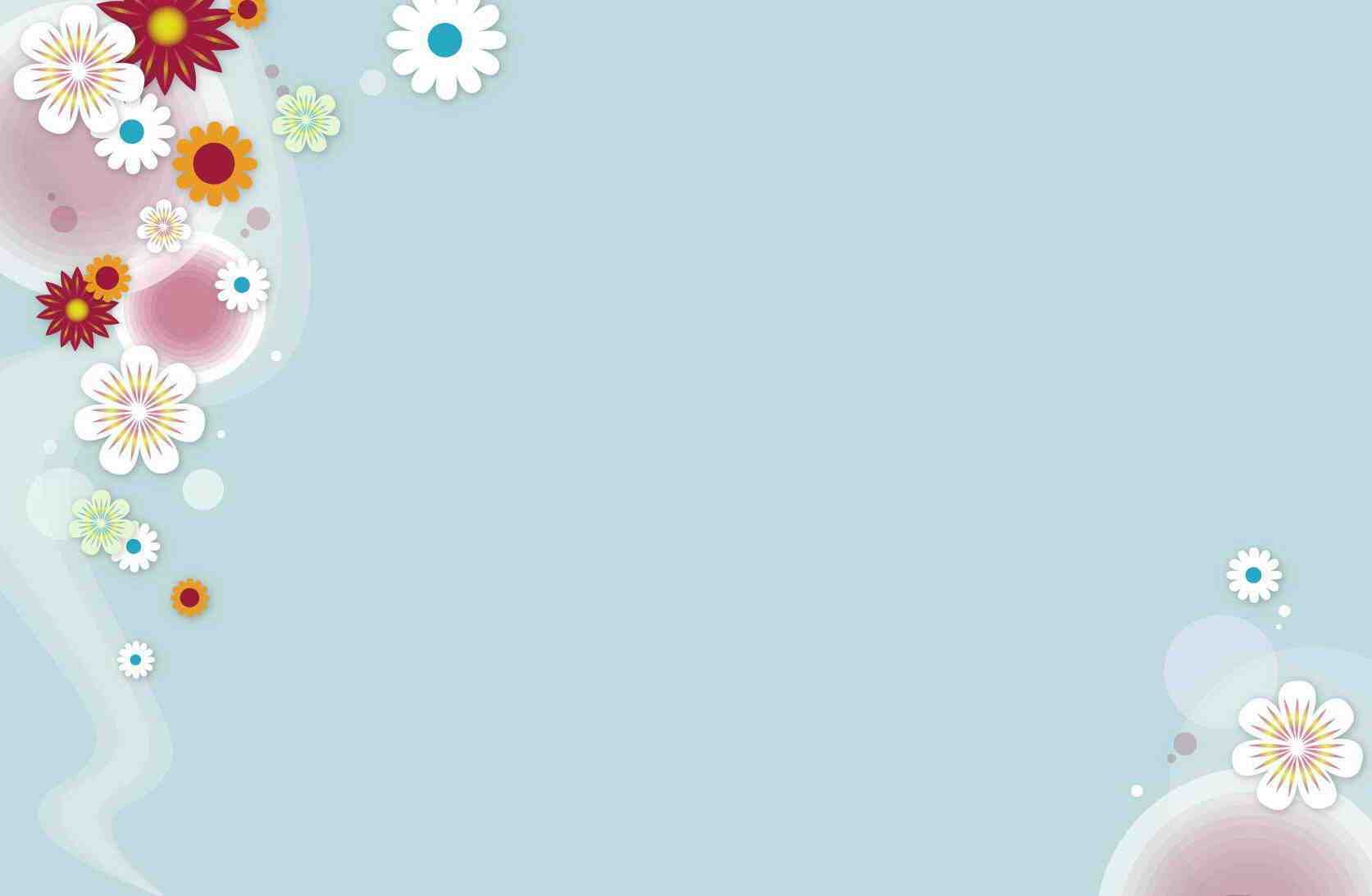 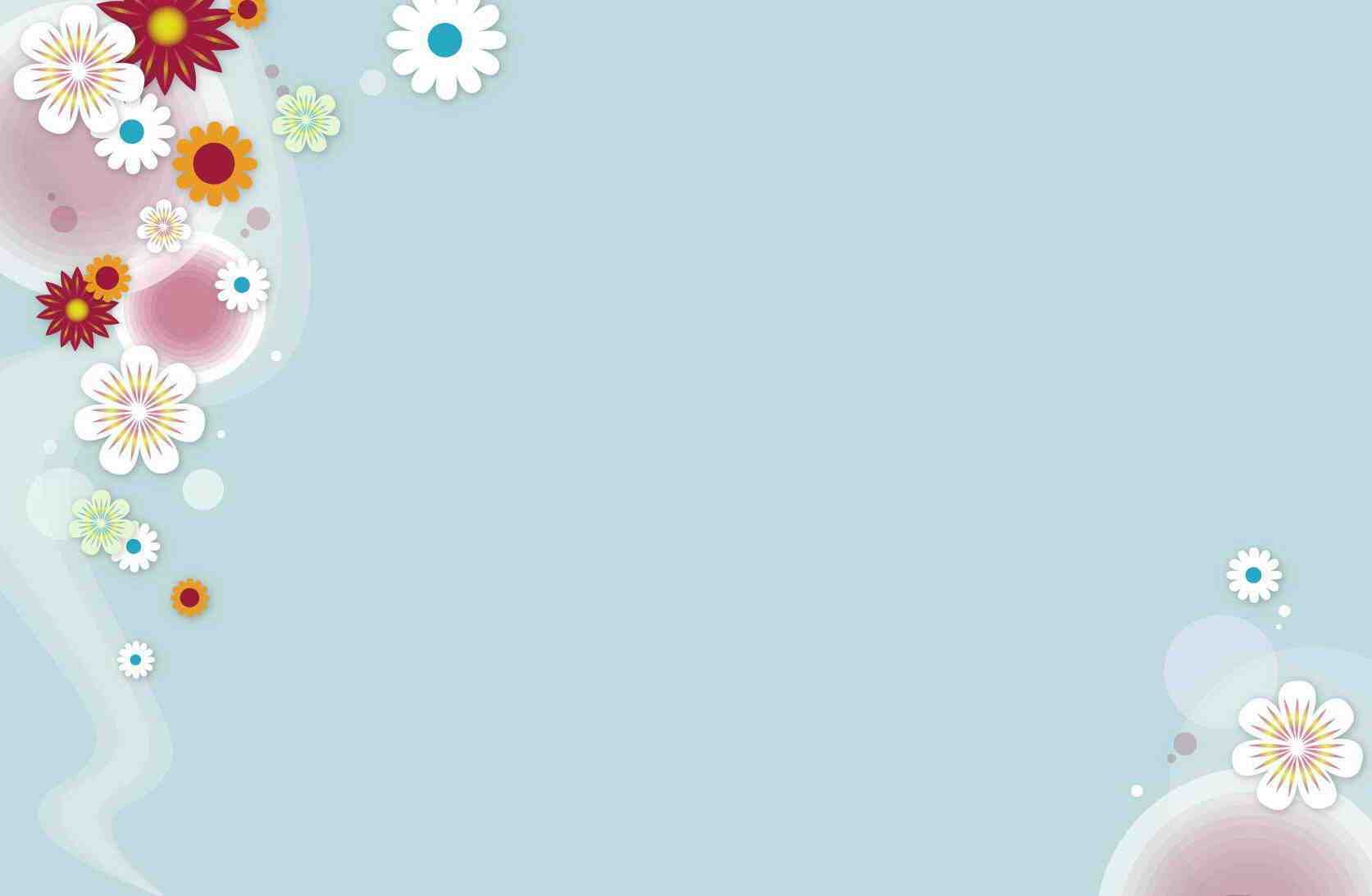 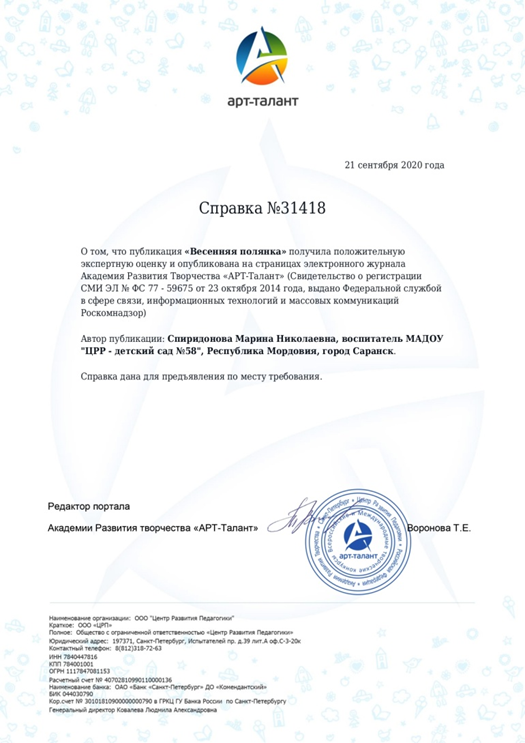 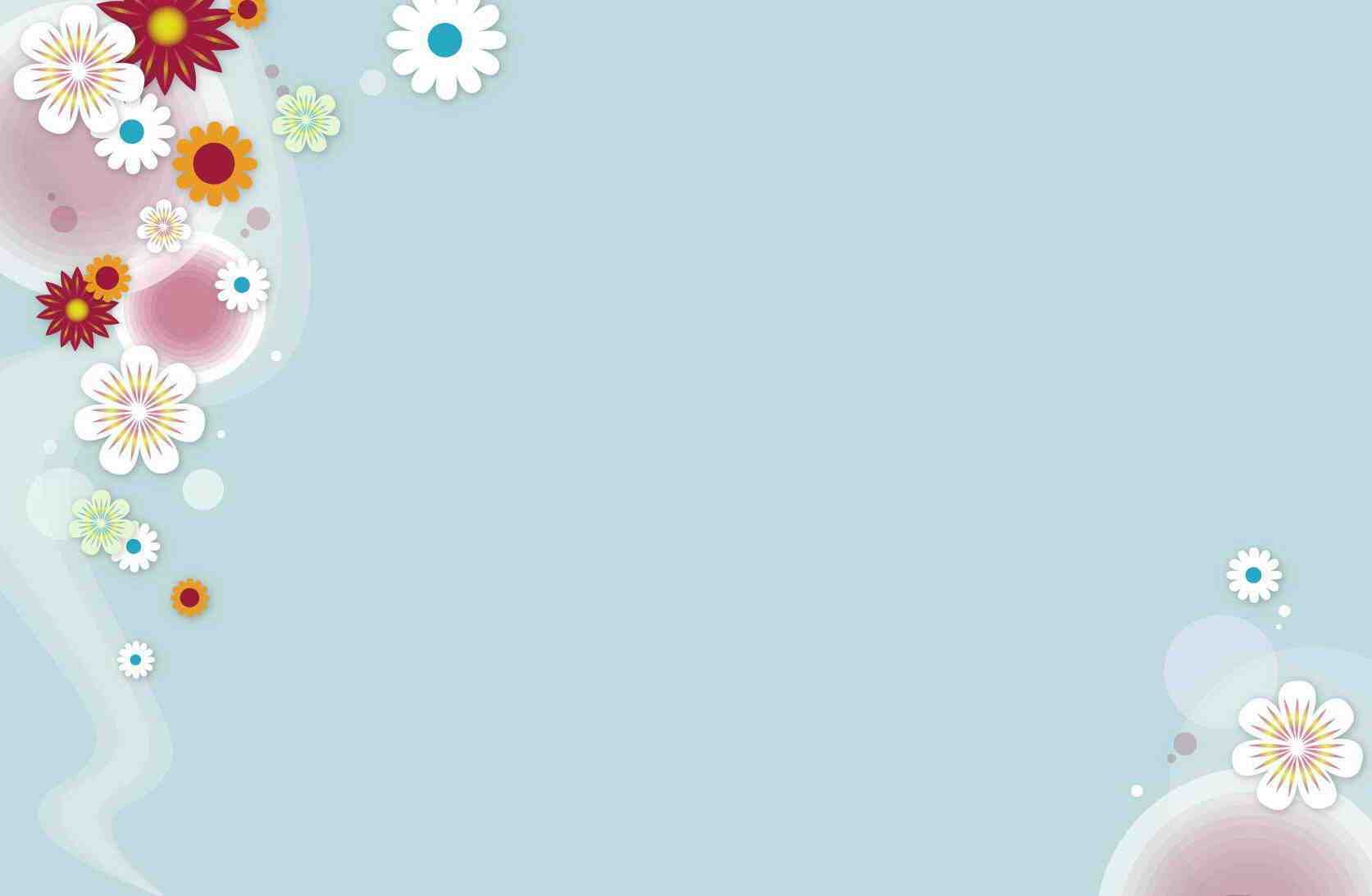 Республиканский уровень
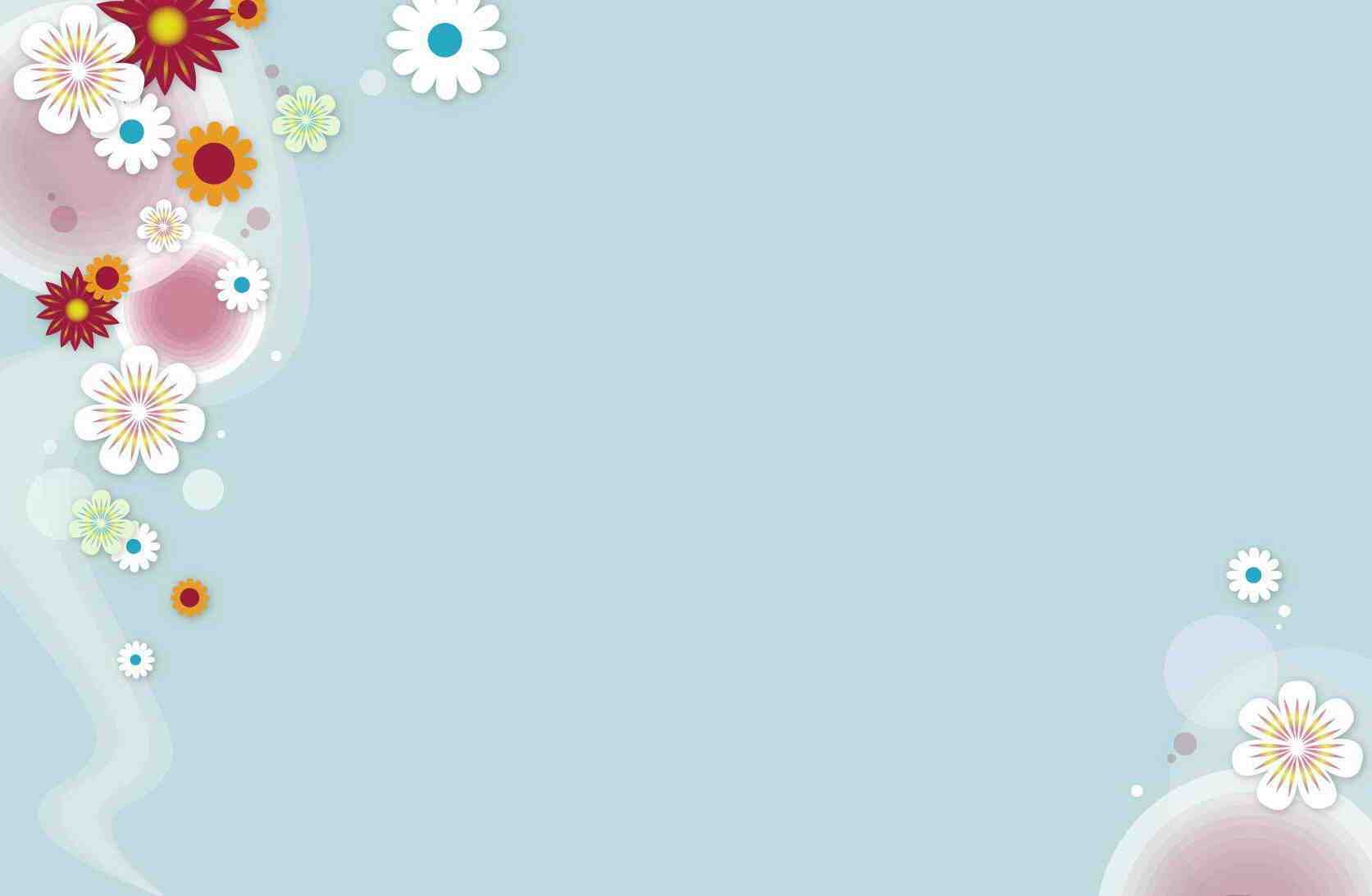 Результаты участия обучающихся в:                           выставках, турнирах, соревнованиях, акциях, фестивалях, конкурсах
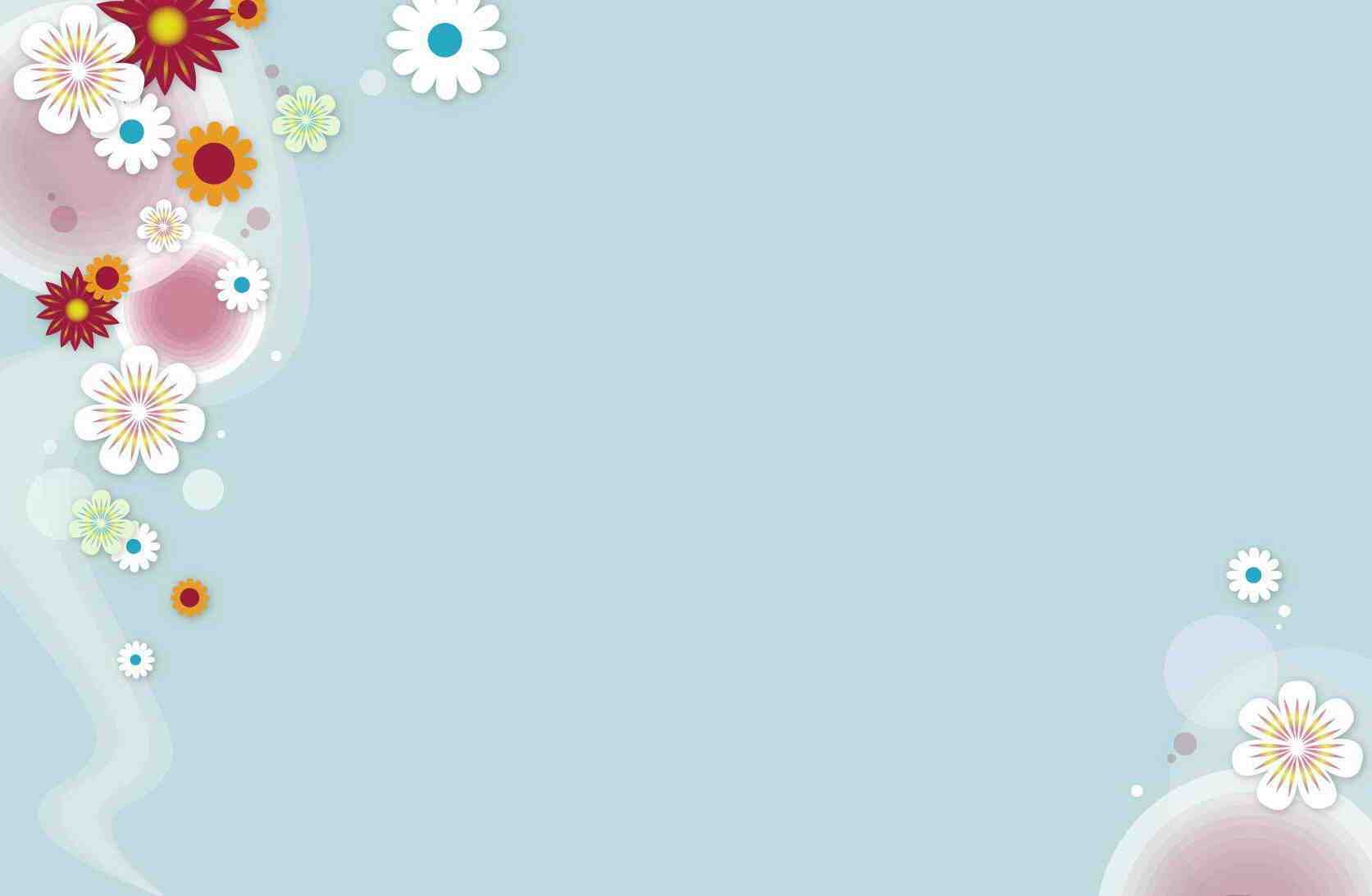 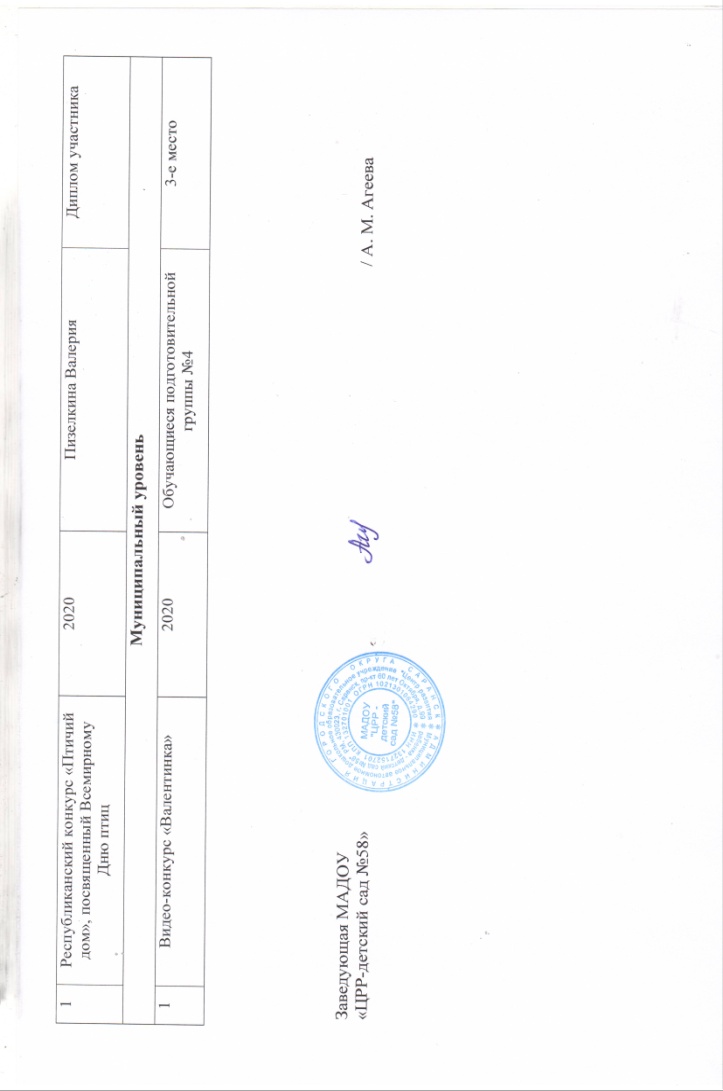 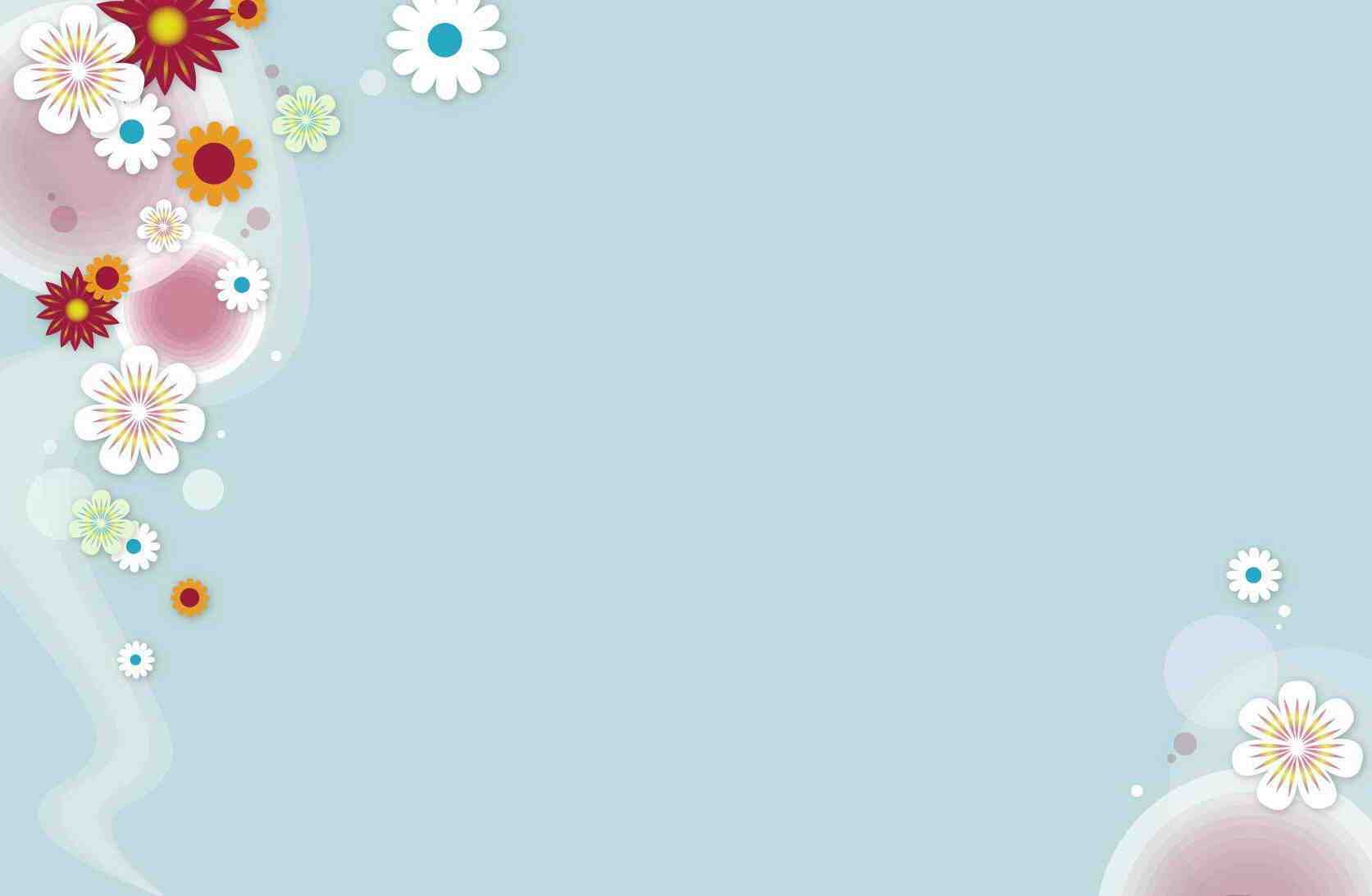 Международный уровень
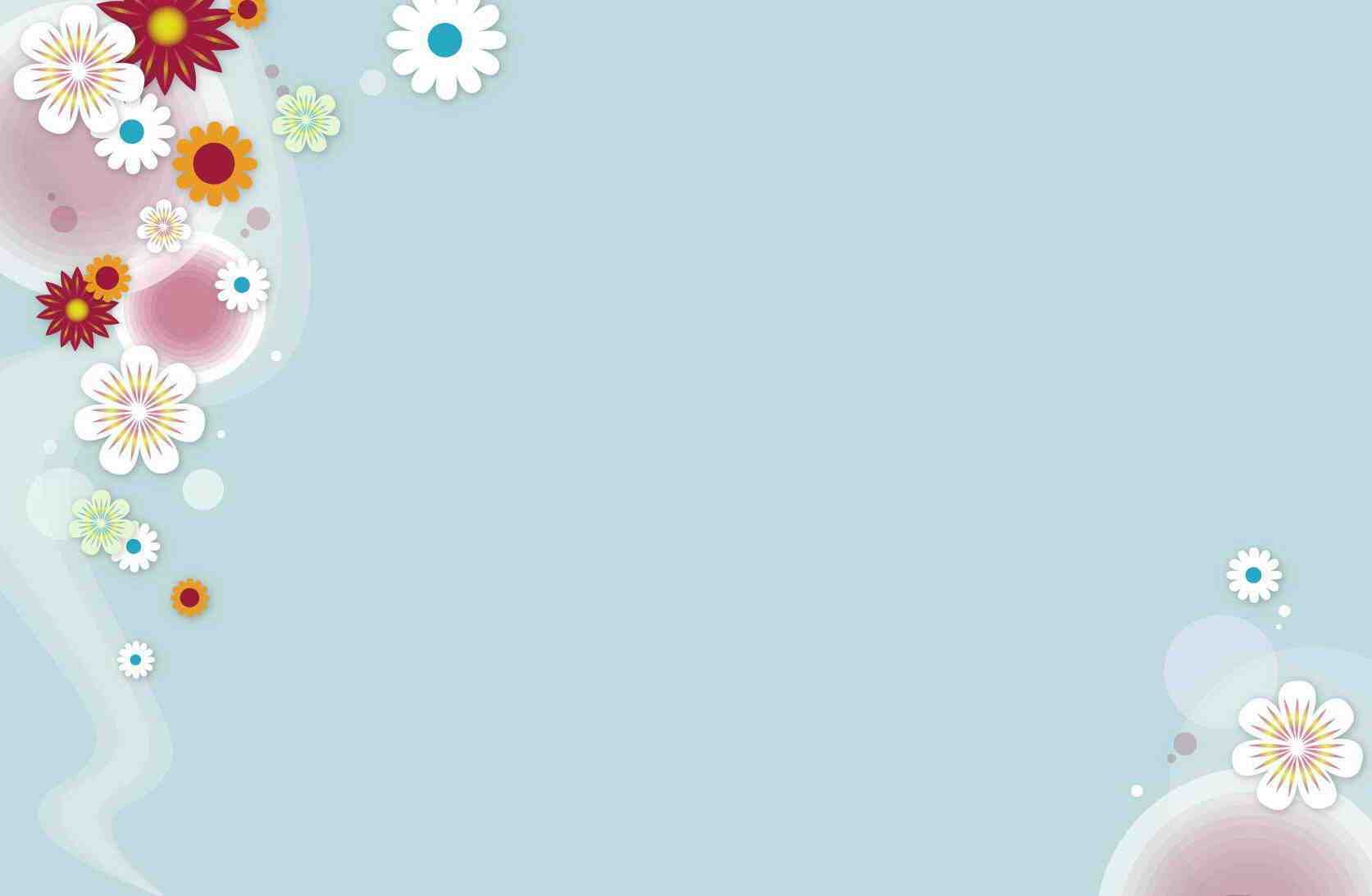 Всероссийский уровень
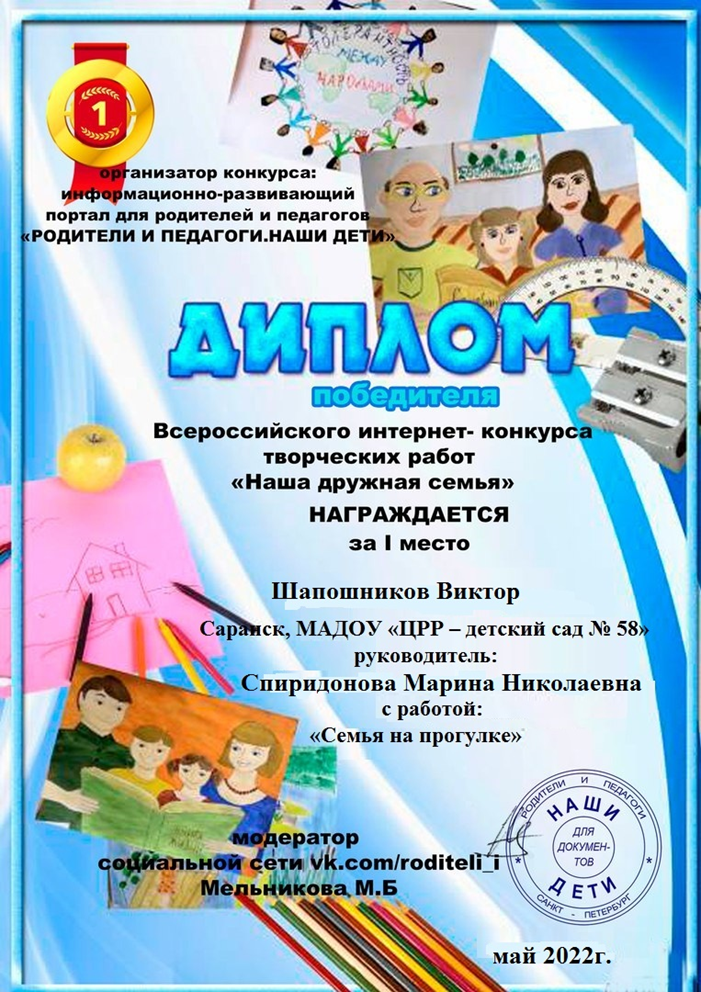 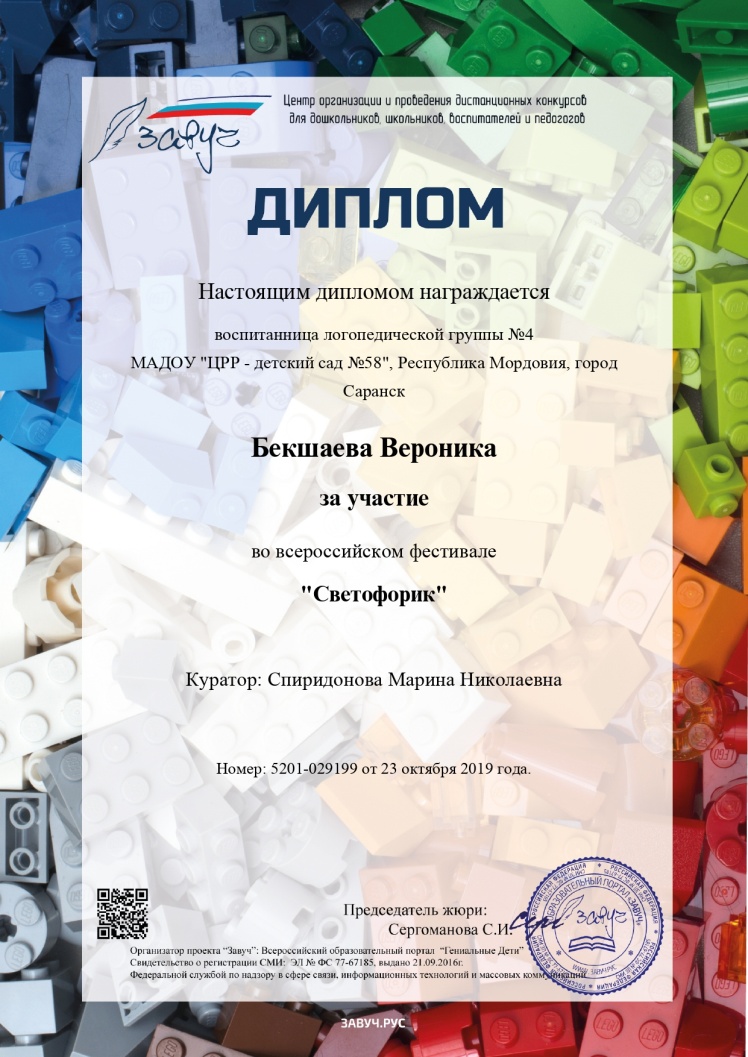 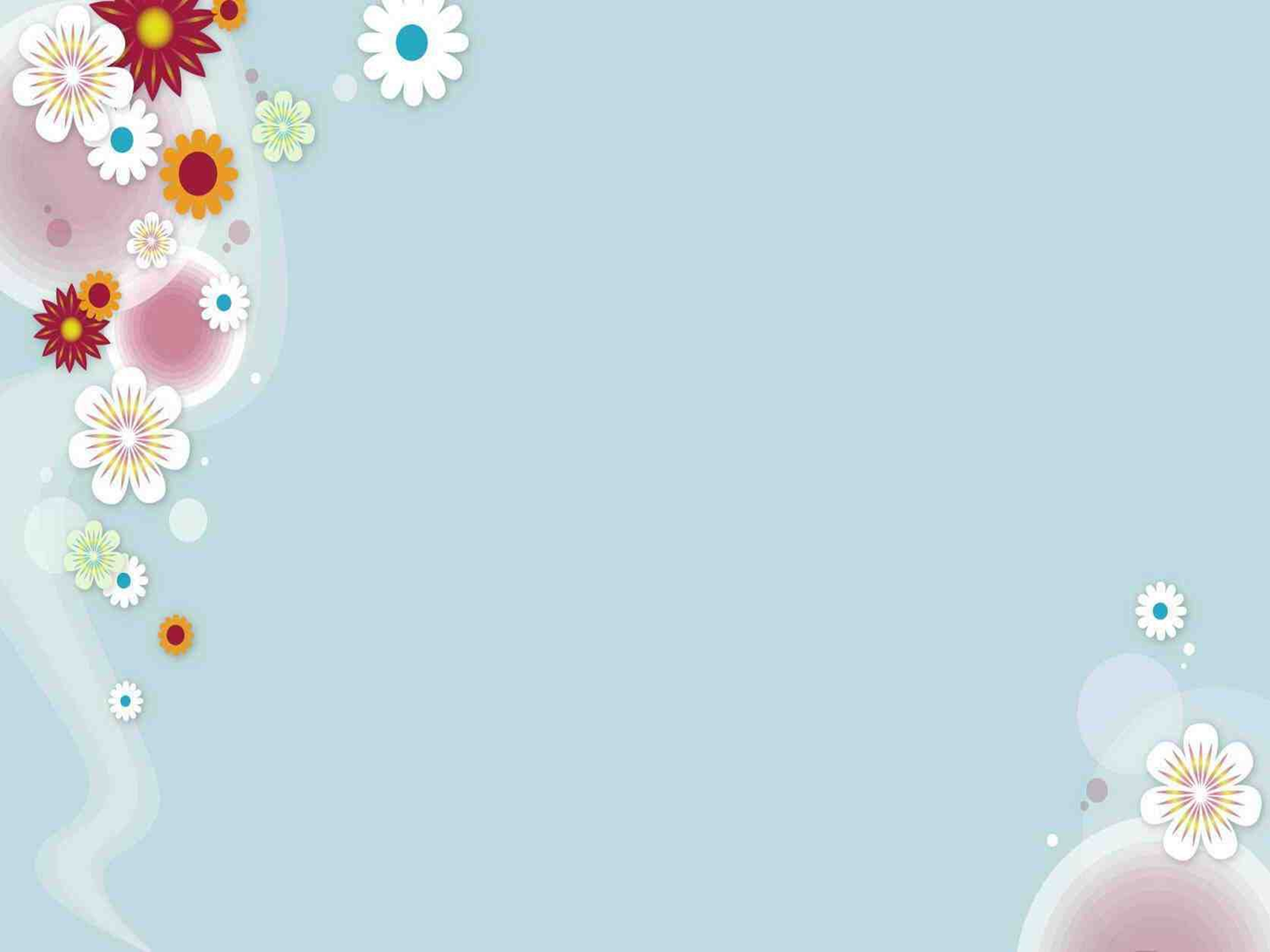 Республиканский уровень
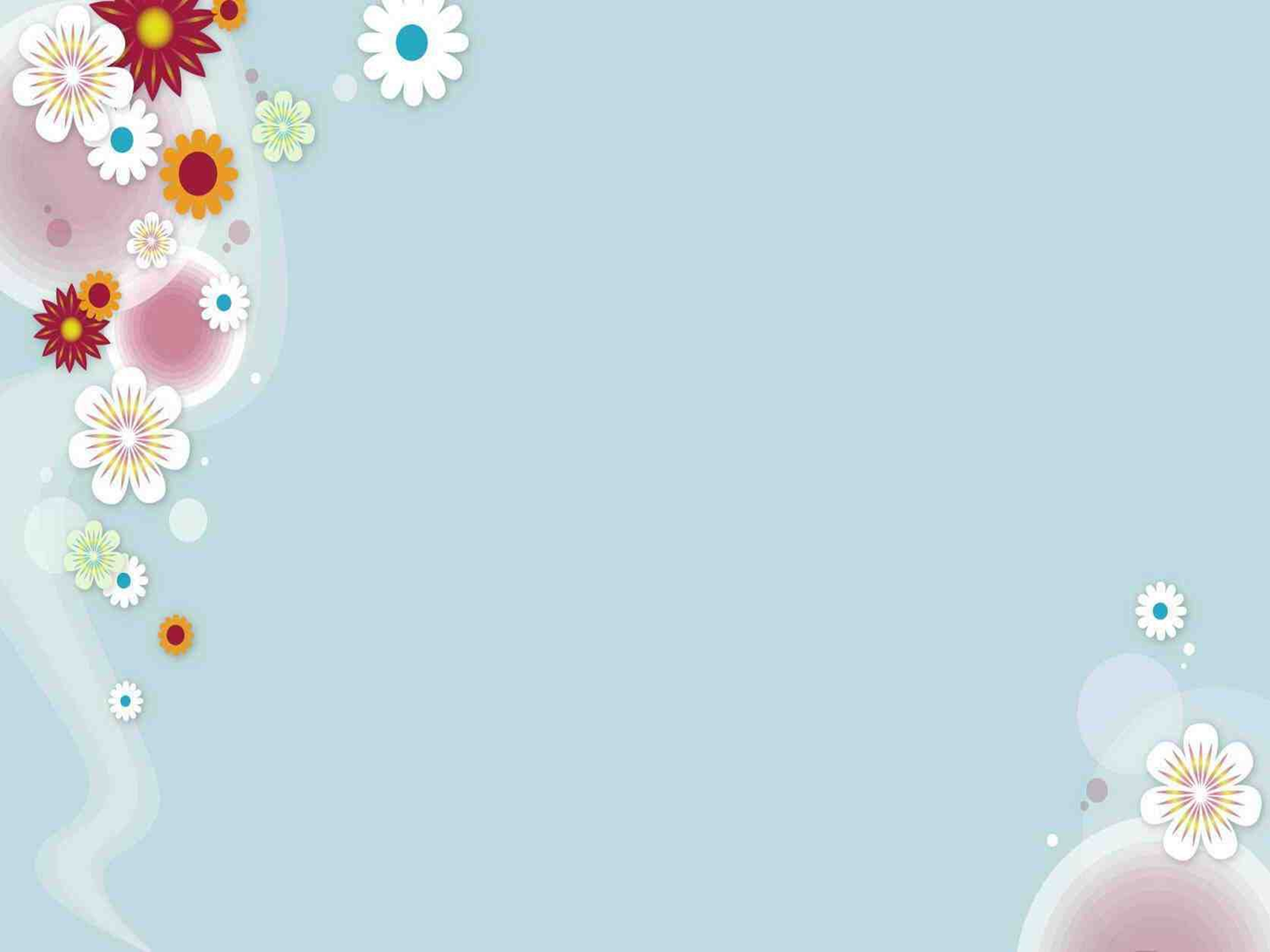 Муниципальный	 уровень
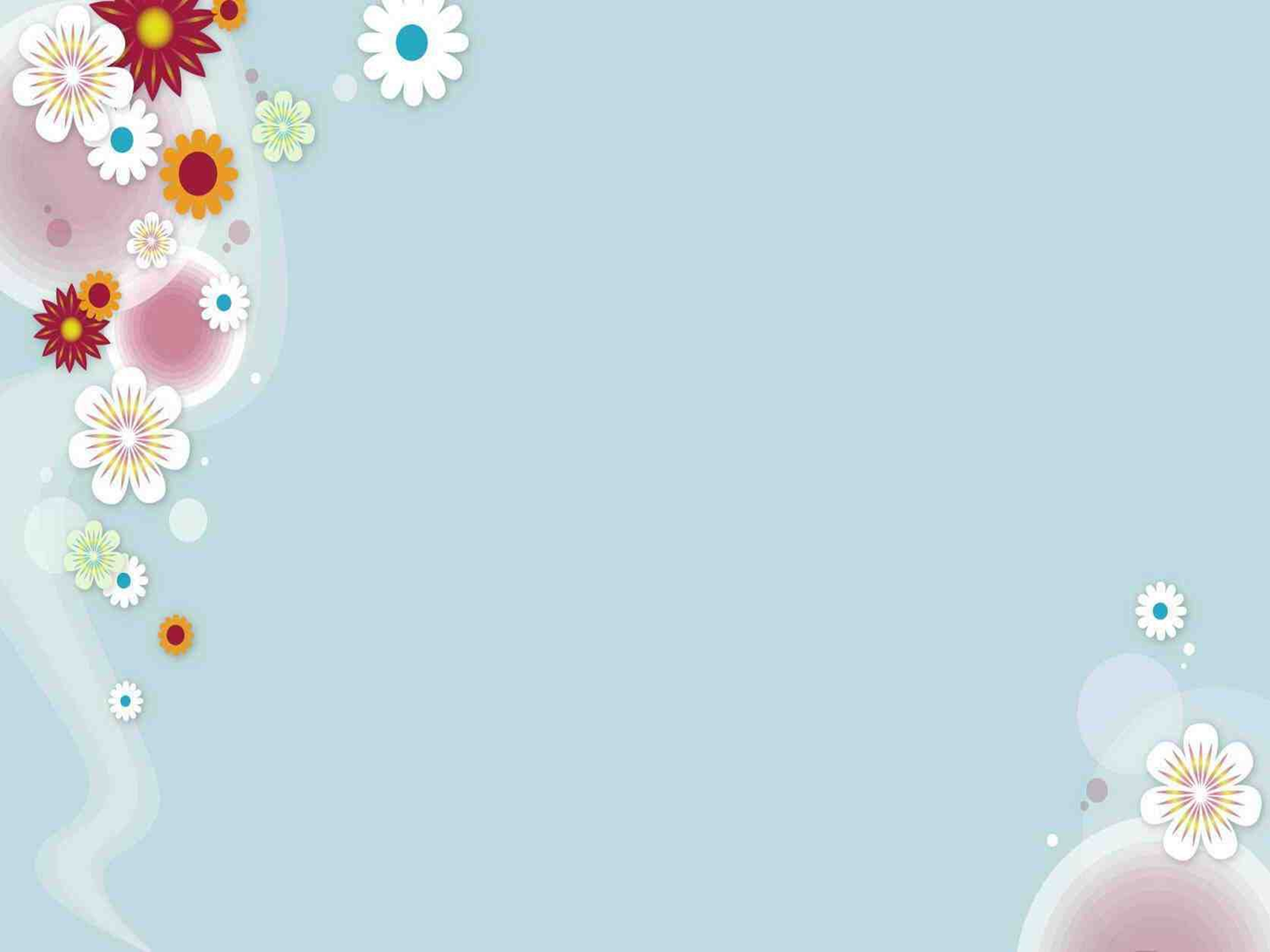 Наличие авторских программ, методических пособий
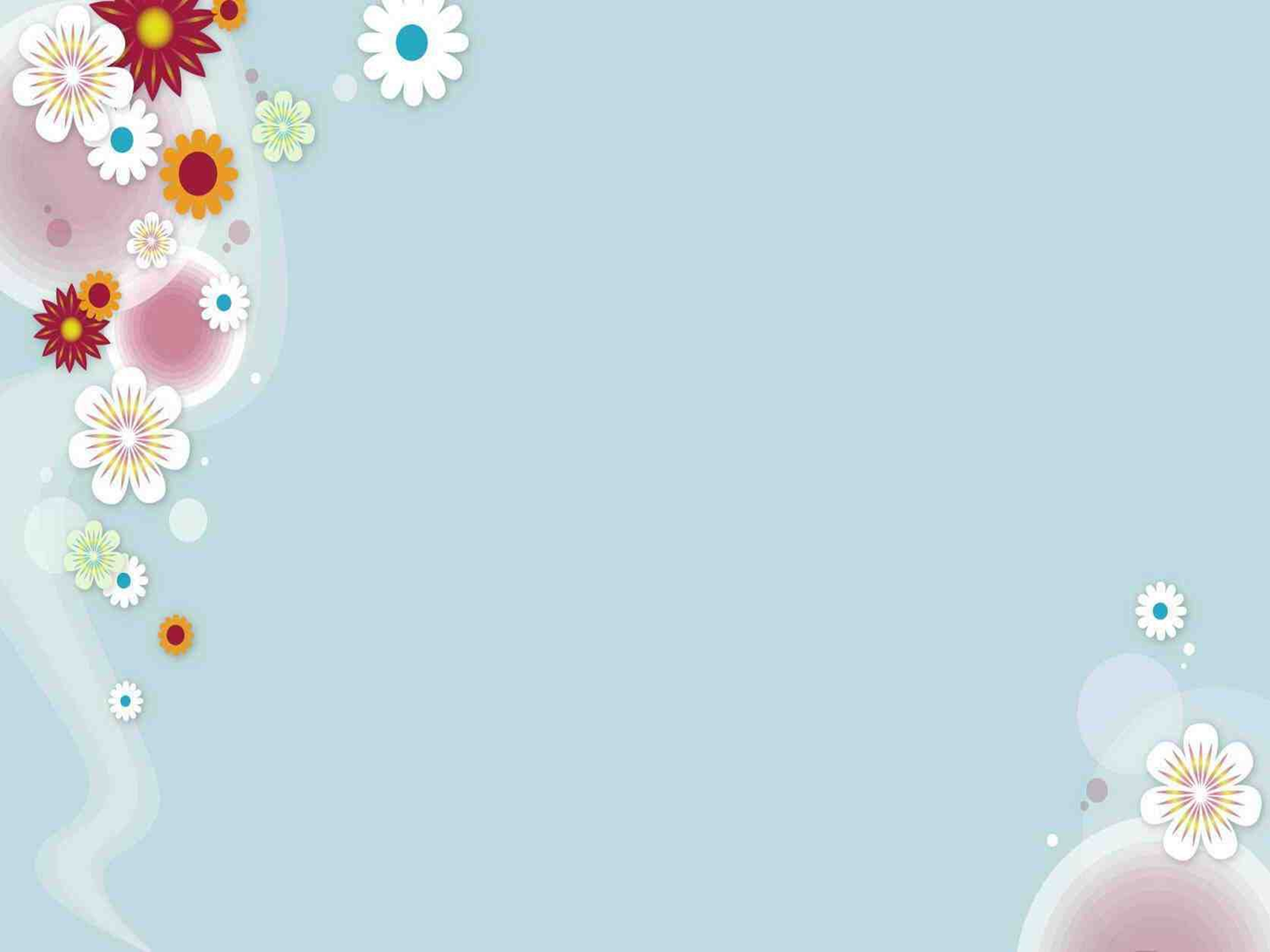 Выступления  на заседаниях методических советов, научно-практических конференциях, педагогических чтениях, семинарах, секциях, форумах, радиопередачах
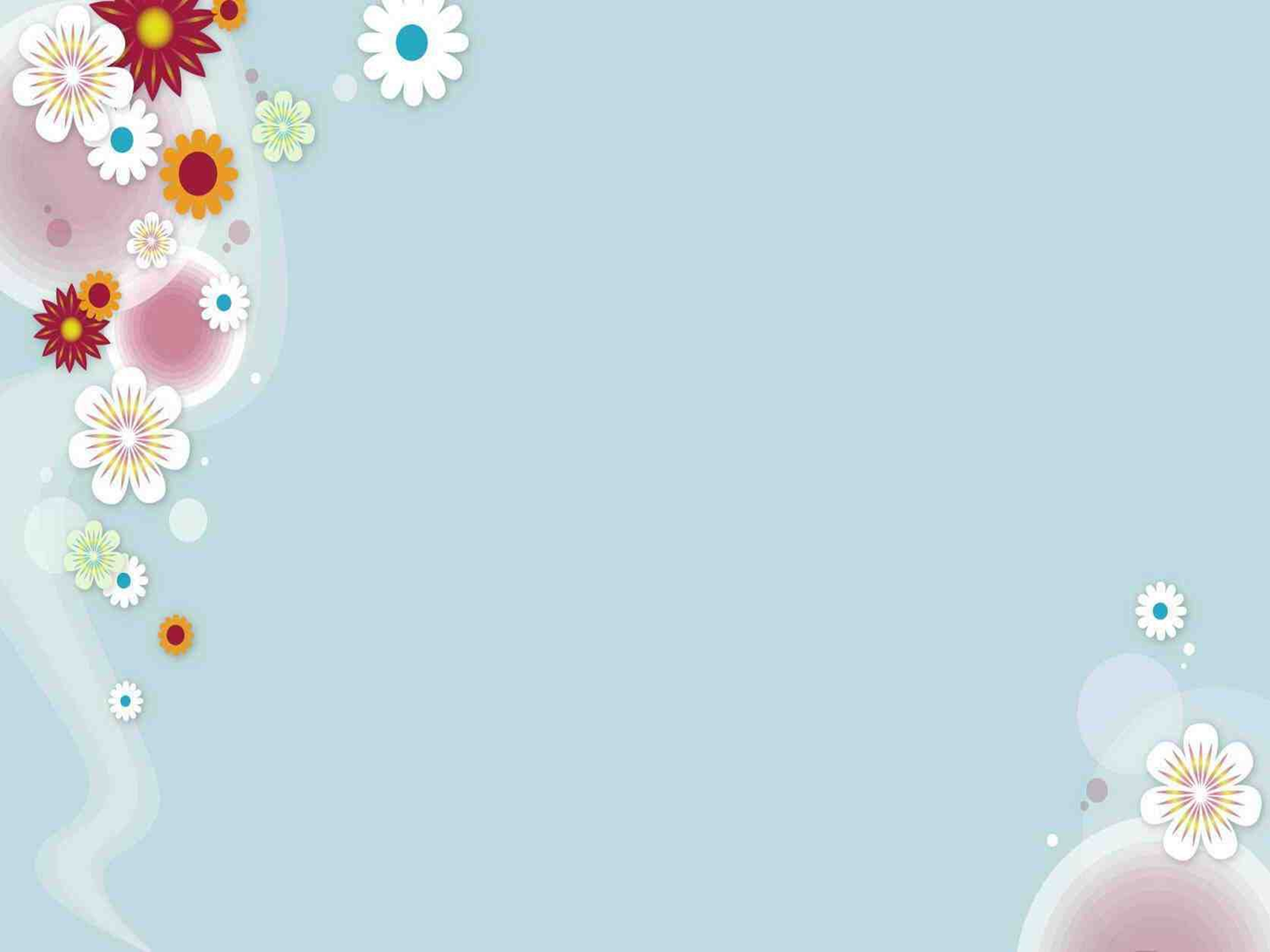 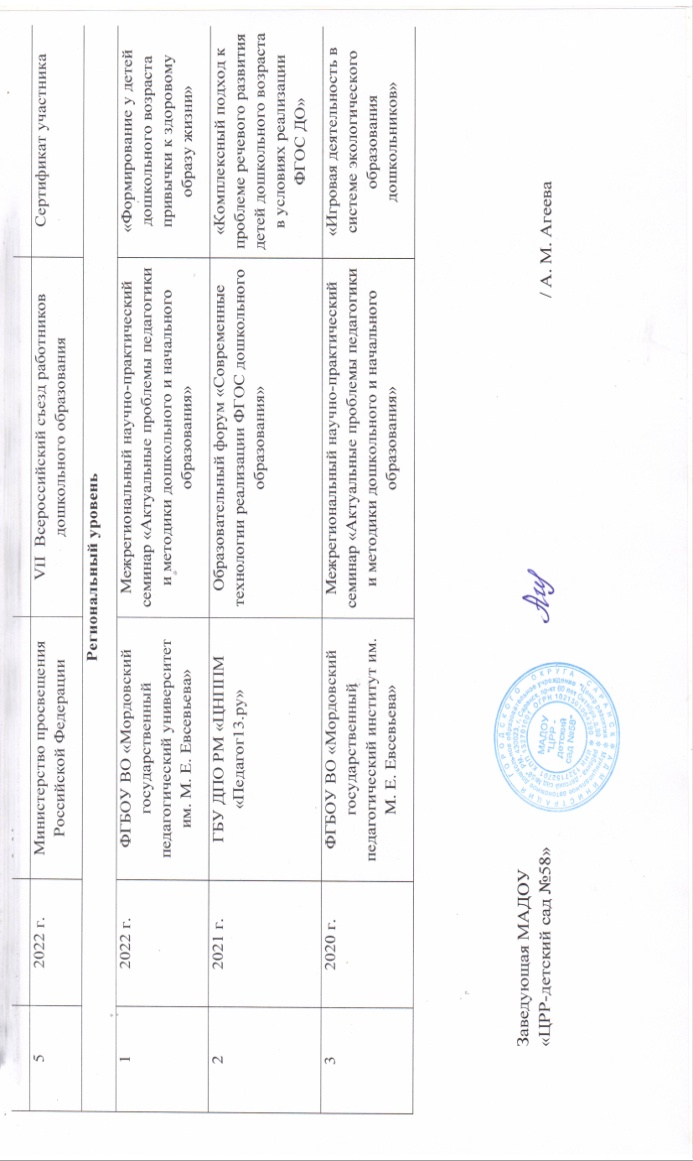 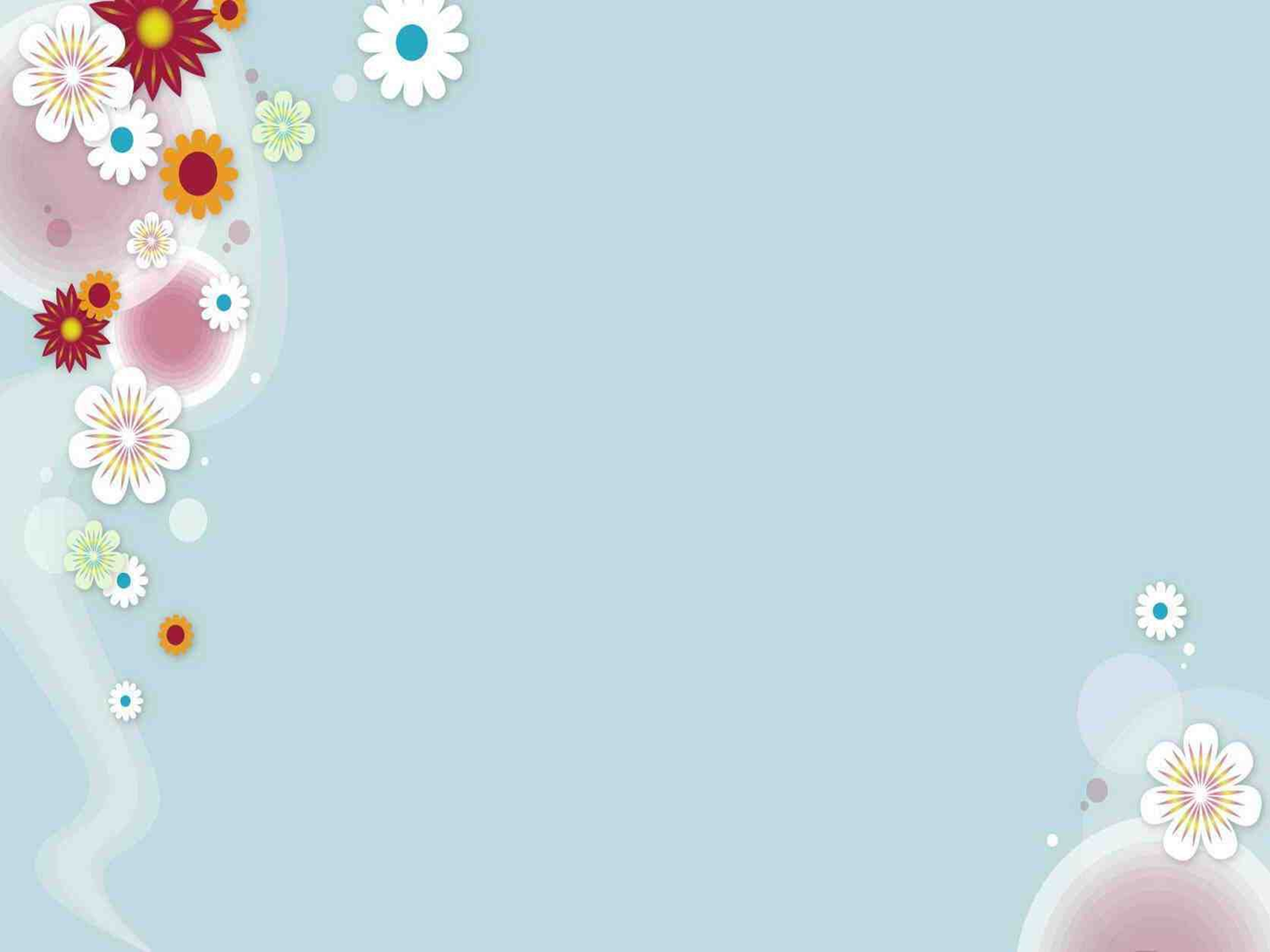 Всероссийский уровень
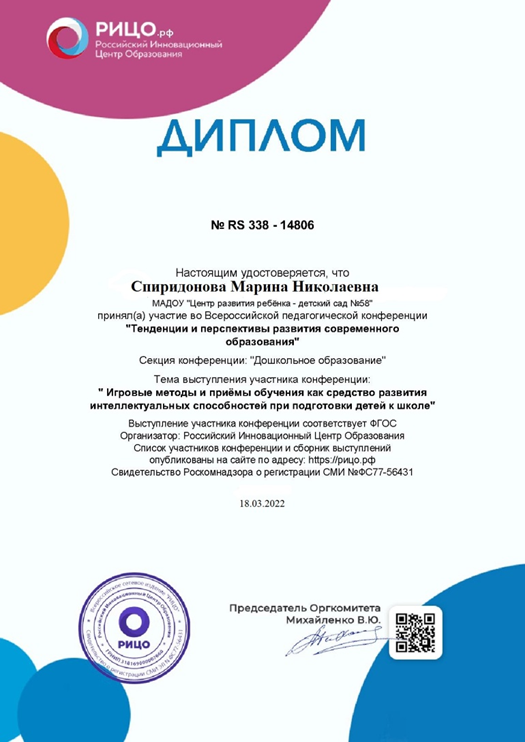 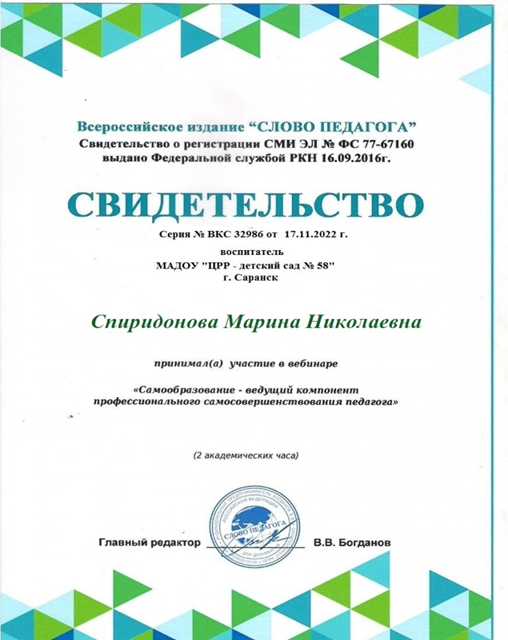 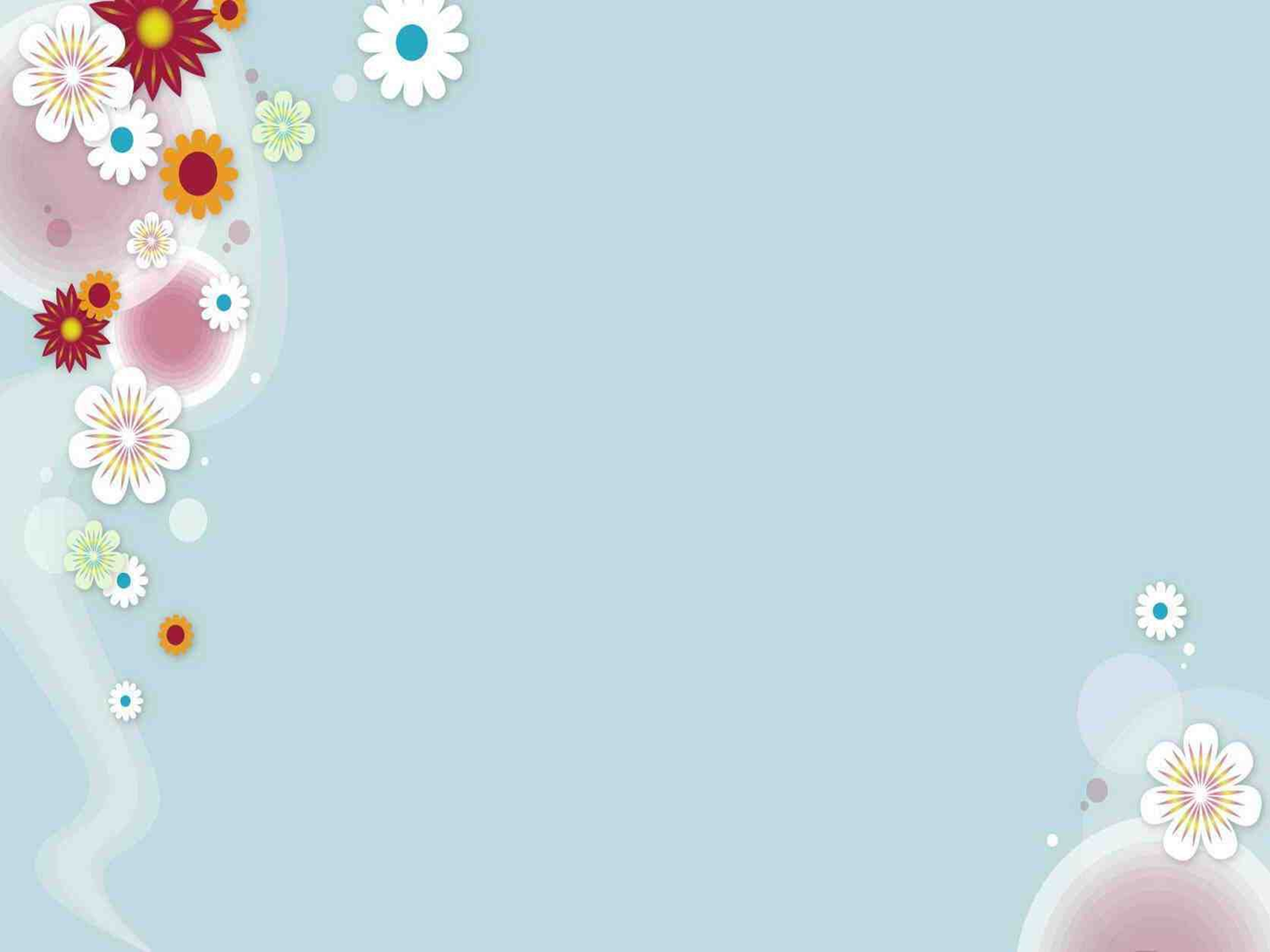 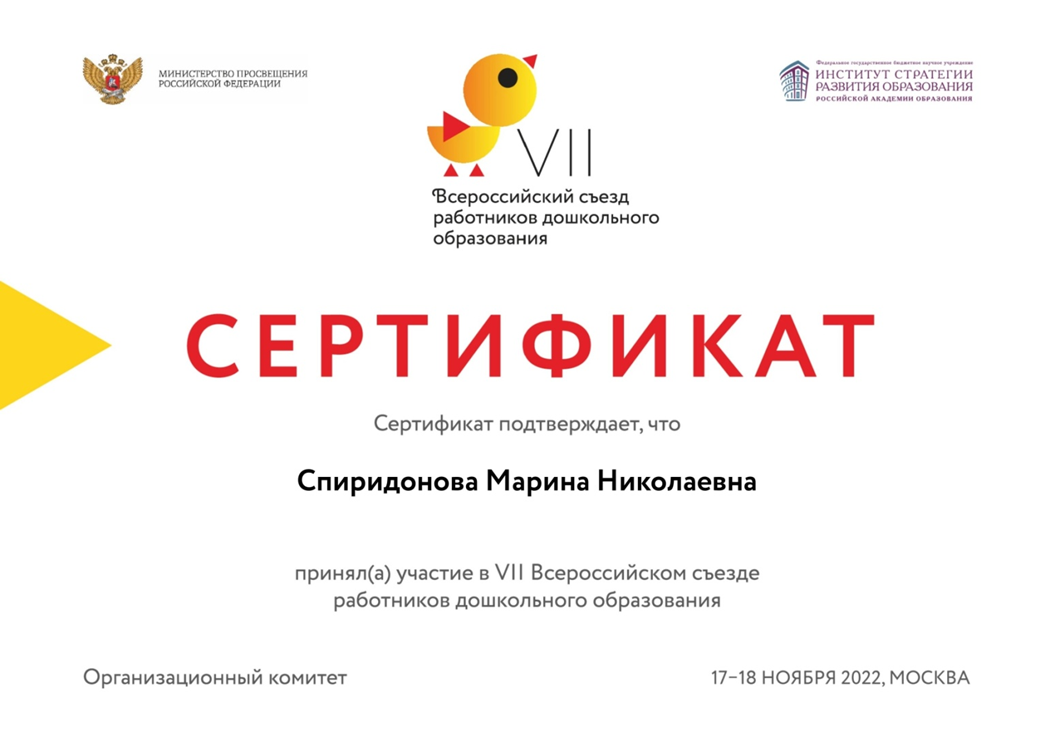 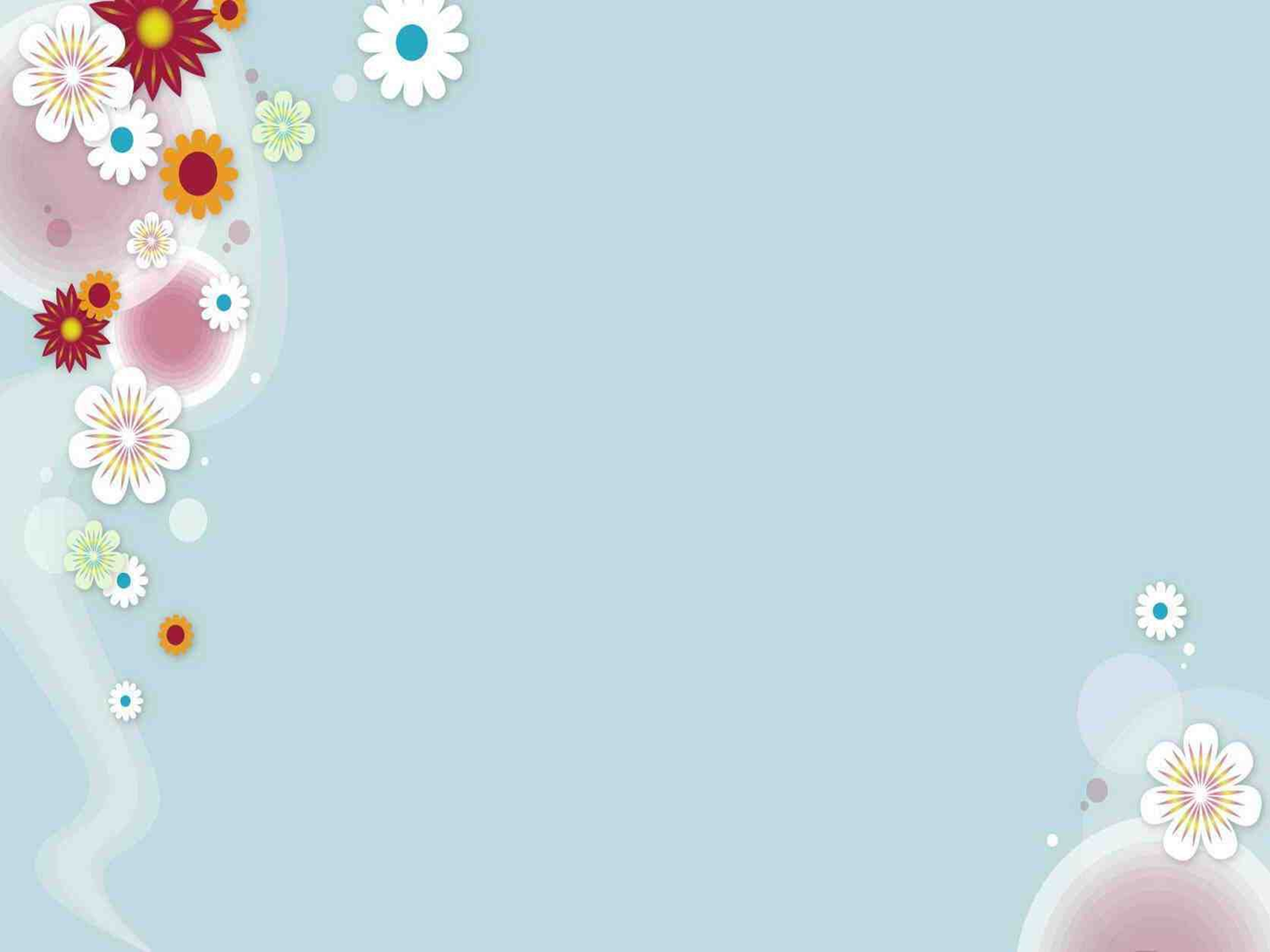 Региональный уровень
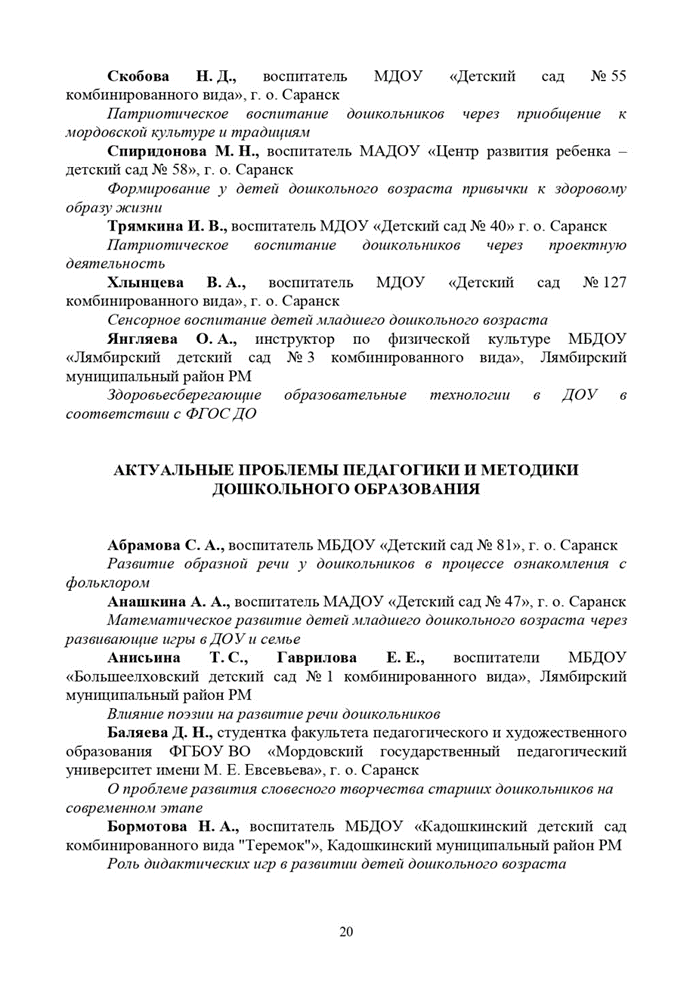 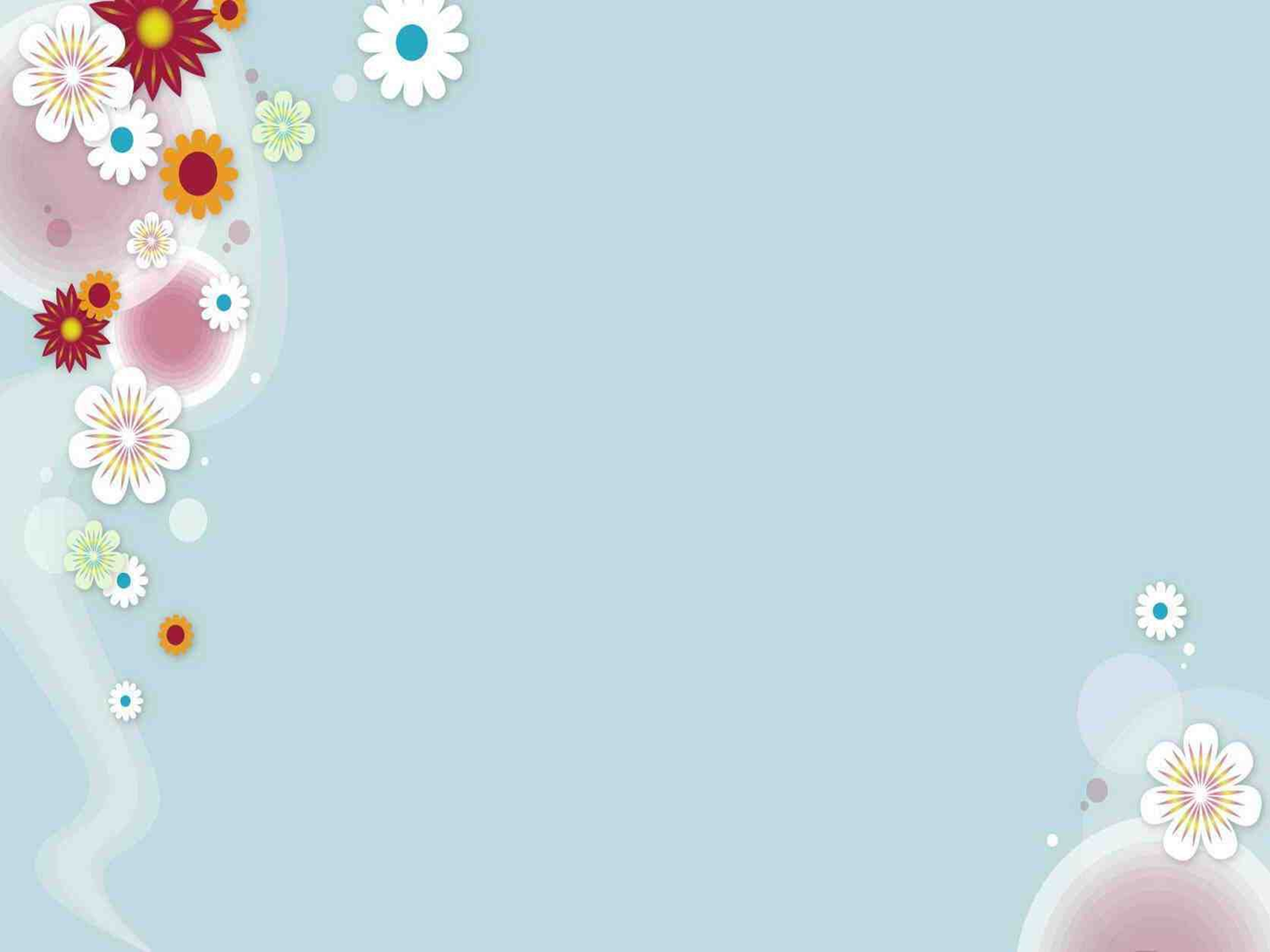 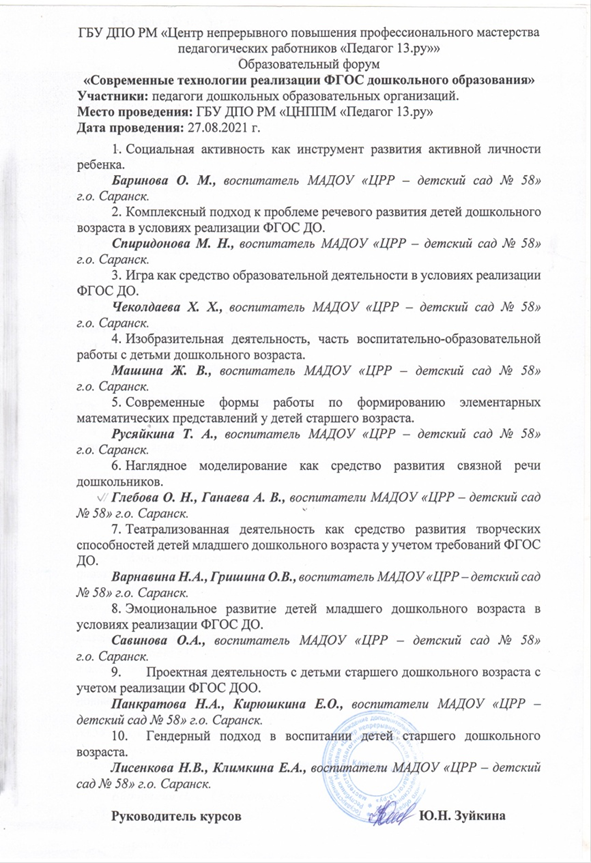 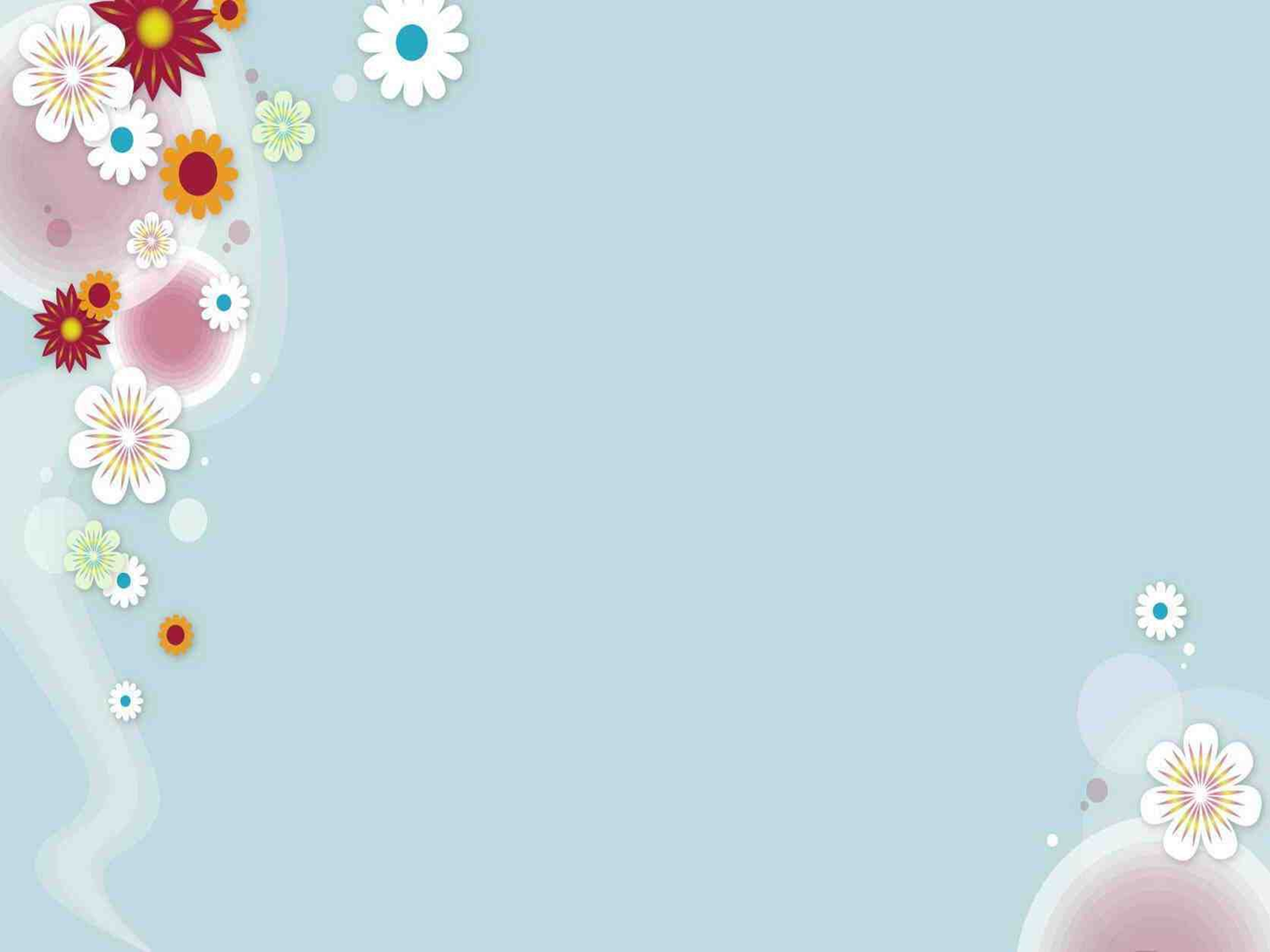 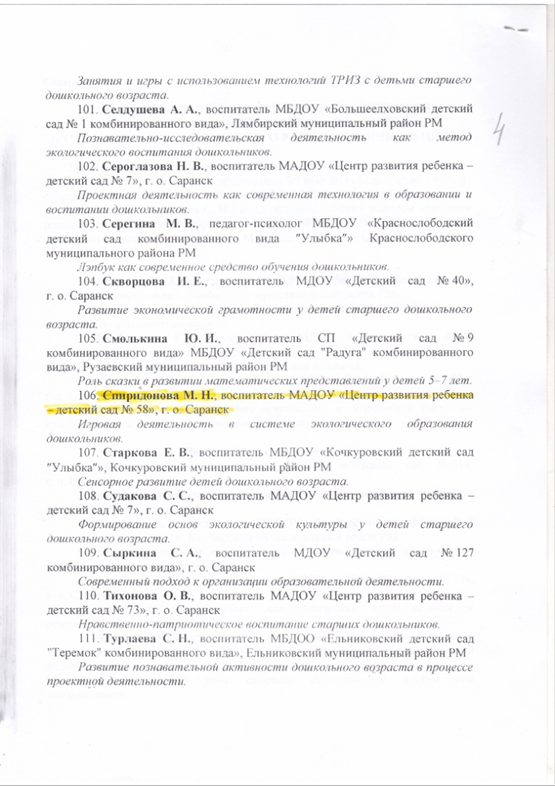 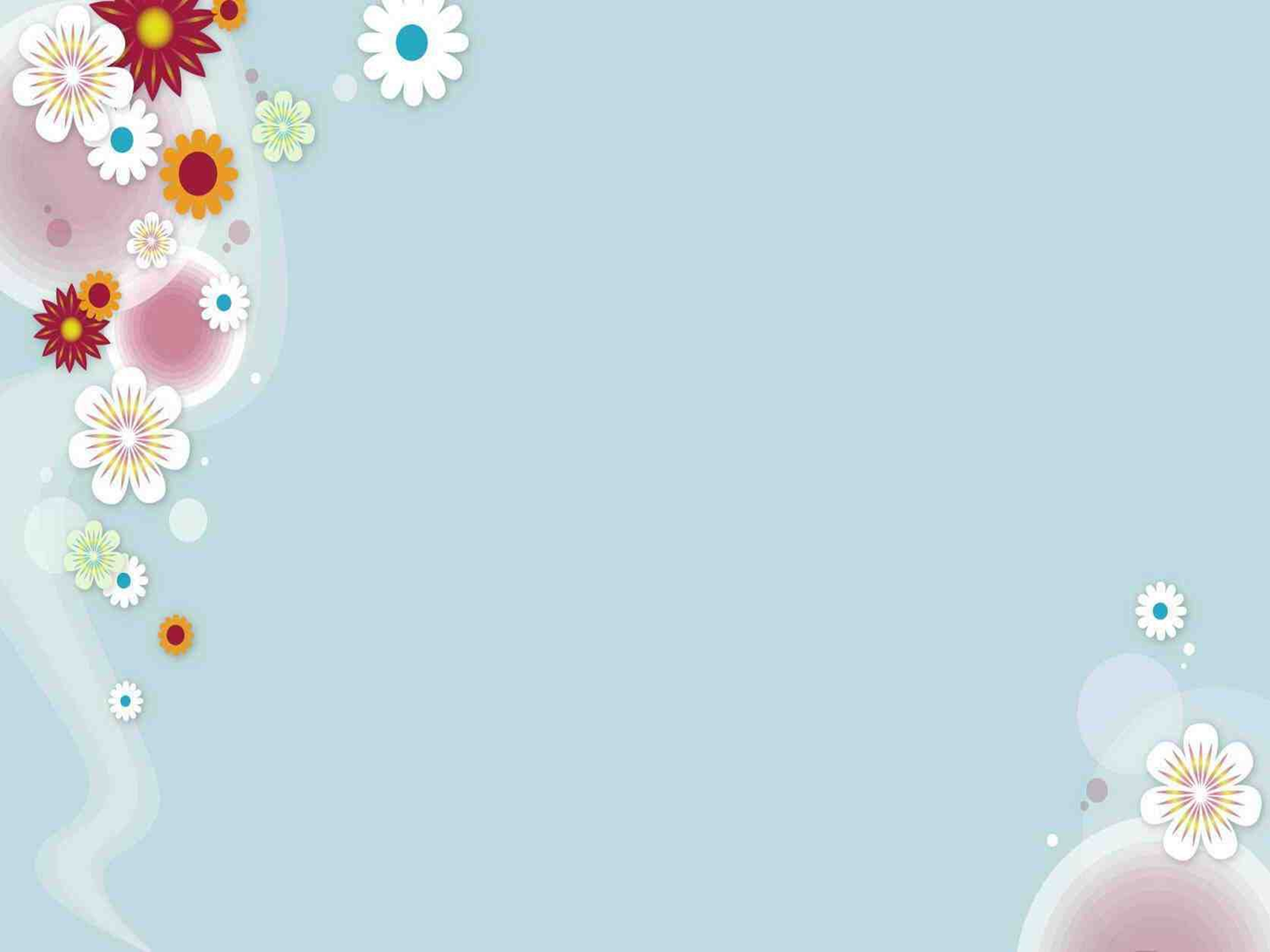 Проведение открытых занятий, мастер-классов, мероприятий
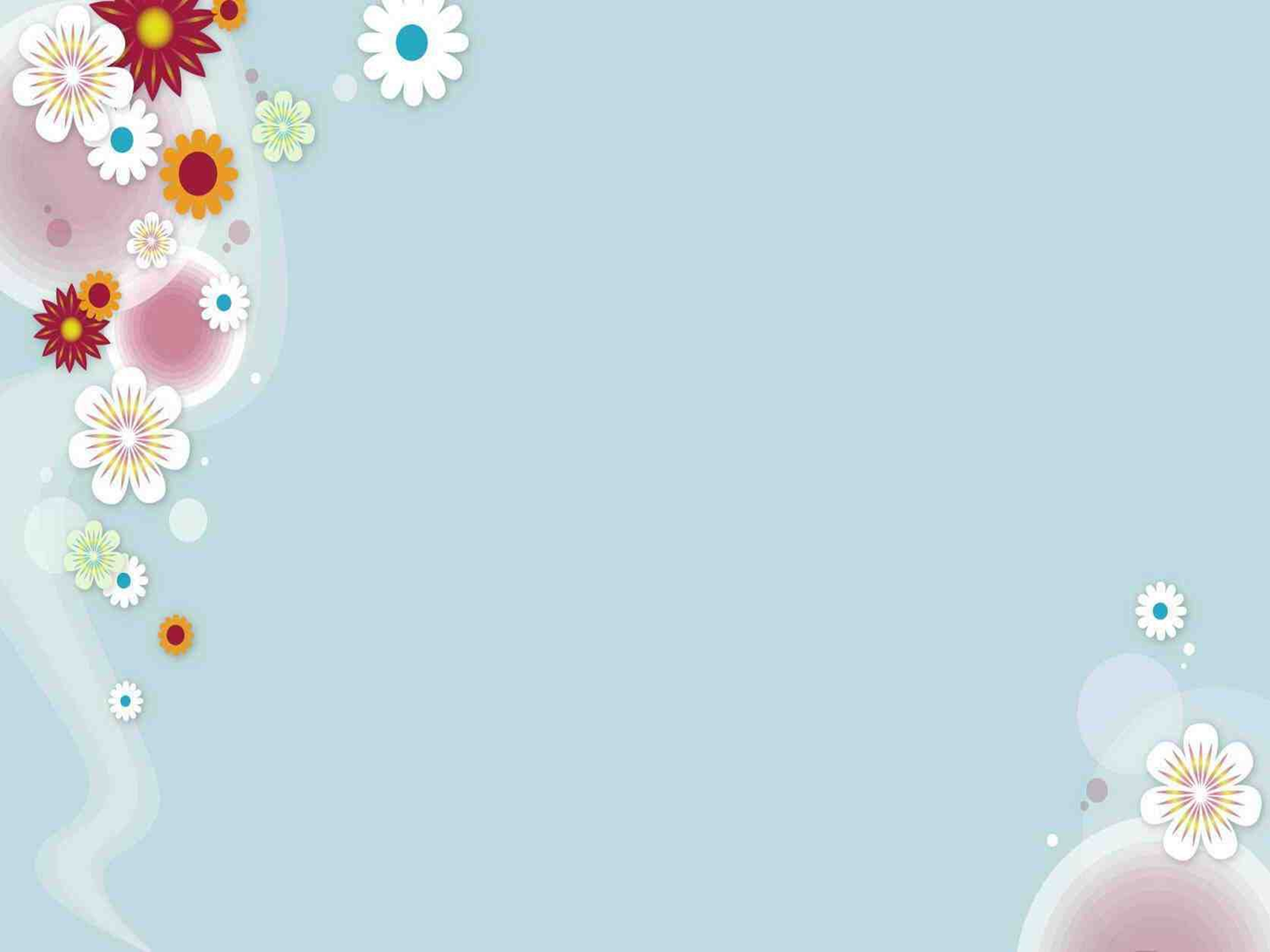 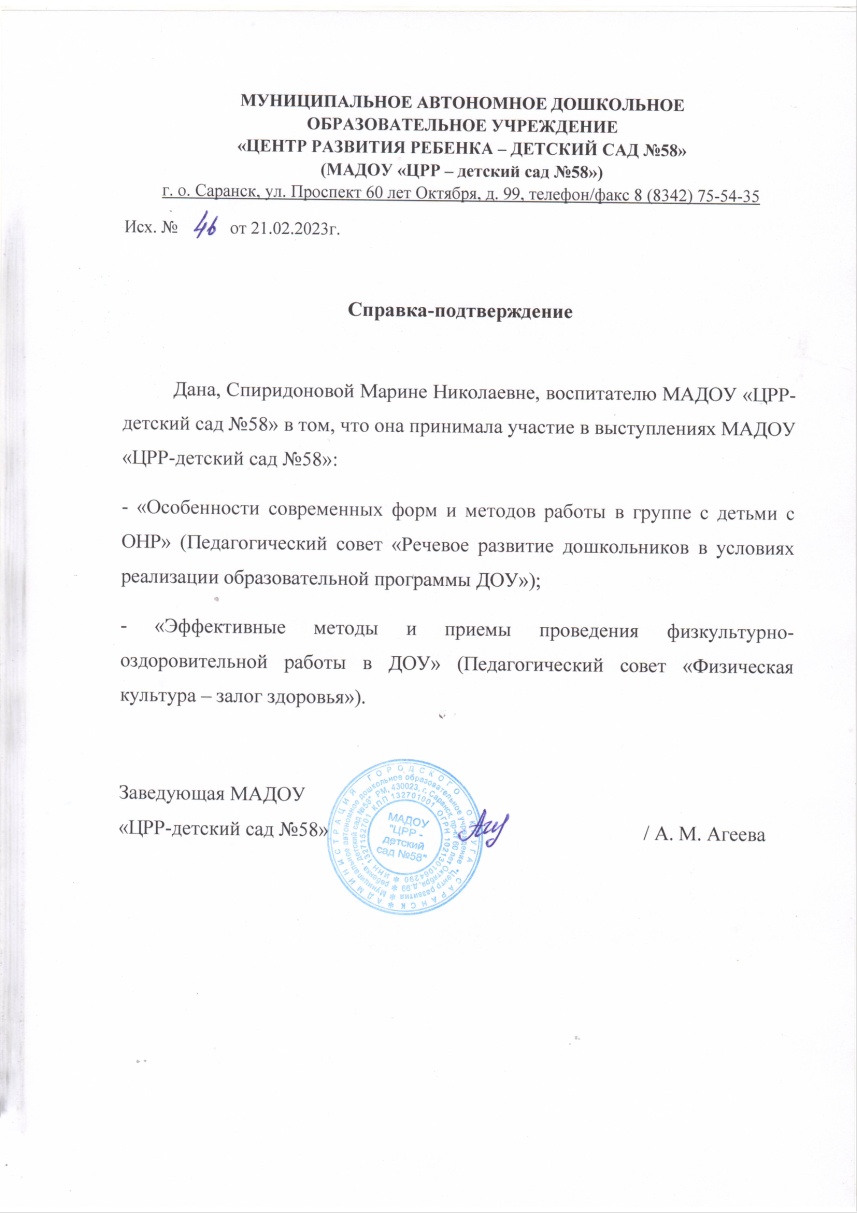 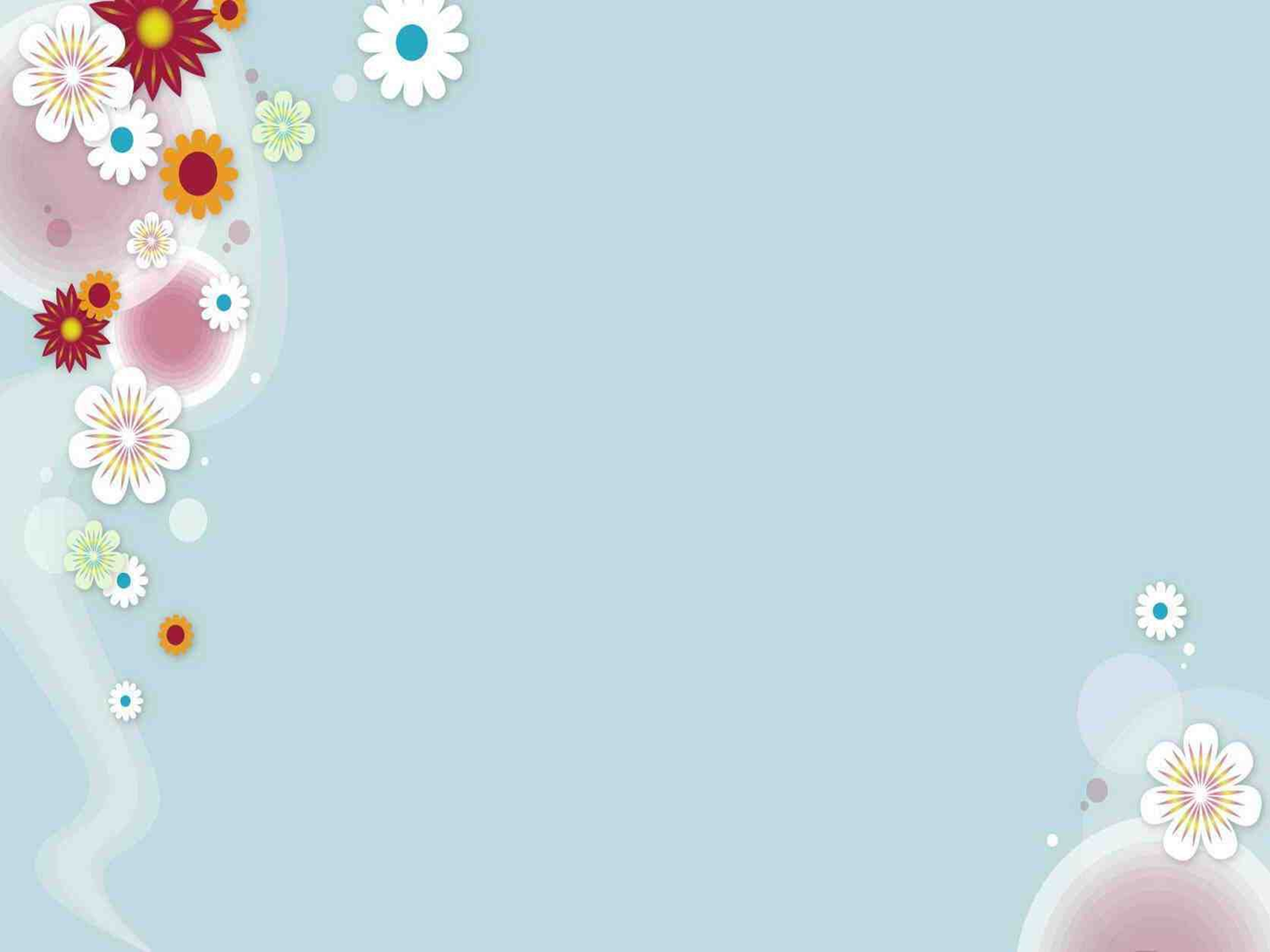 Экспертная деятельность
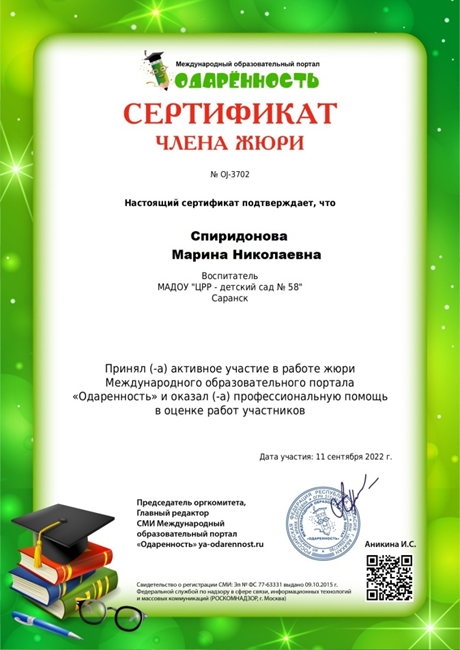 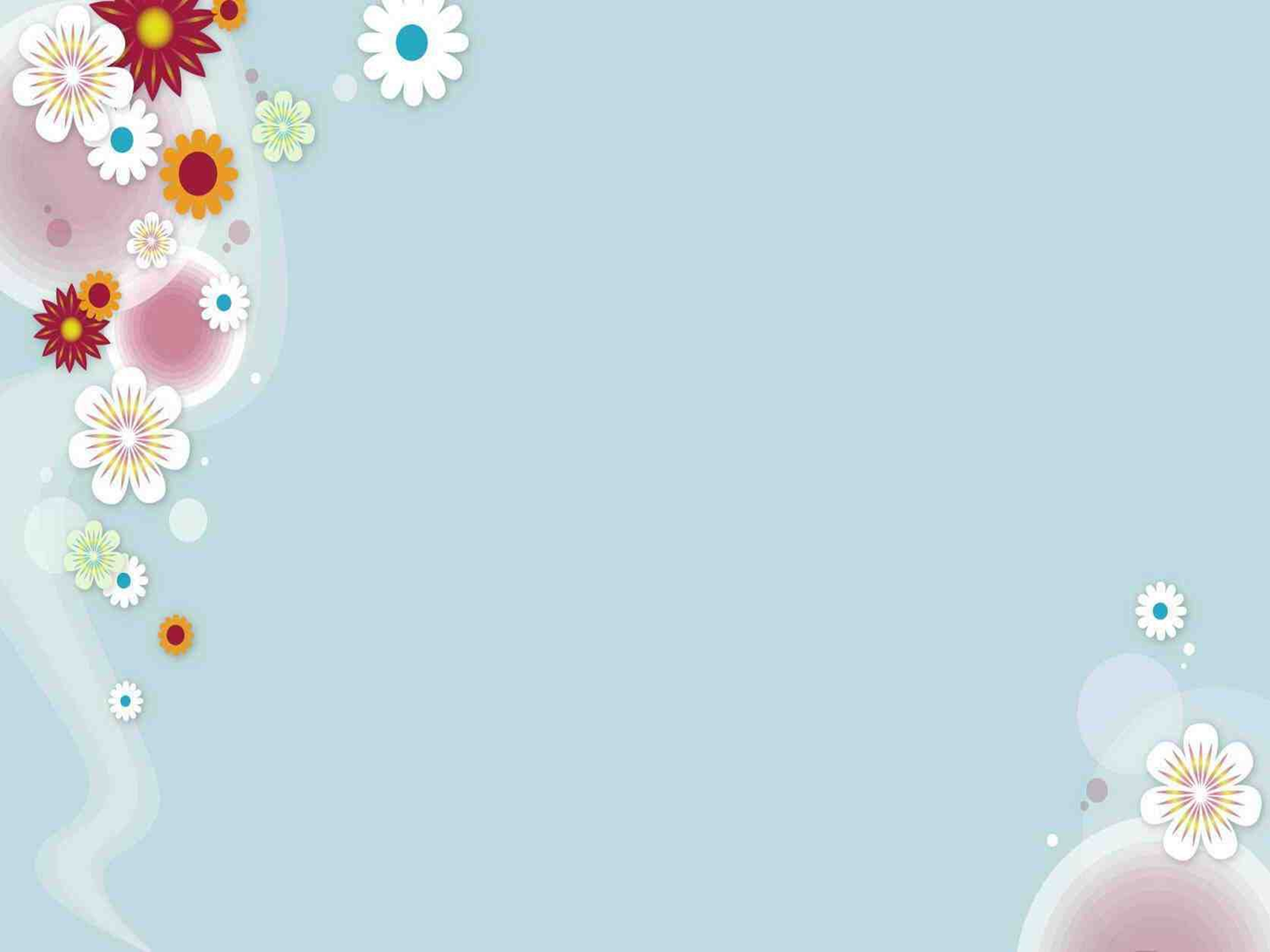 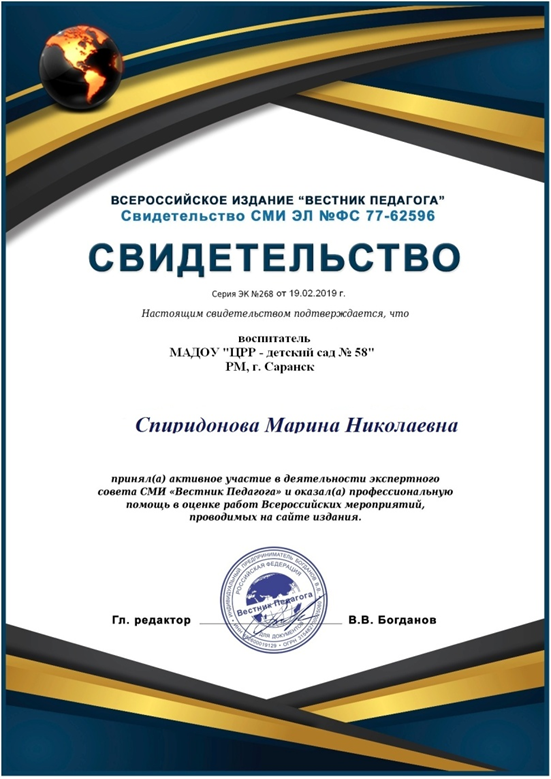 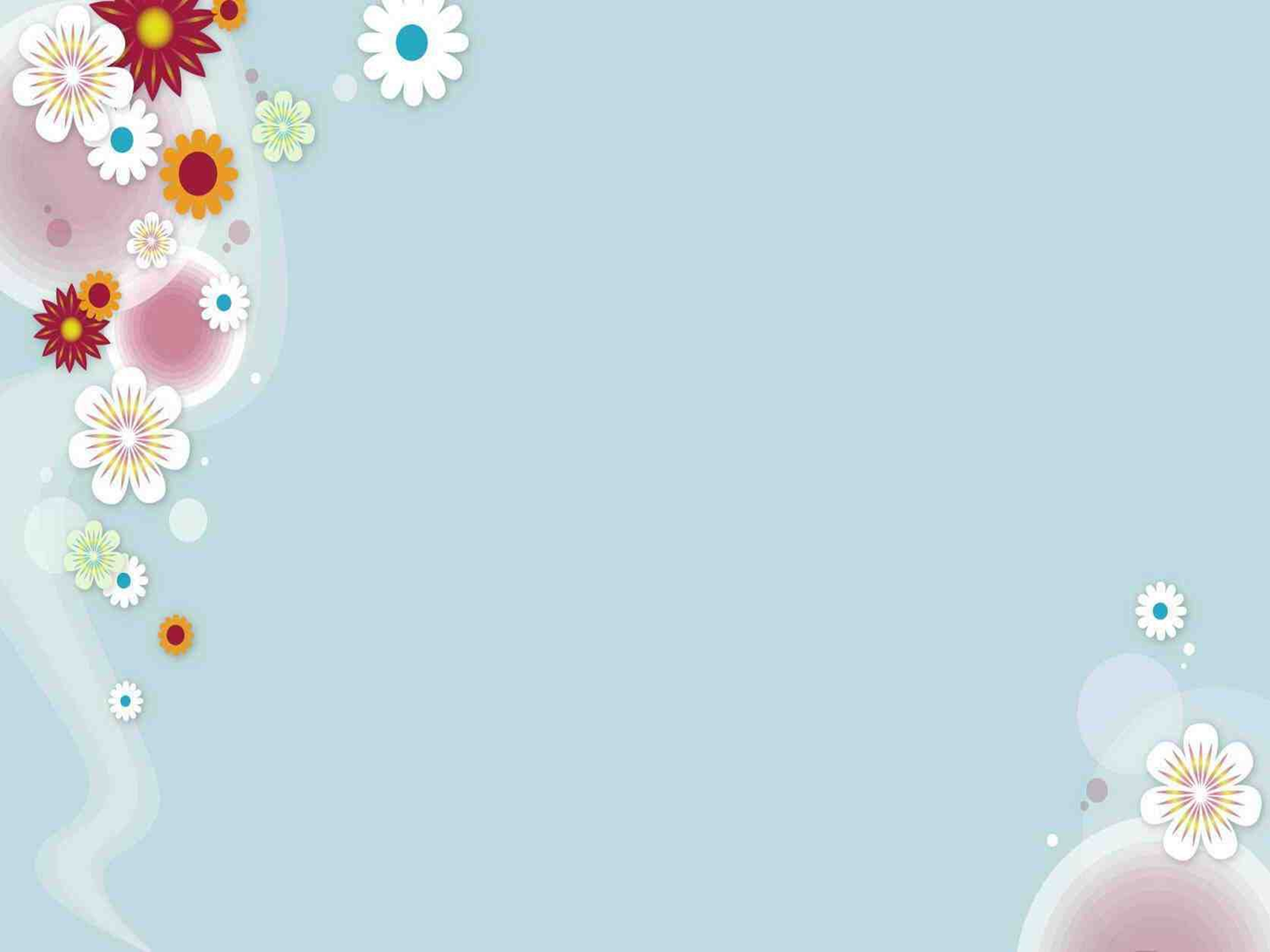 Общественно-педагогическая  активность педагога: участие в комиссиях, педагогических сообществах, жюри конкурсов
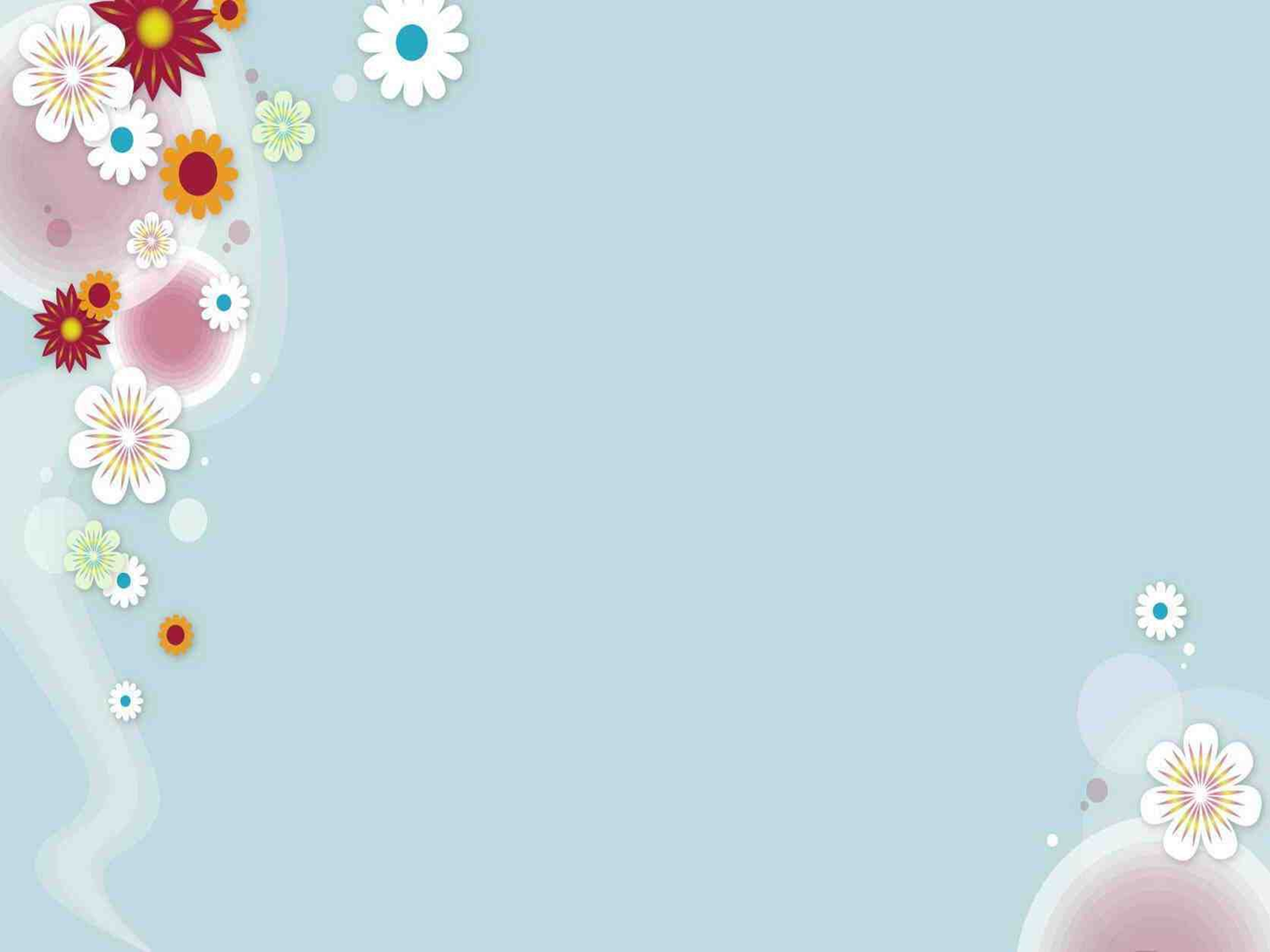 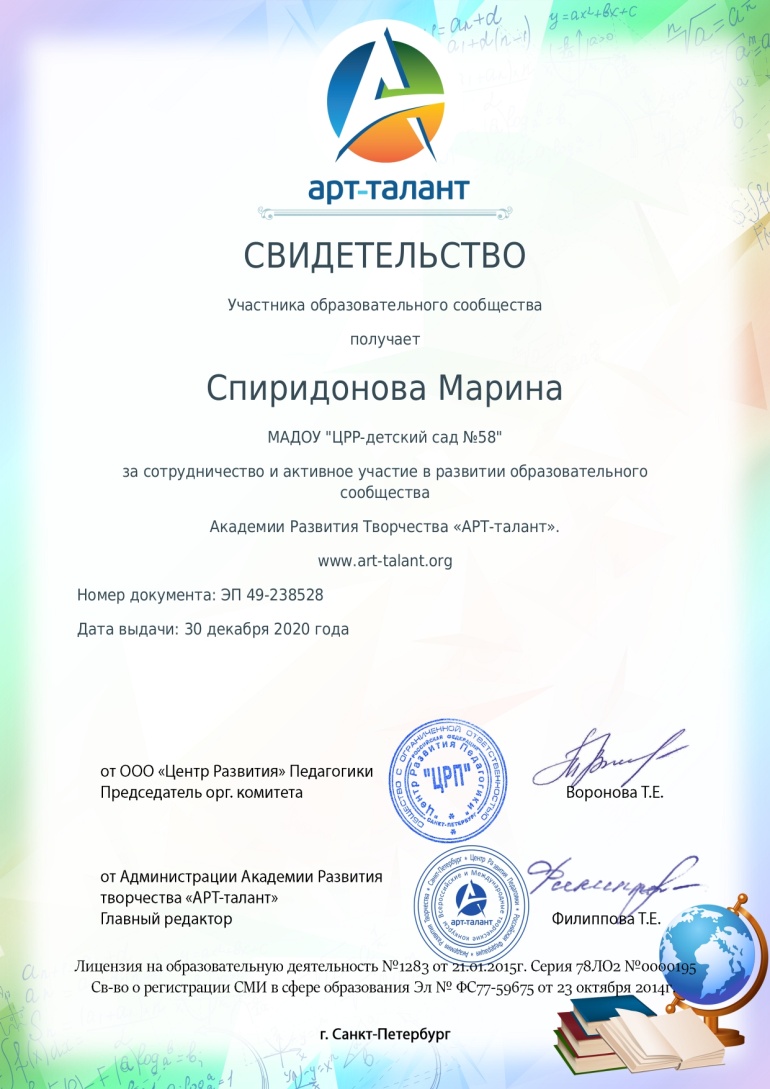 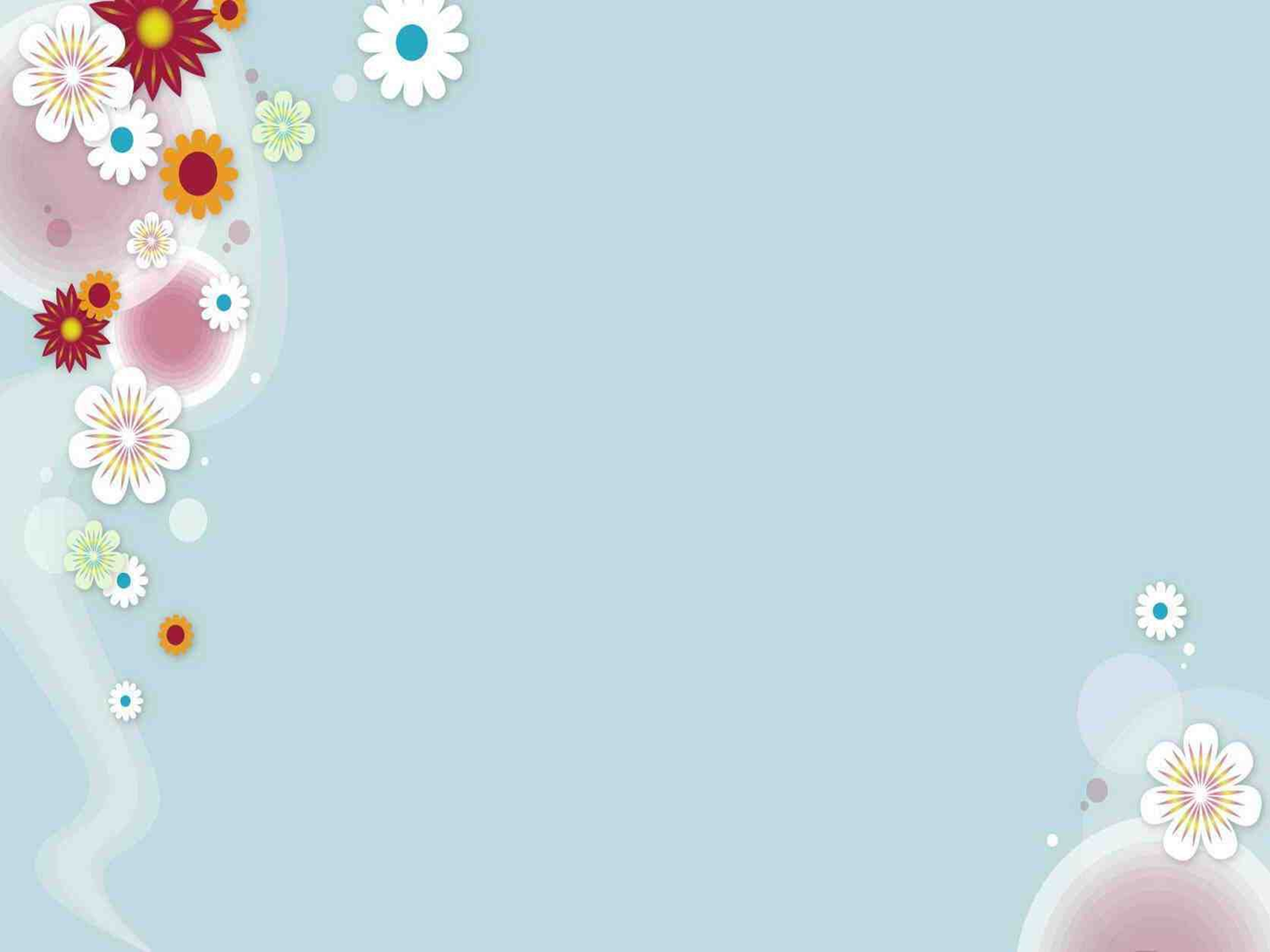 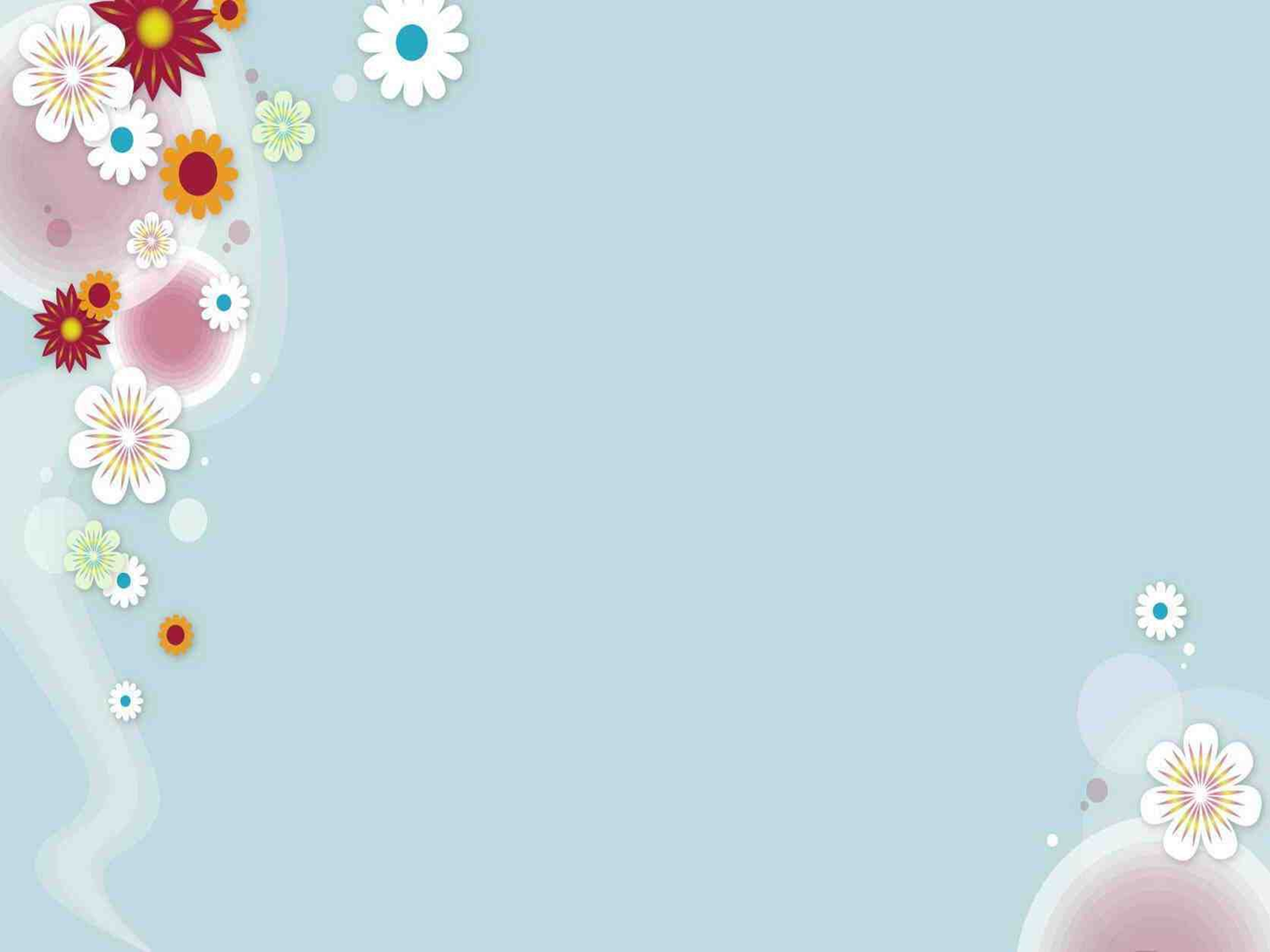 Позитивные результаты работы с обучающимися
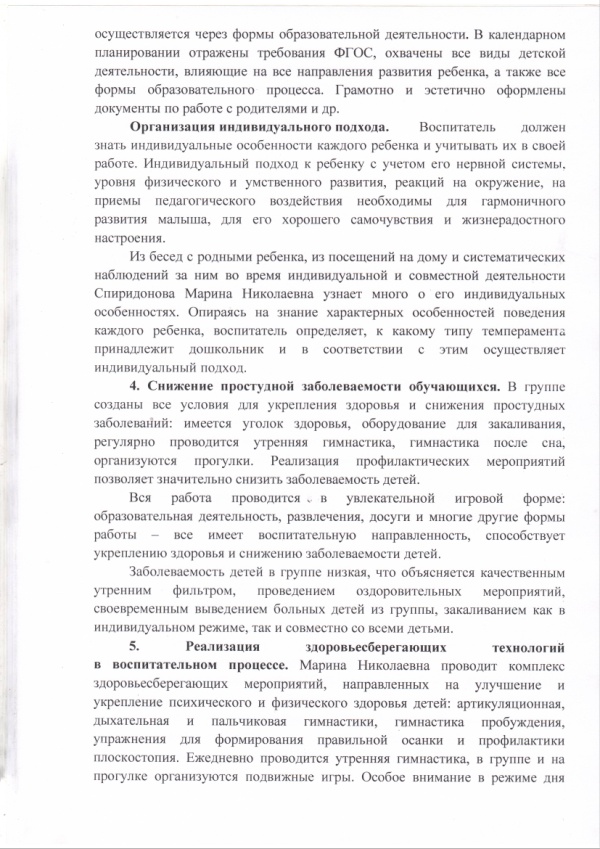 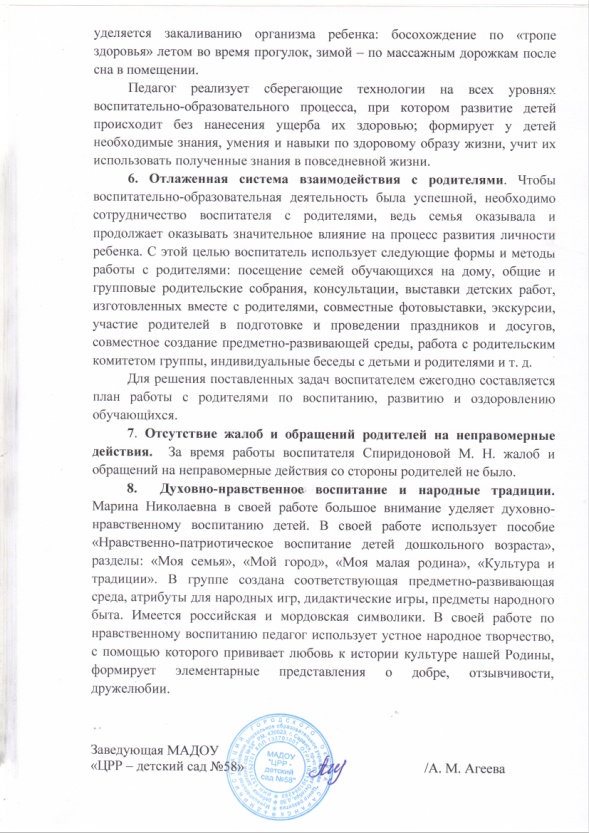 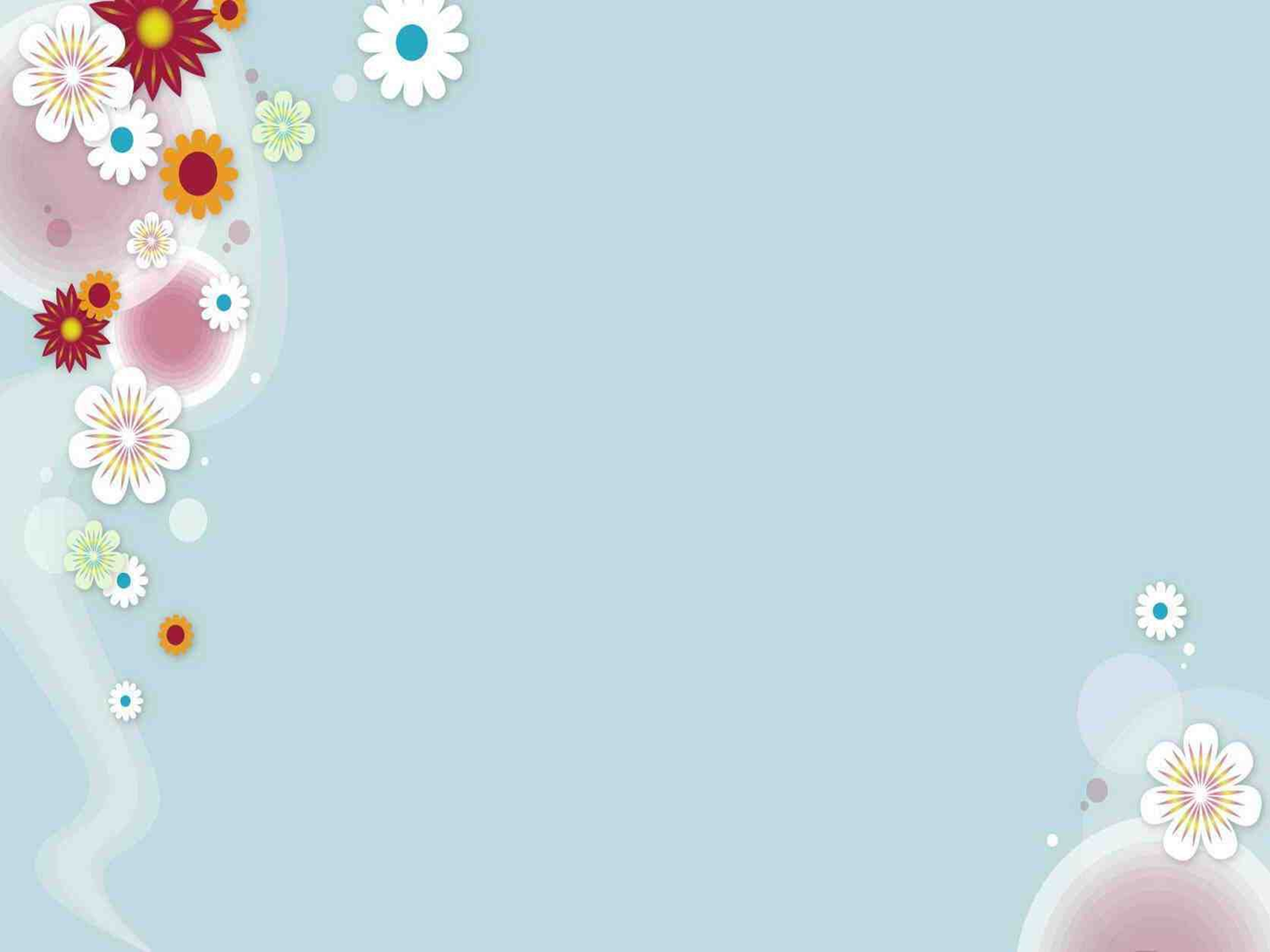 Качество взаимодействия с родителями
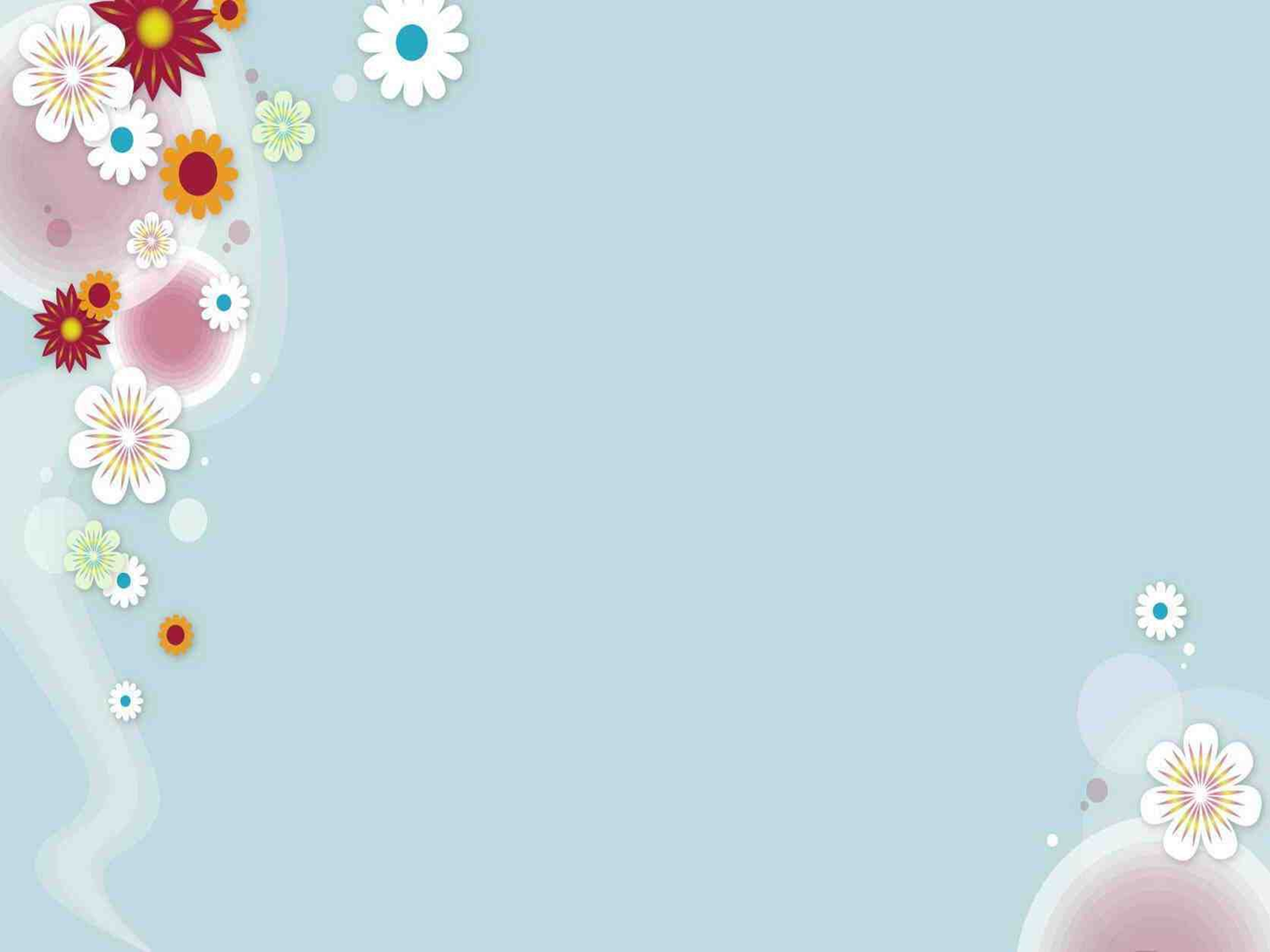 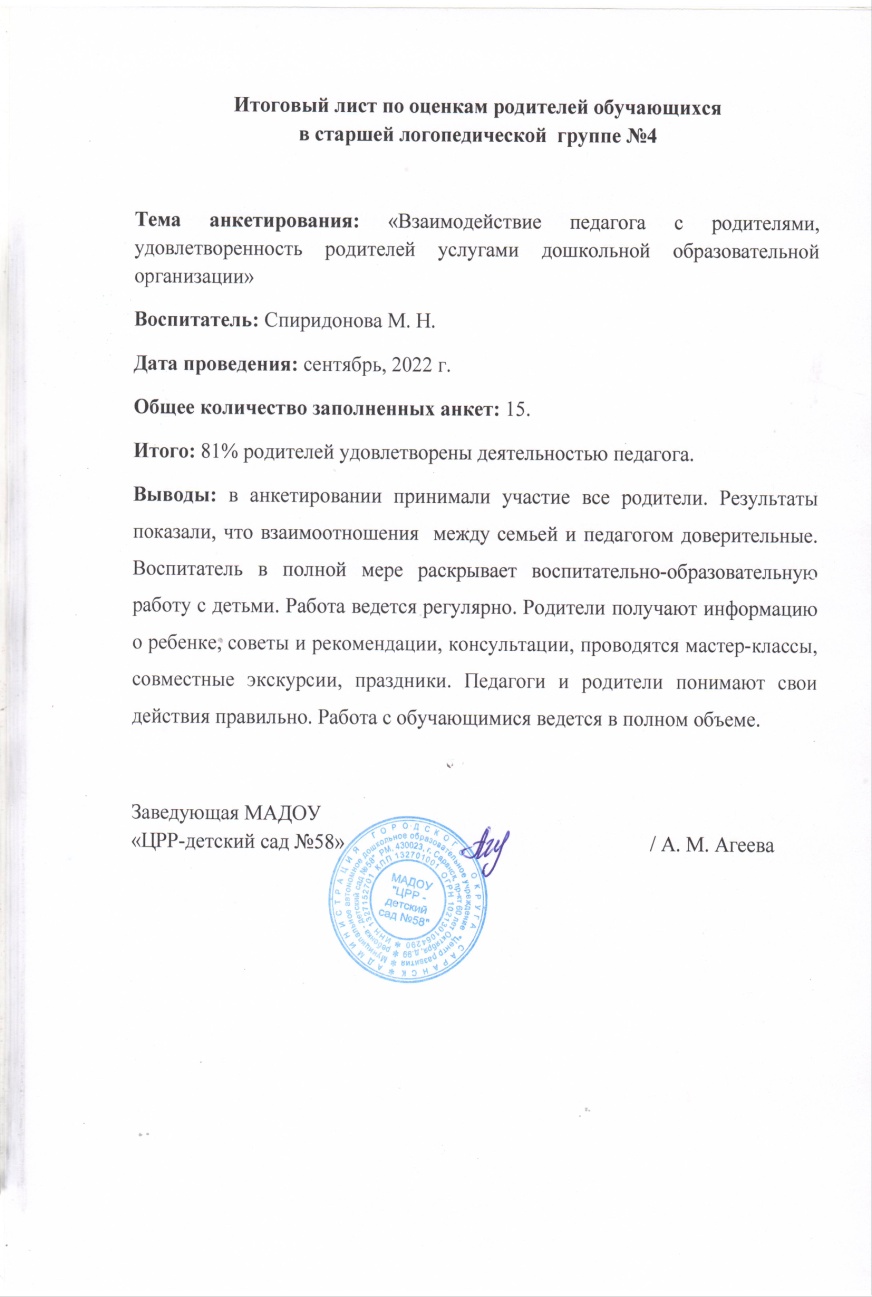 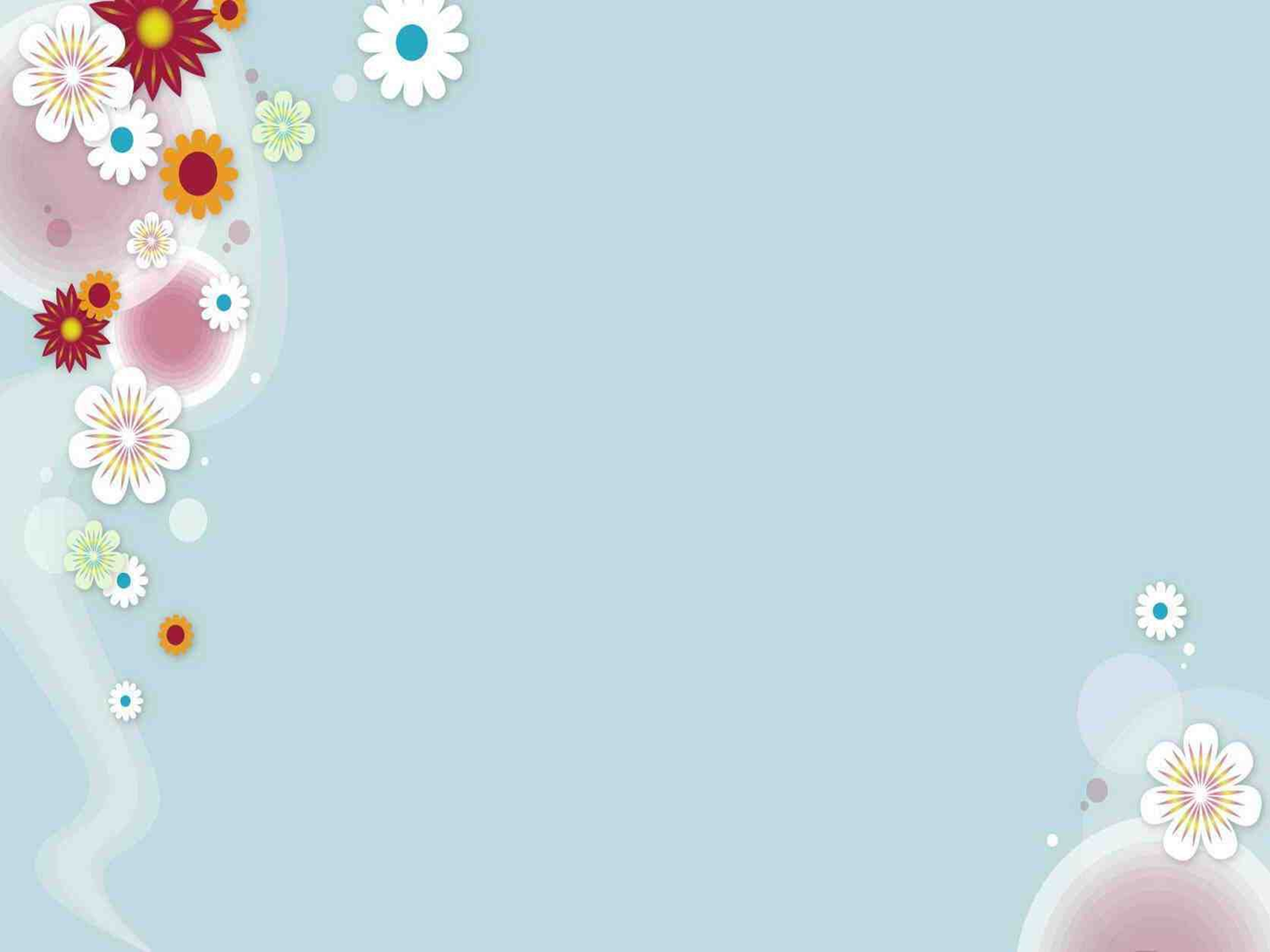 Работа с детьми из социально-неблагополучных семей
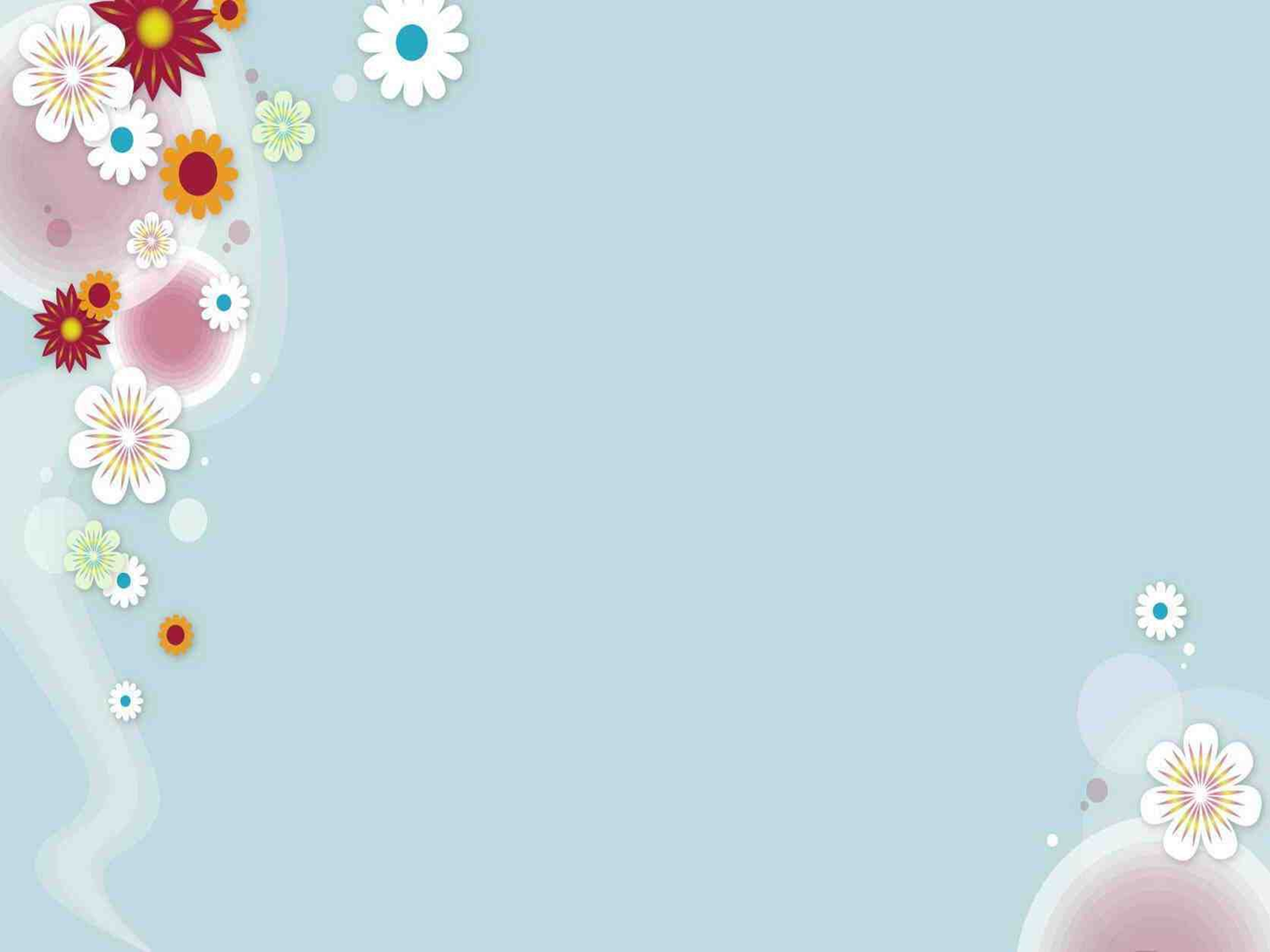 Участие педагога в профессиональных конкурсах
Международный уровень – 2
Всероссийский уровень – 
Республиканский уровень – 1 
Муниципальный уровень – 1
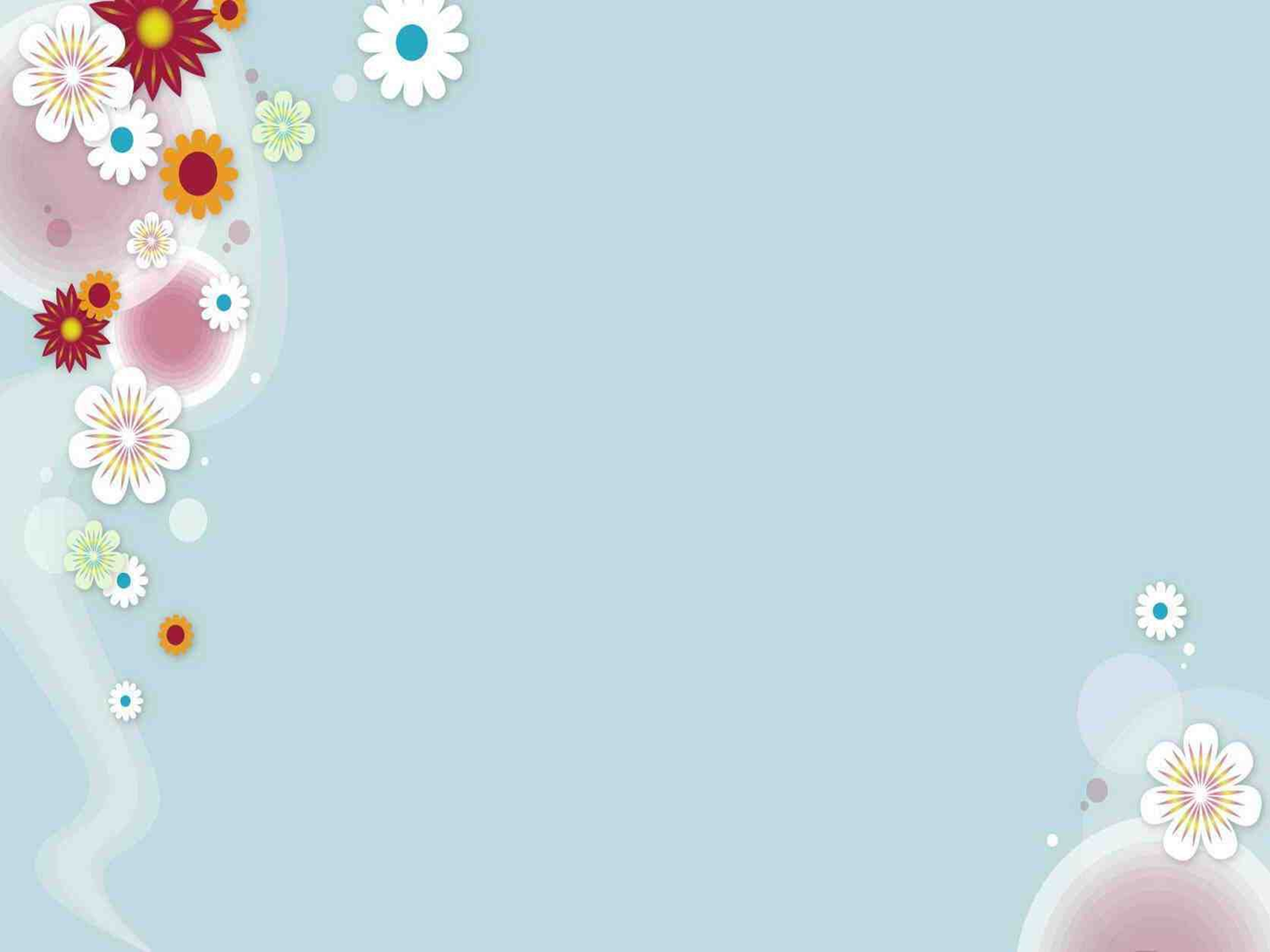 Международный уровень
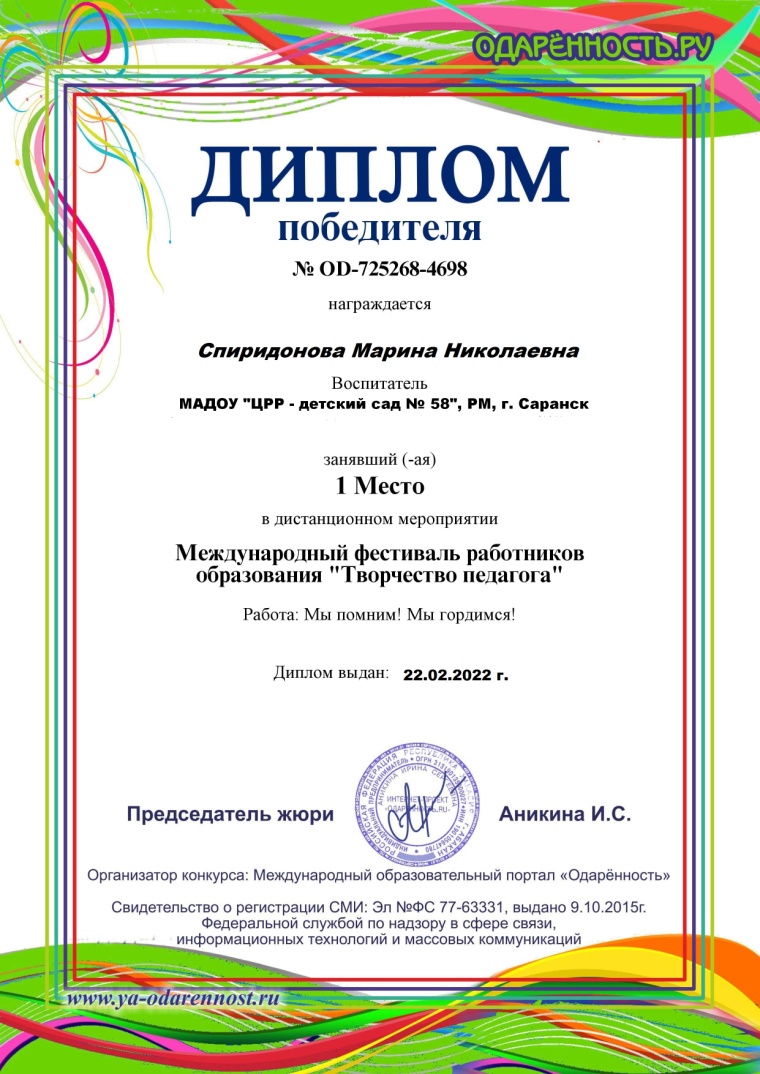 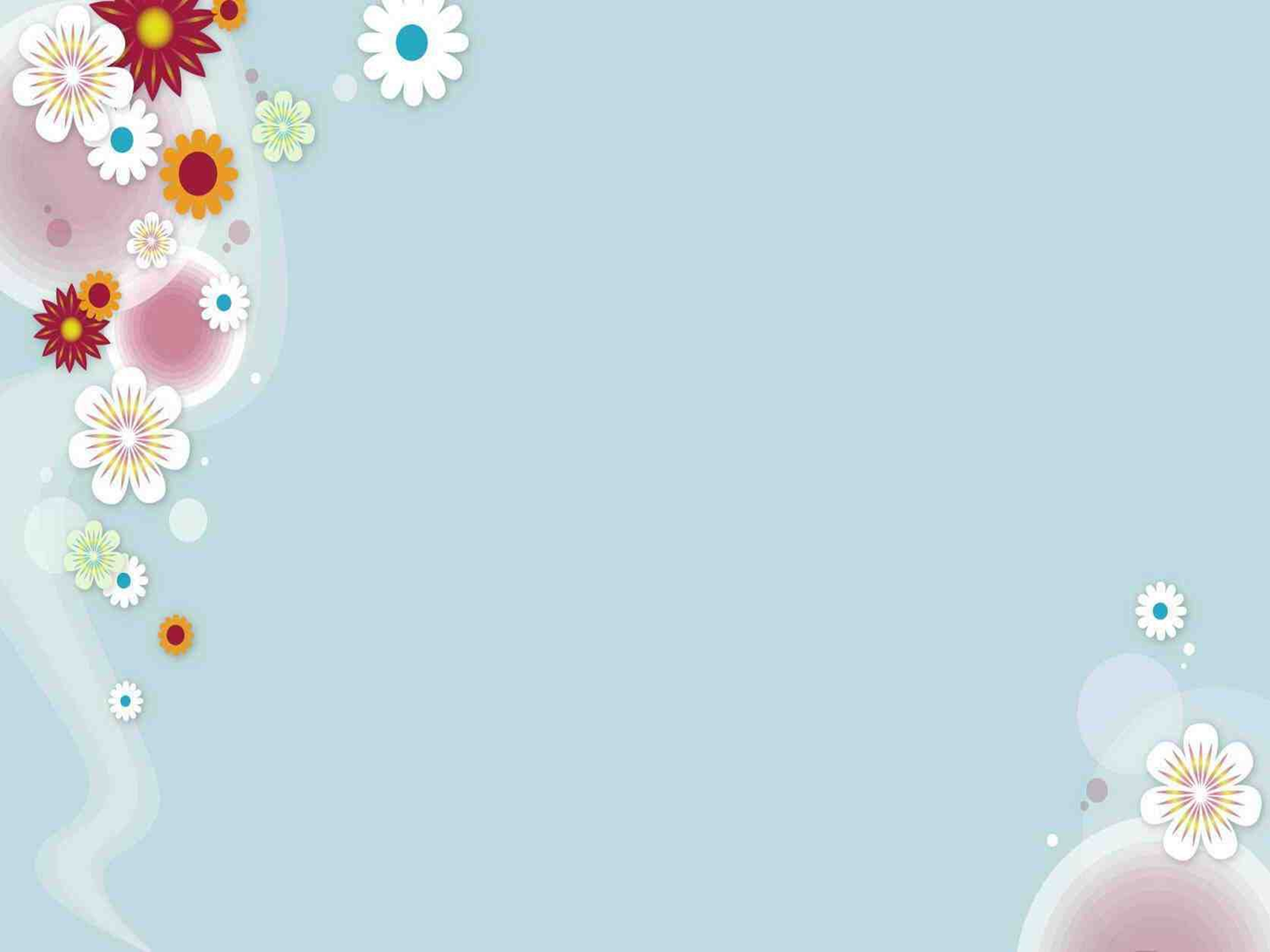 Всероссийский уровень
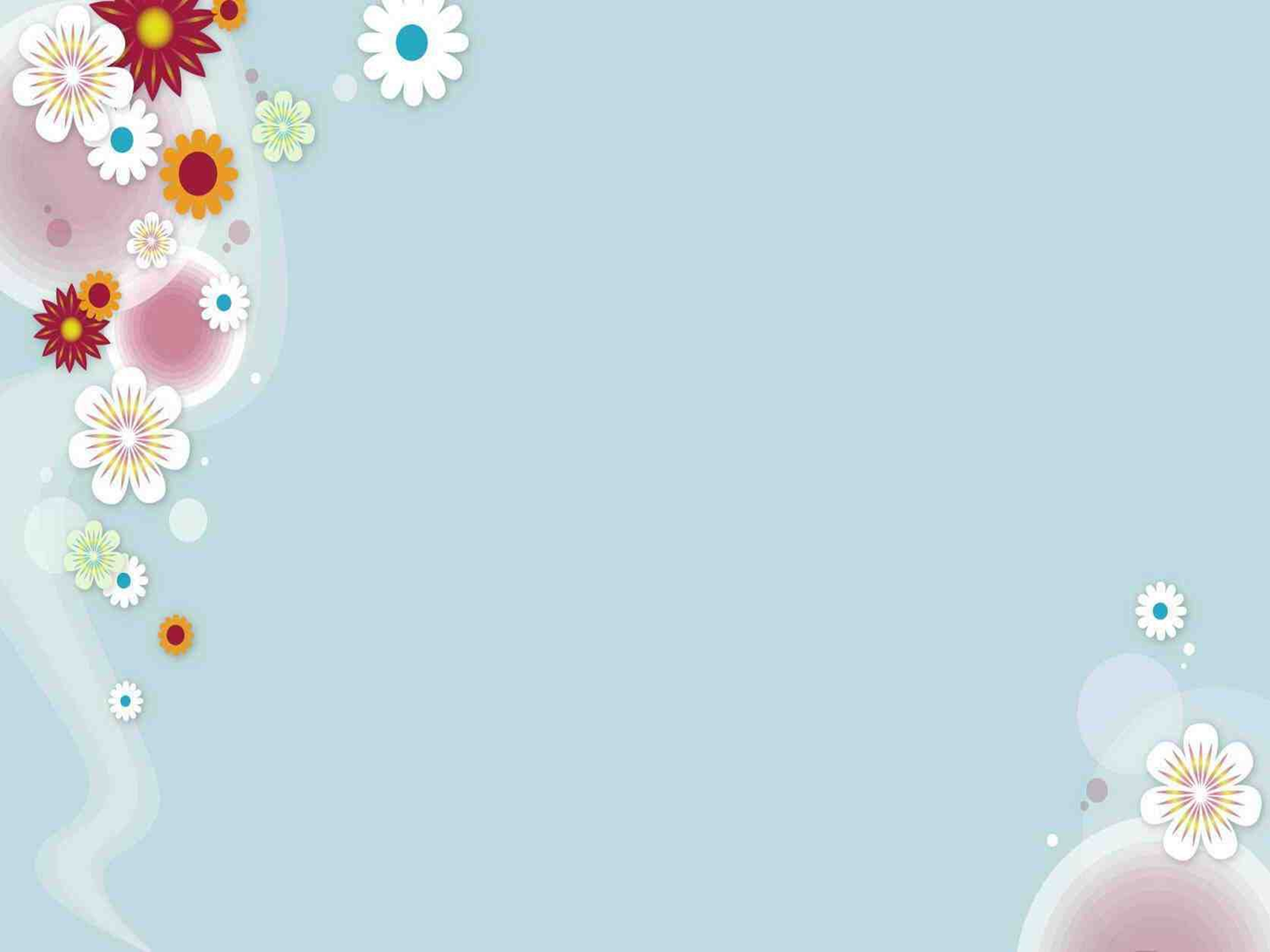 Республиканский уровень
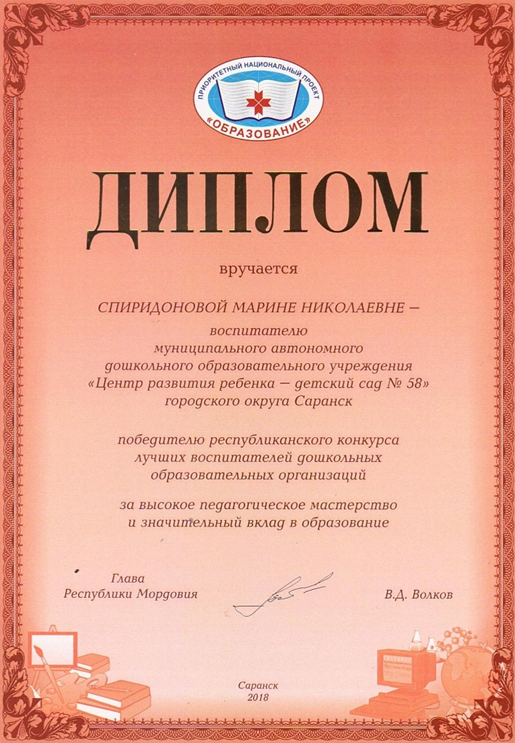 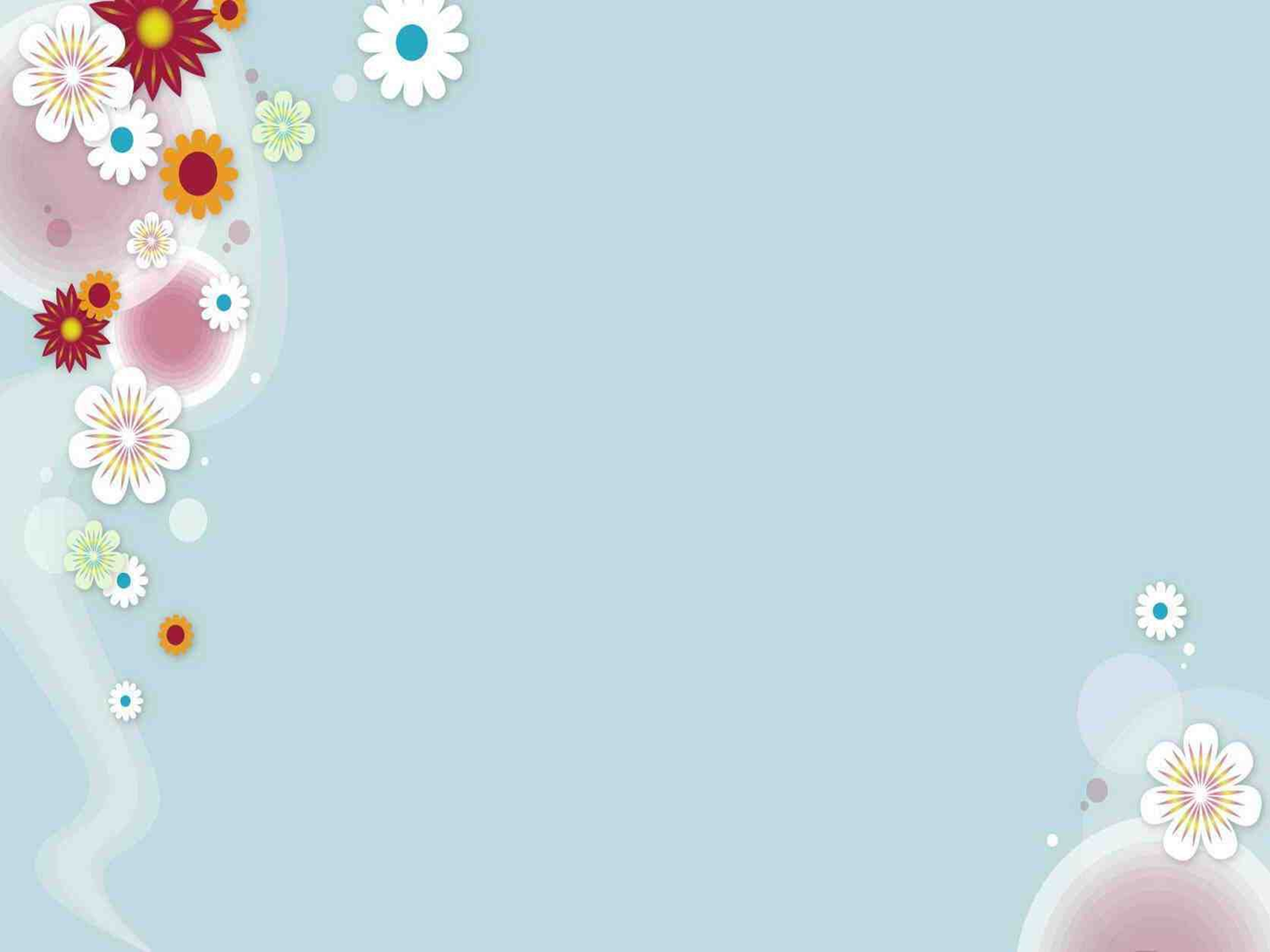 Муниципальный уровень
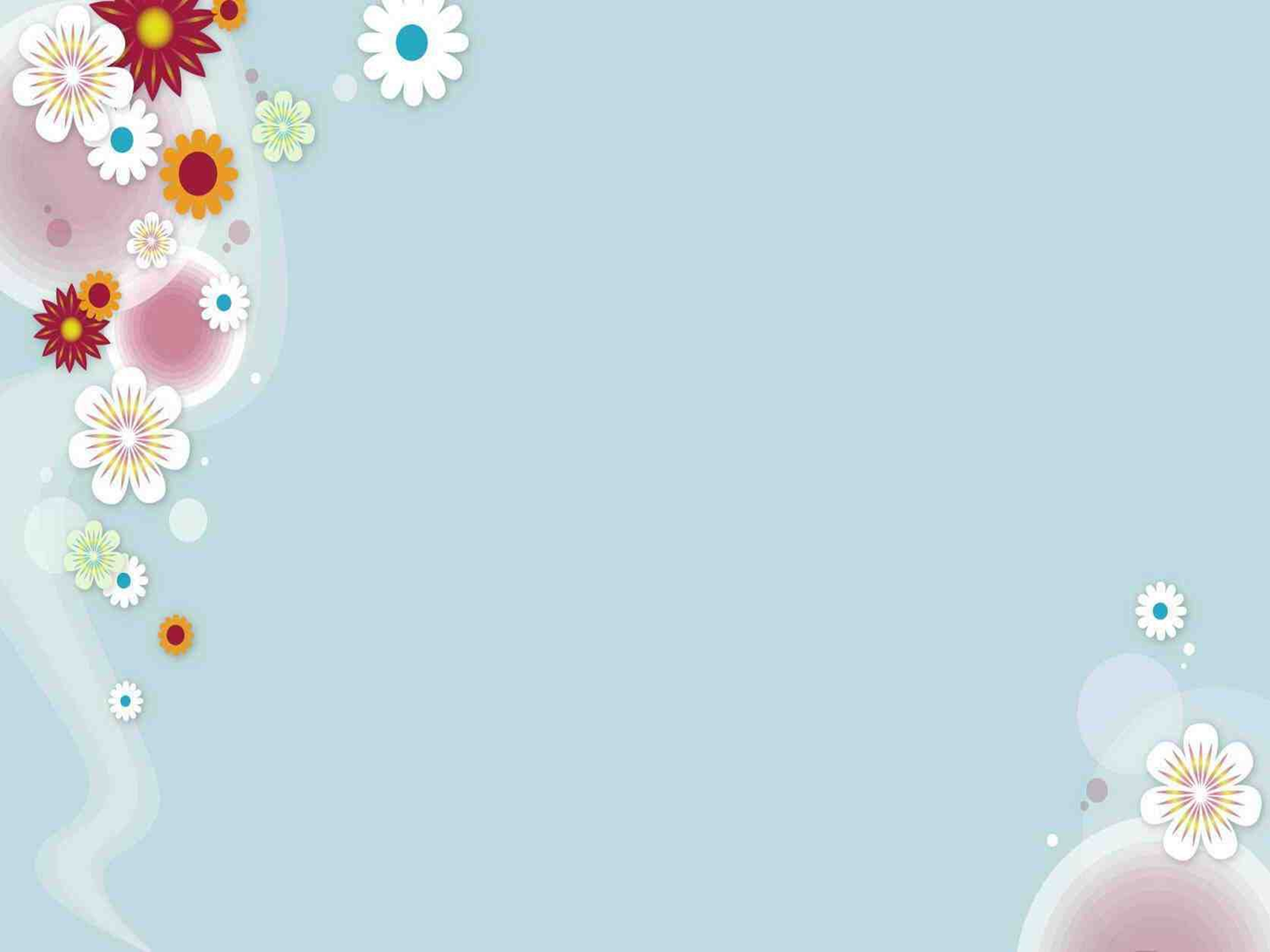 Награды и поощрения
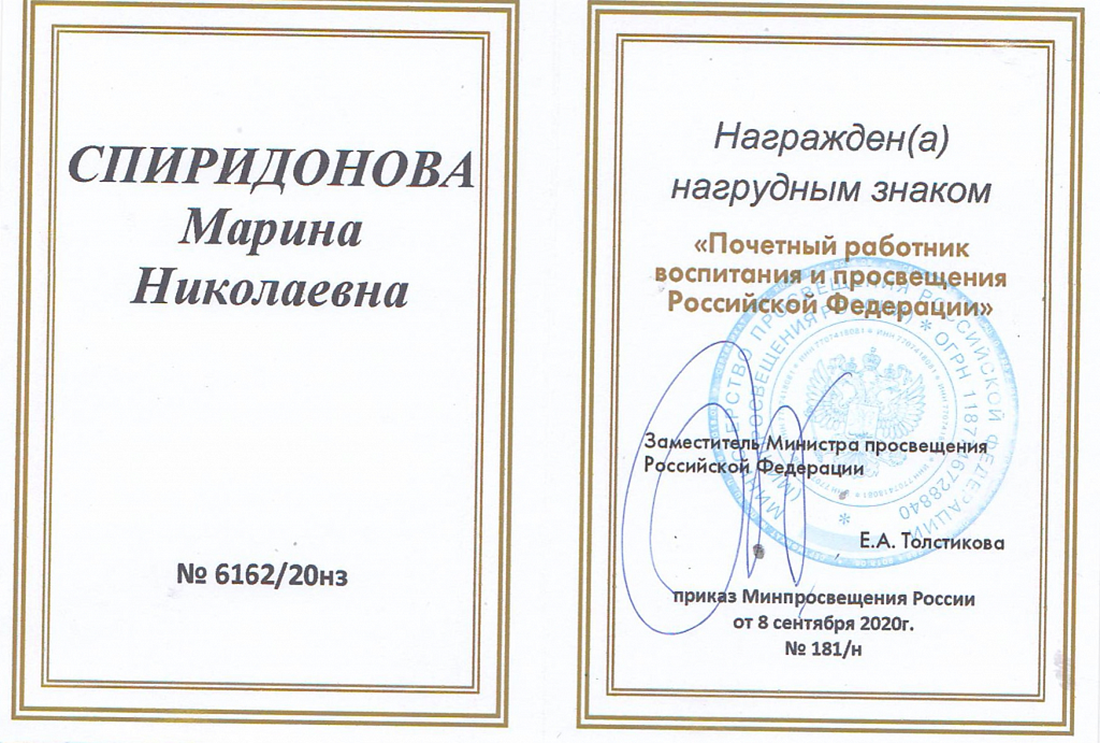 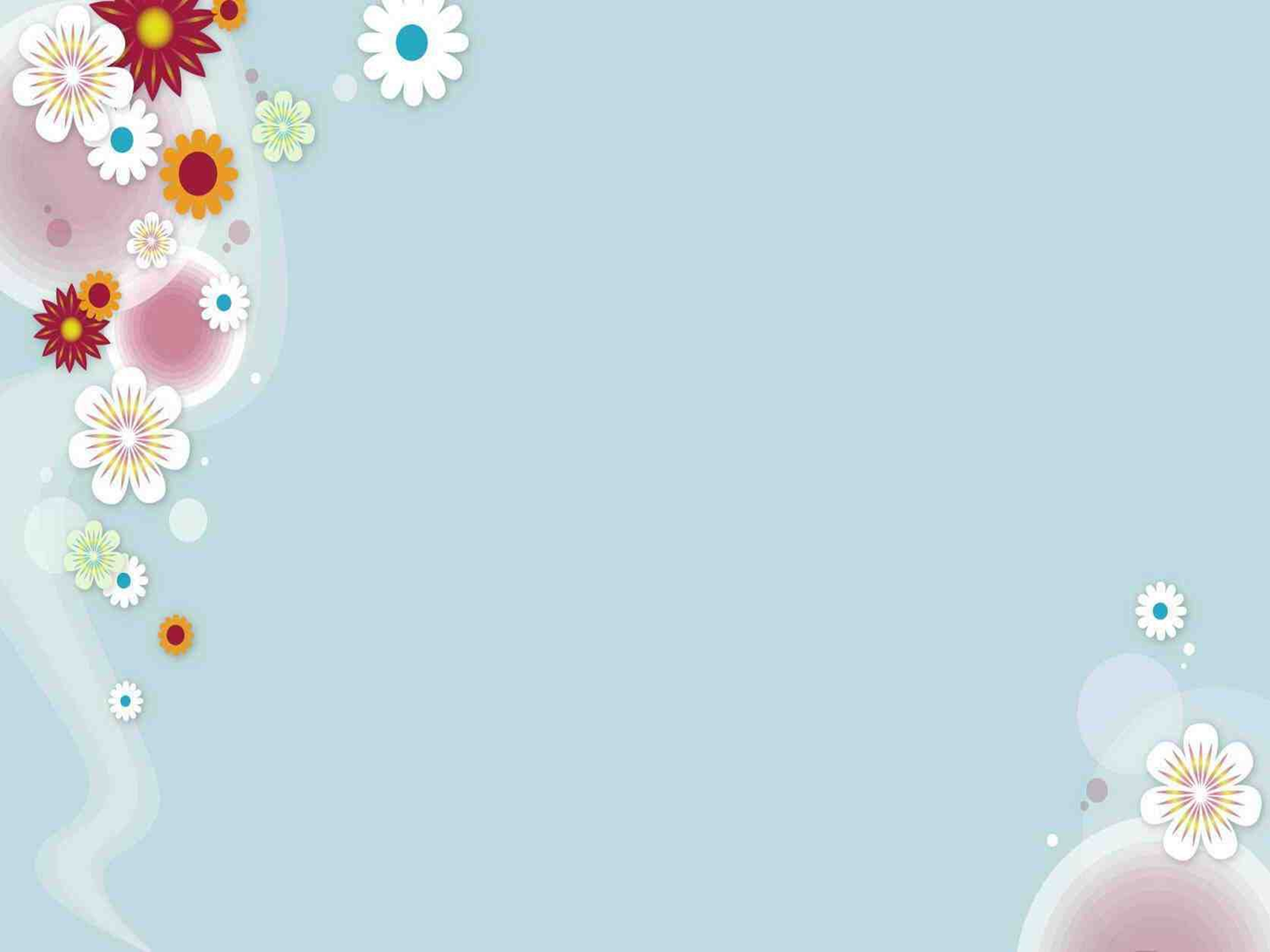 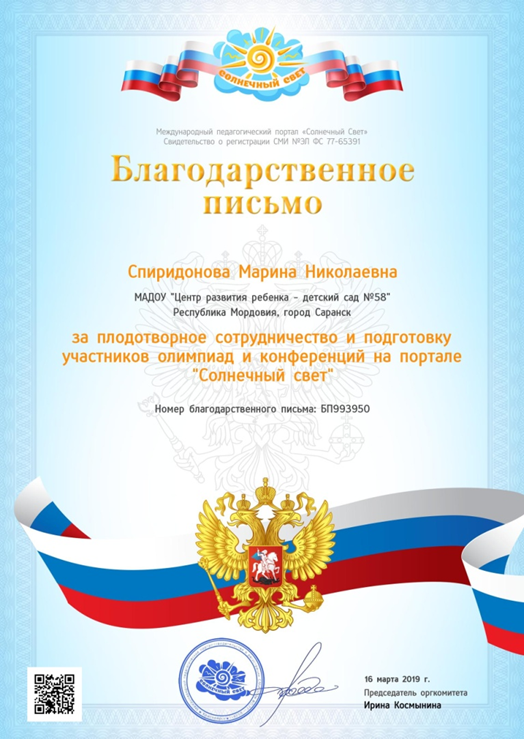 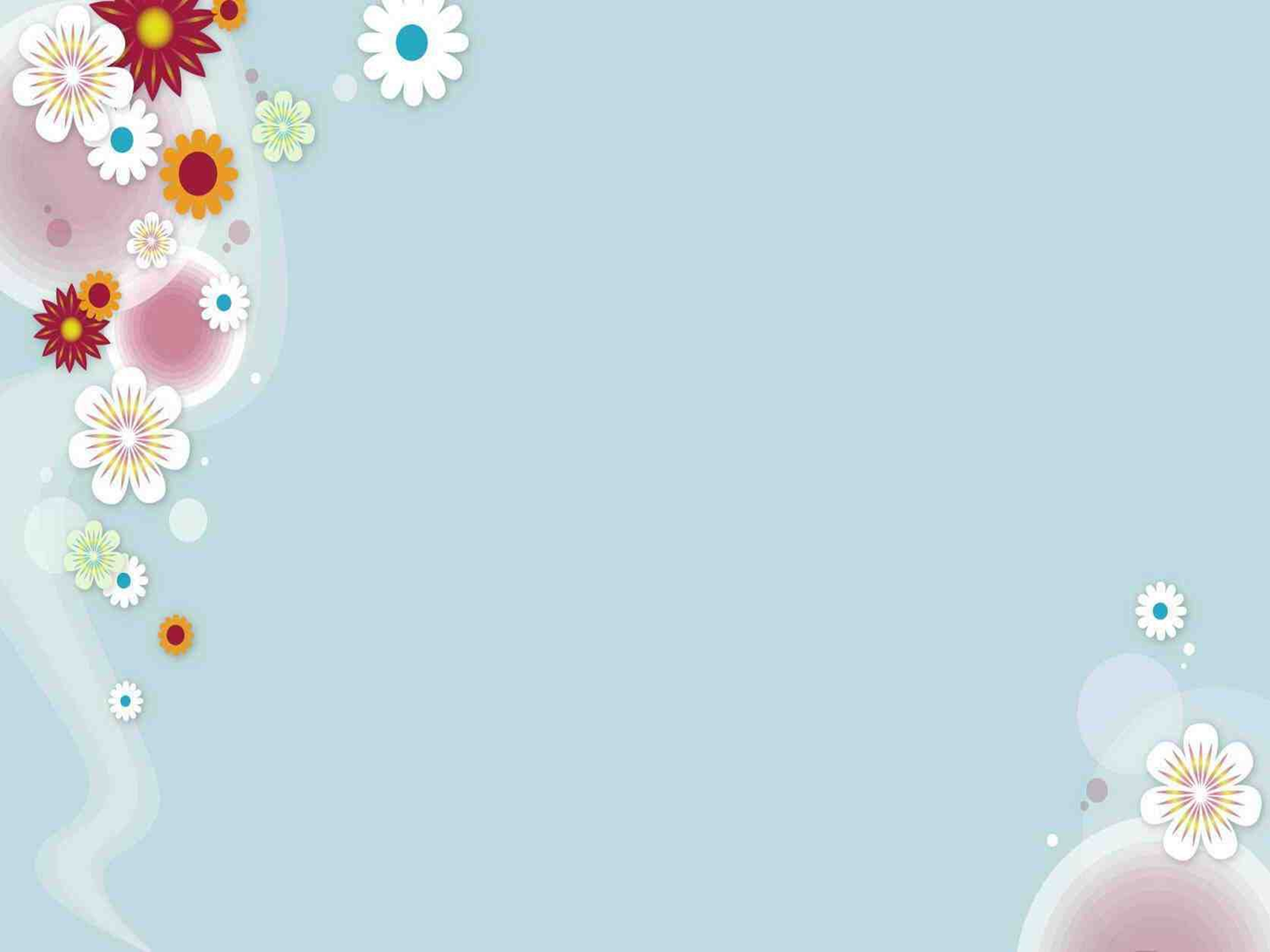 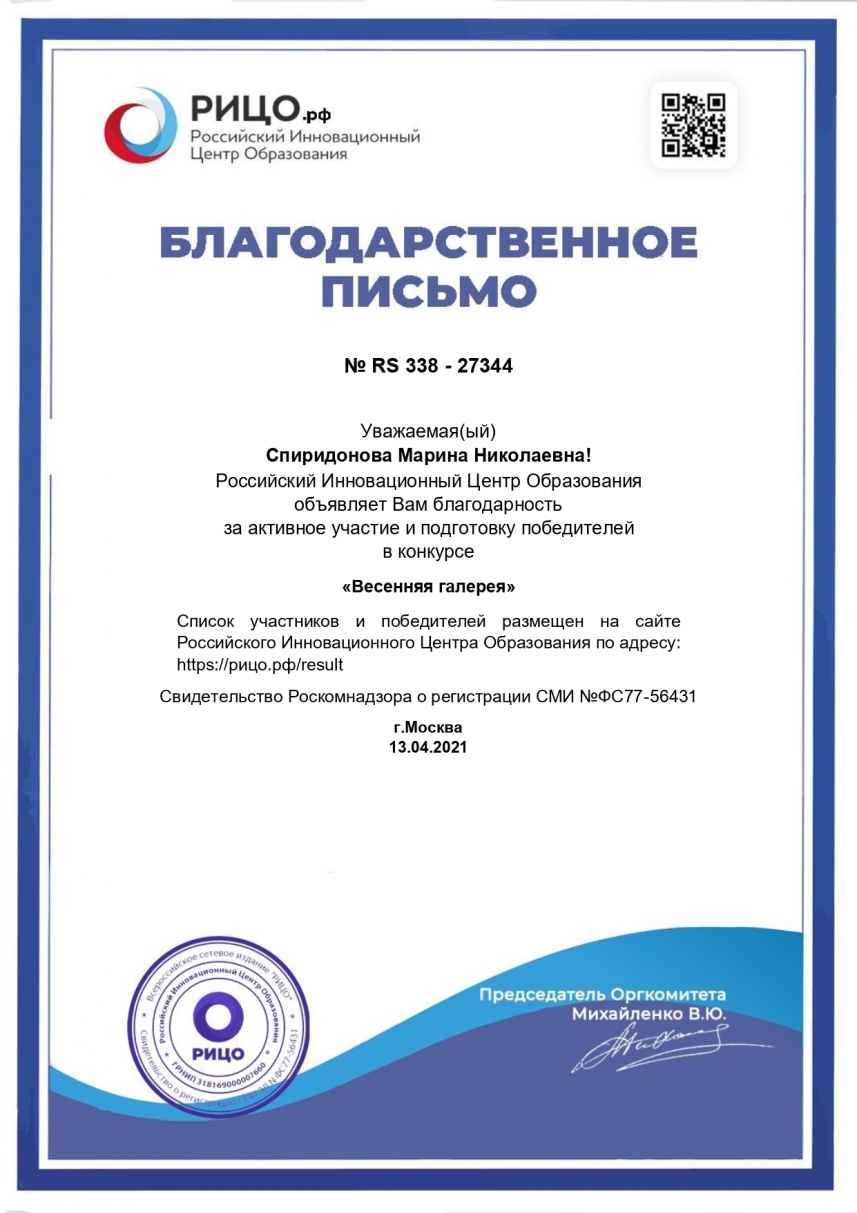